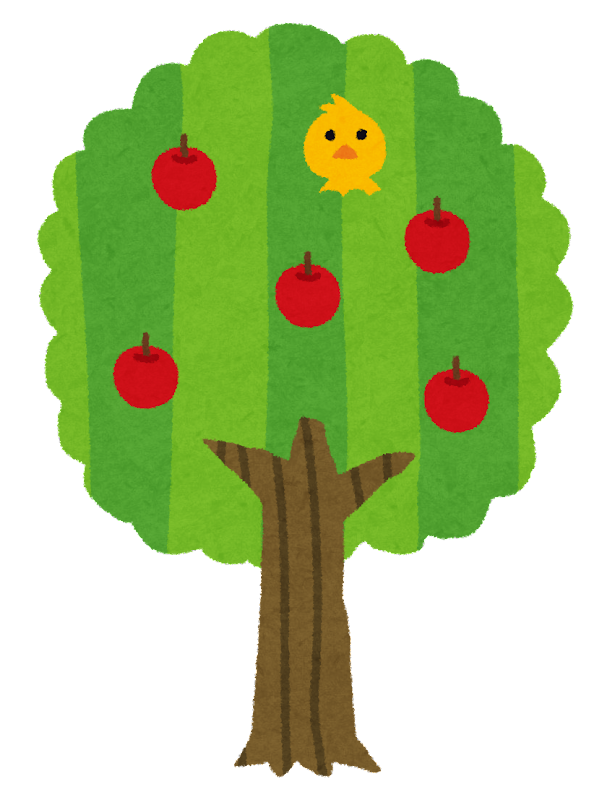 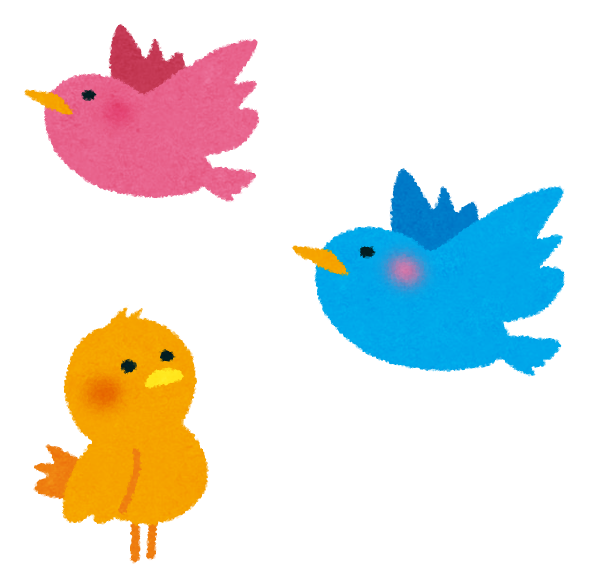 小学校英単語スライド
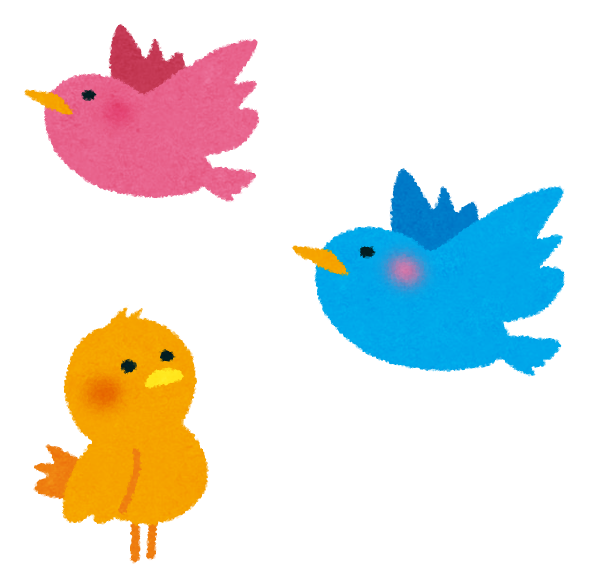 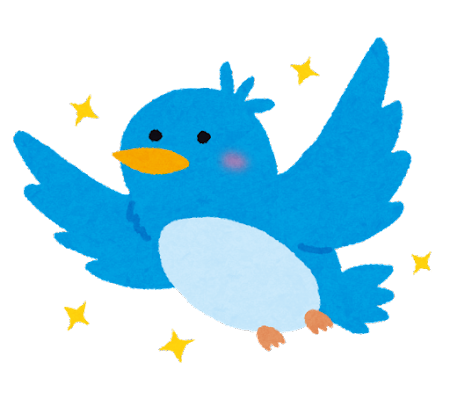 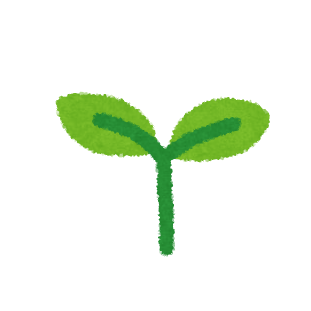 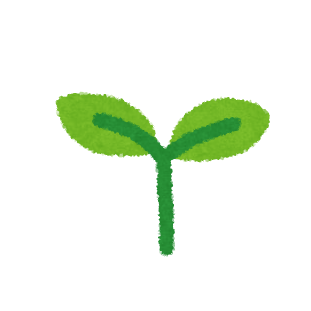 ～日本語を読んで、英語で書いてみよう～
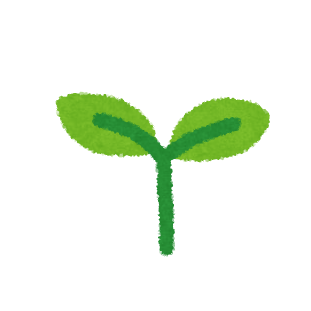 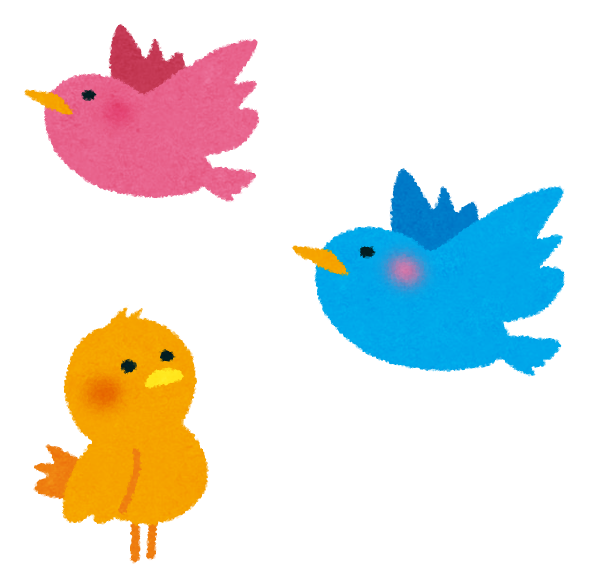 乗り物・スポーツ編
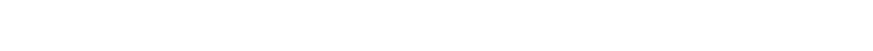 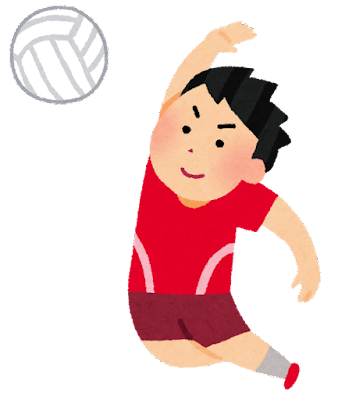 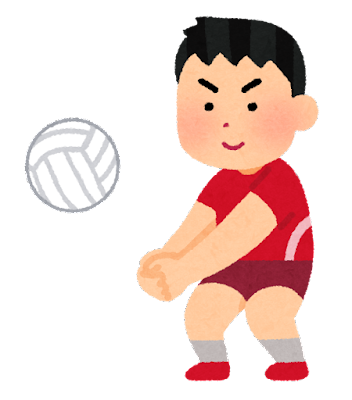 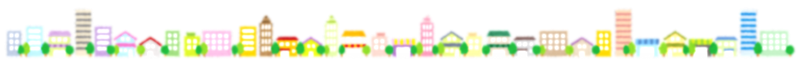 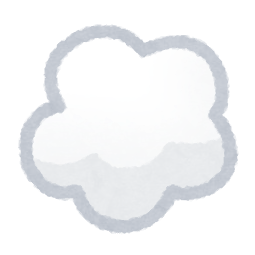 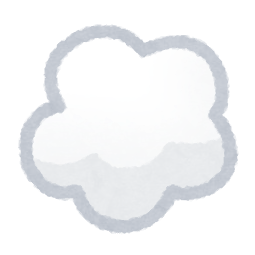 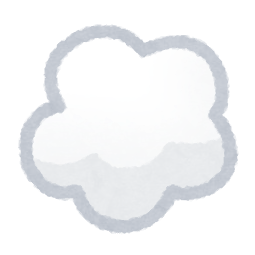 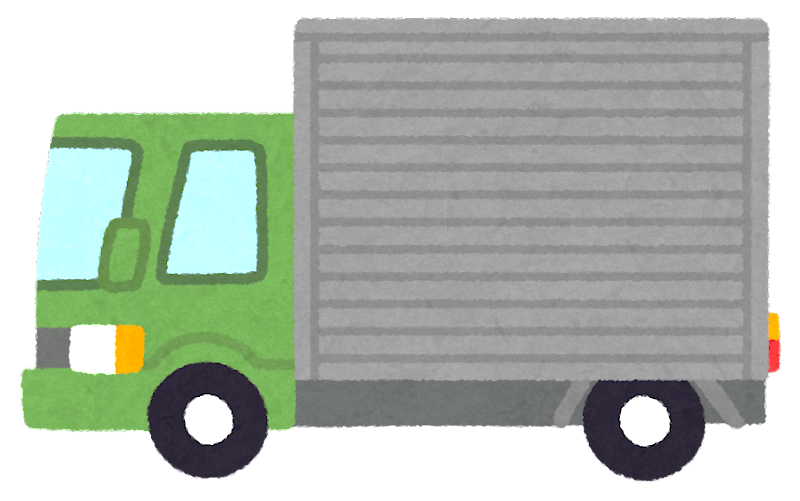 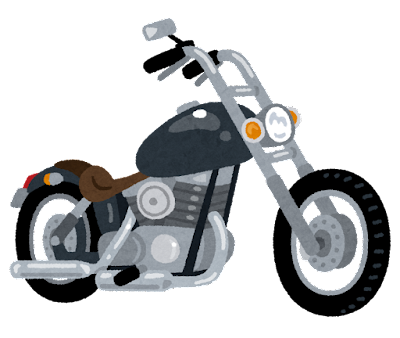 くるま
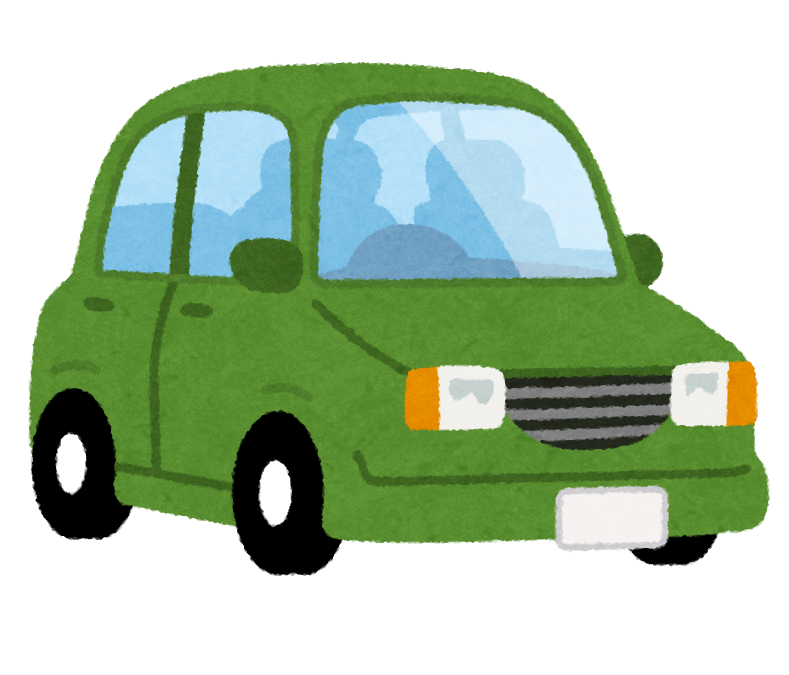 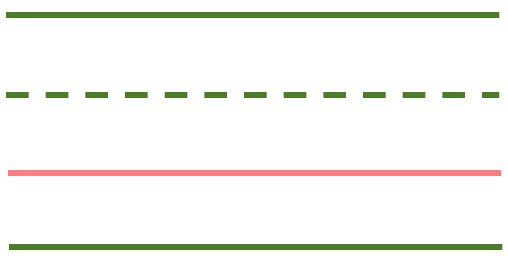 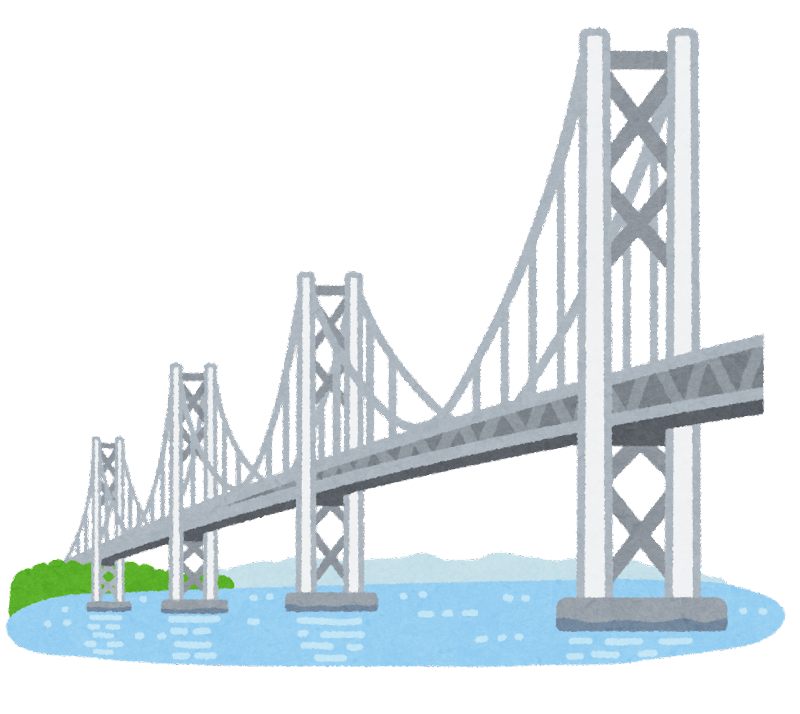 くるま
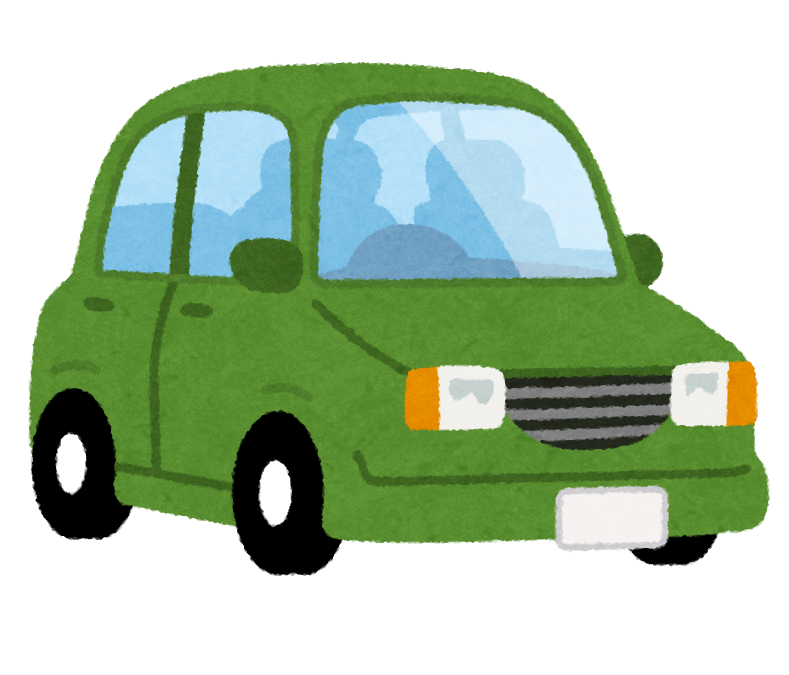 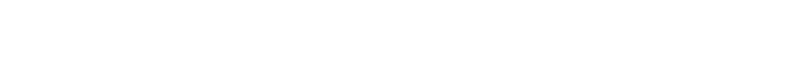 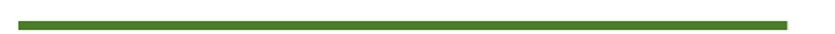 car
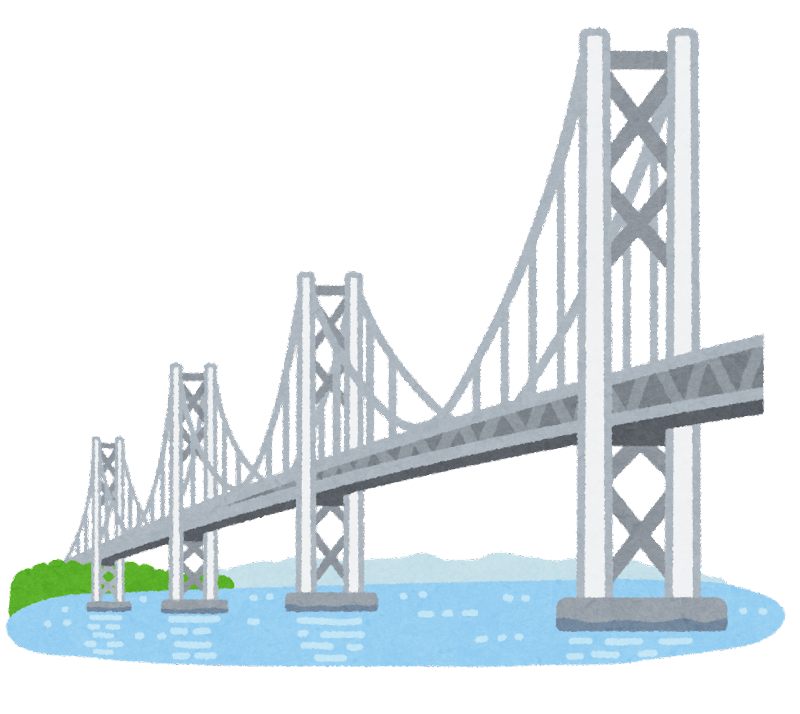 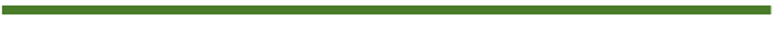 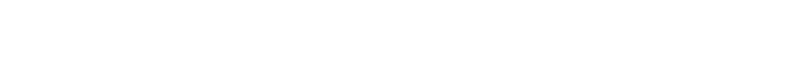 タクシー
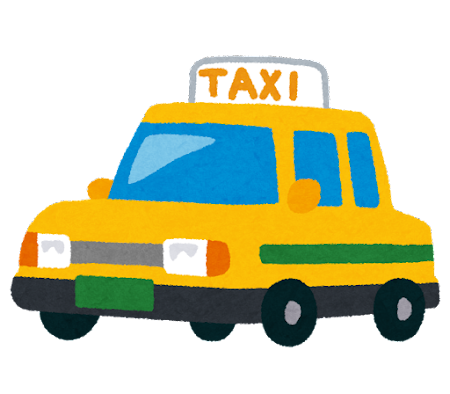 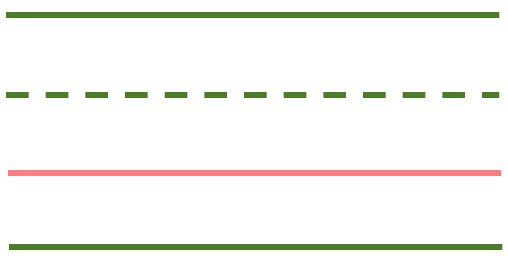 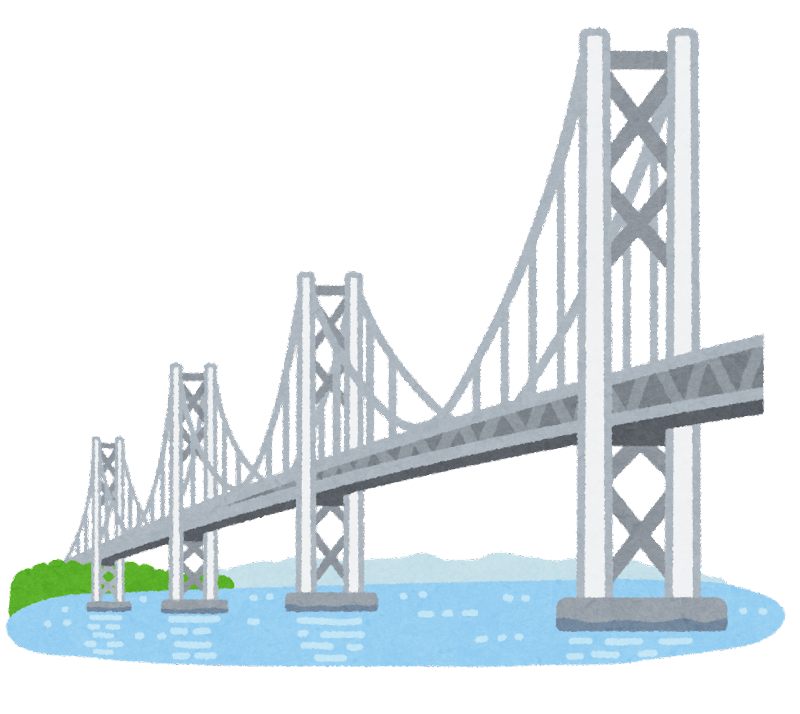 タクシー
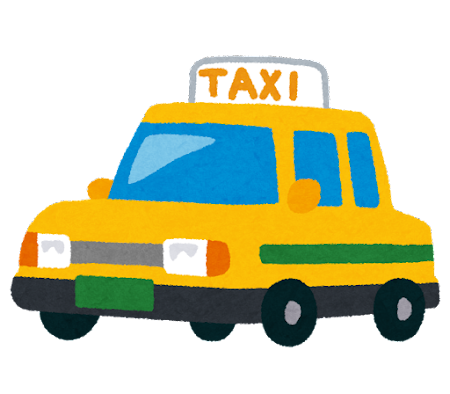 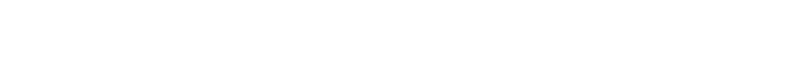 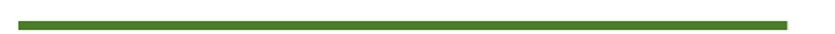 taxi
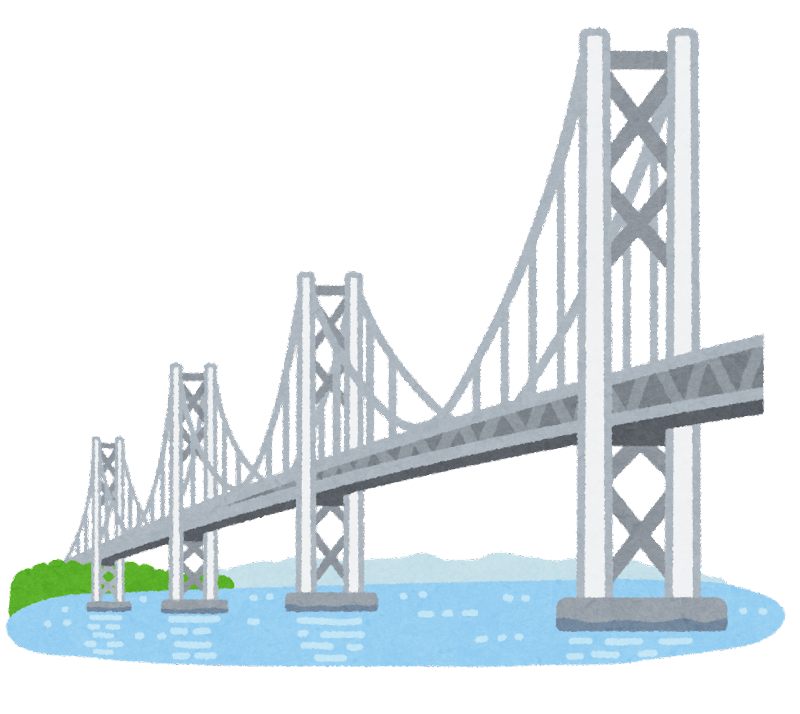 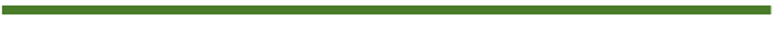 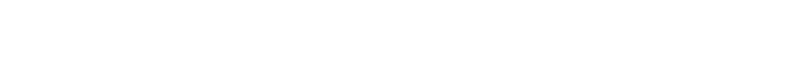 トラック
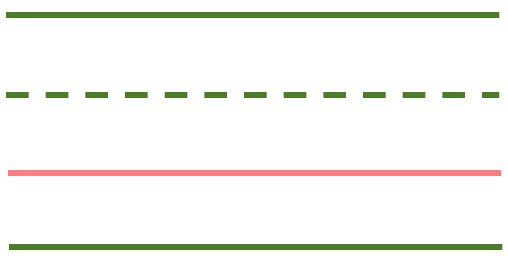 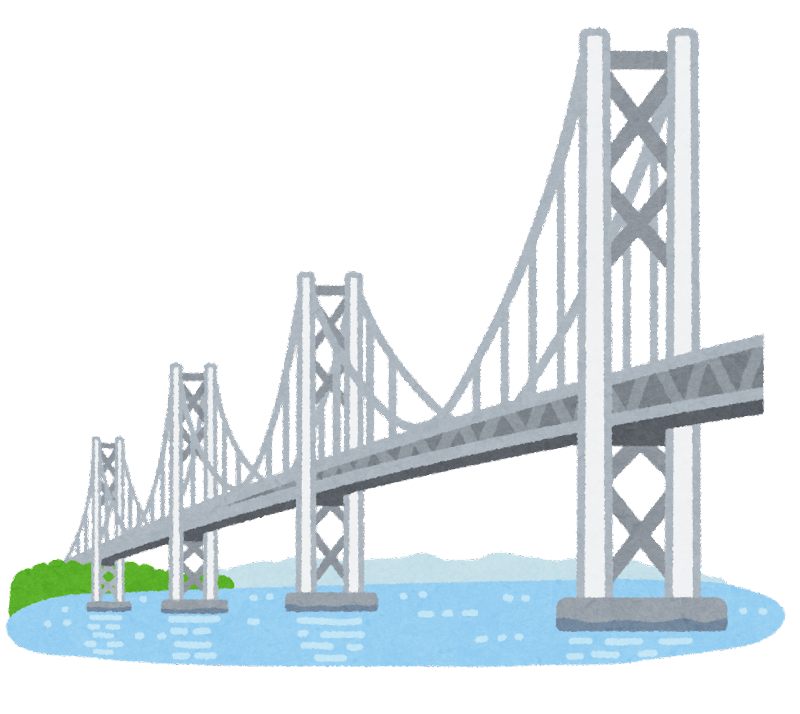 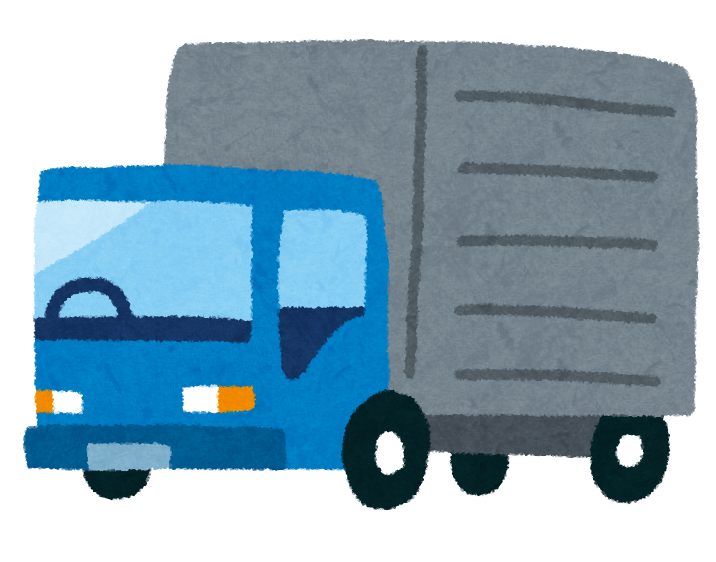 トラック
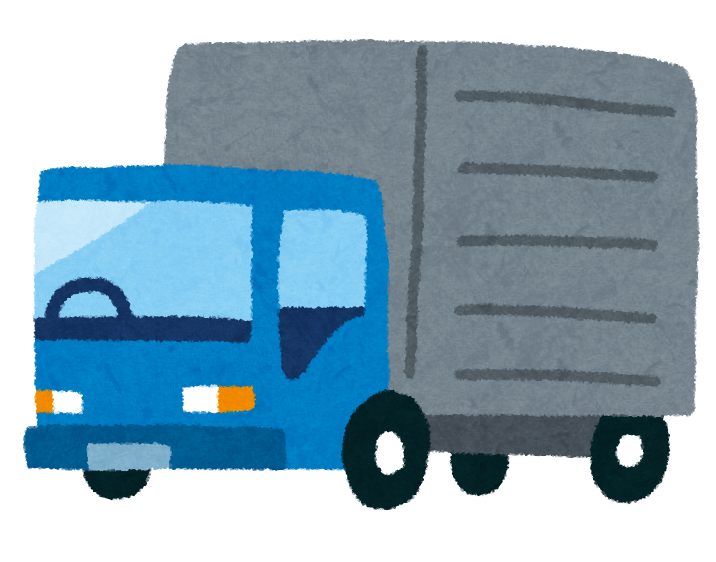 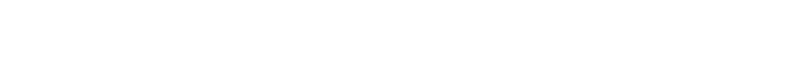 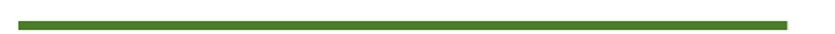 truck
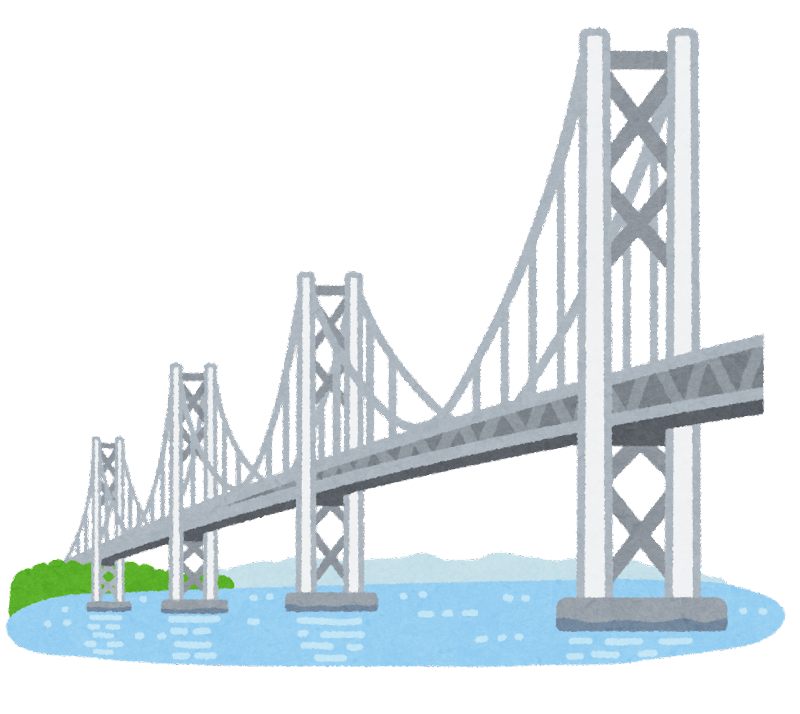 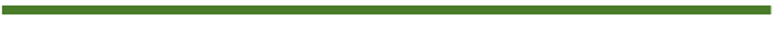 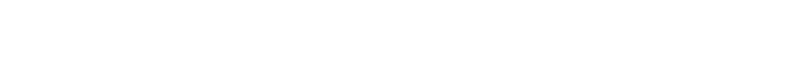 救急車
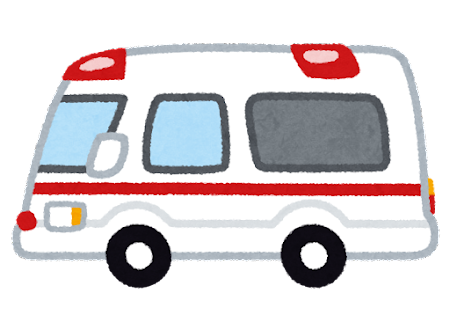 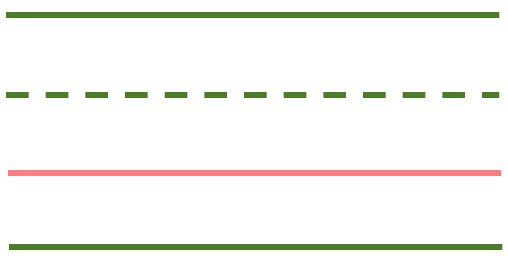 救急車
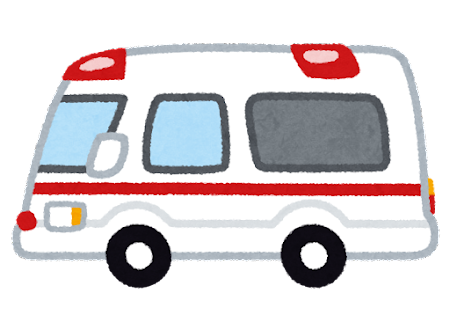 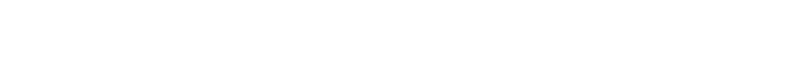 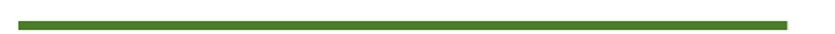 ambulance
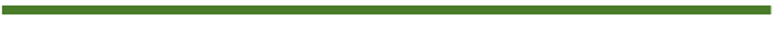 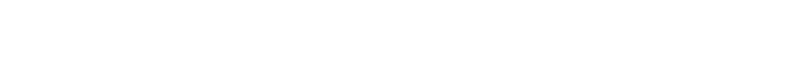 消防車
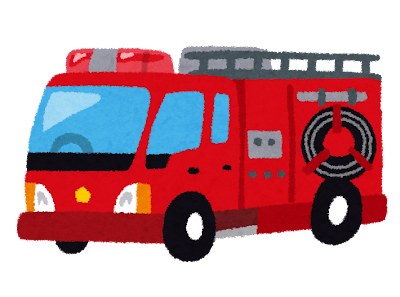 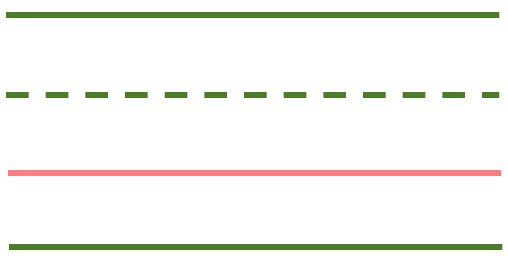 消防車
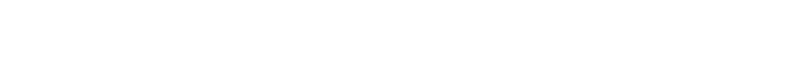 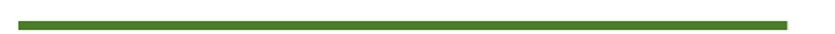 fire engine
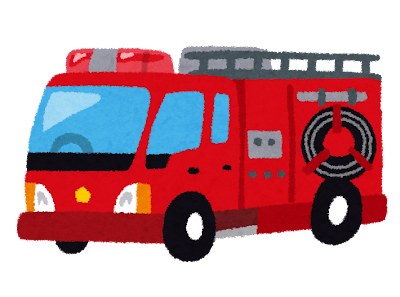 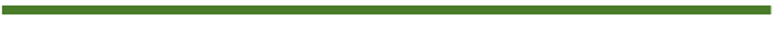 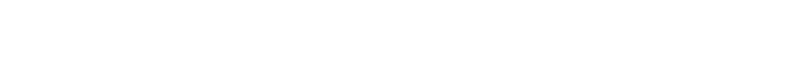 新幹線
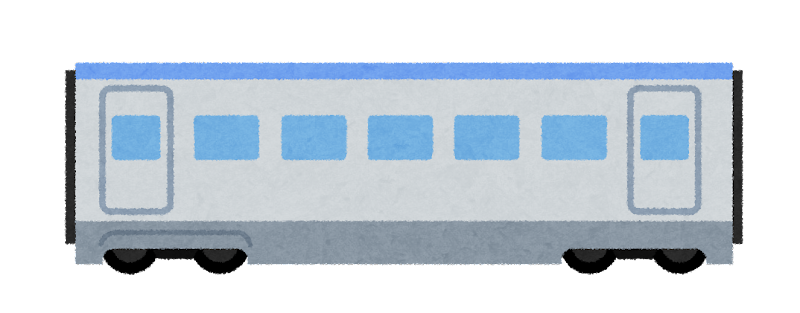 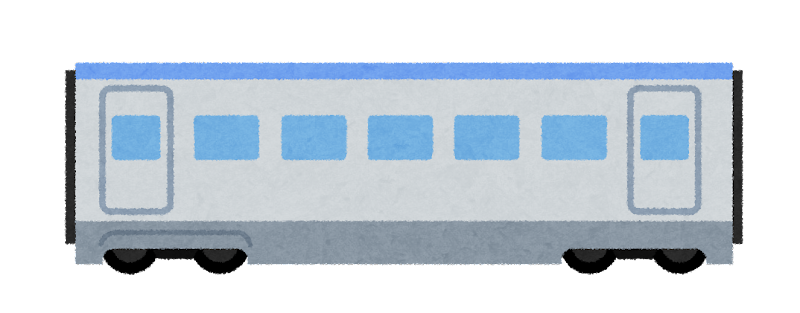 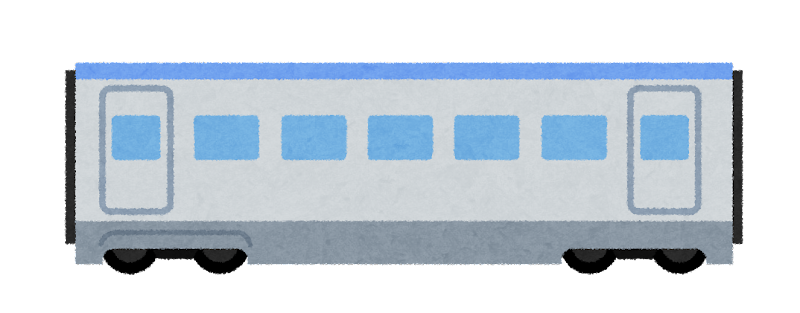 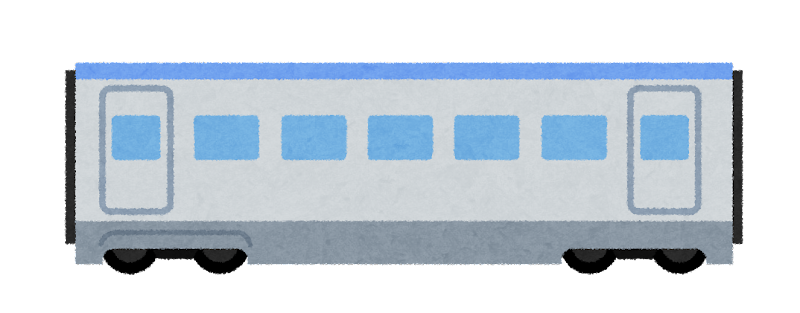 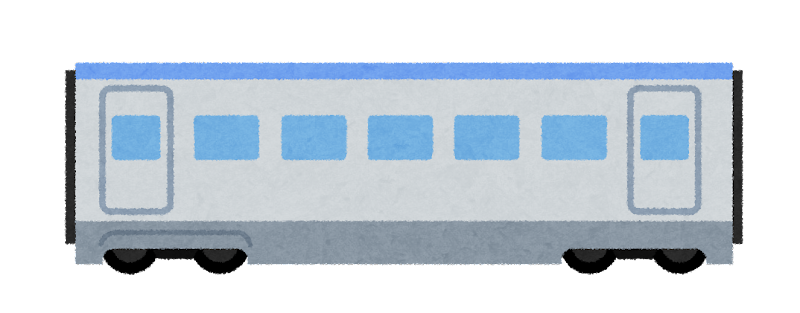 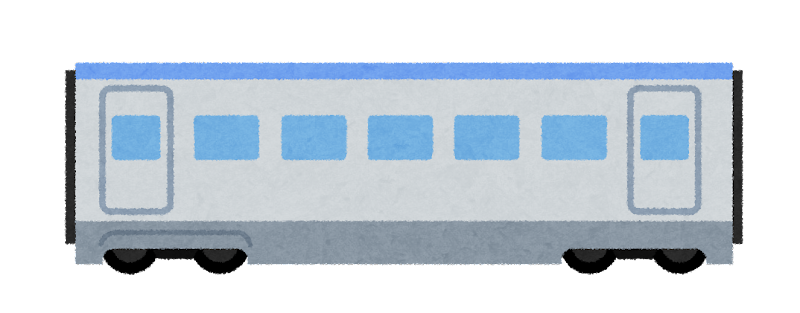 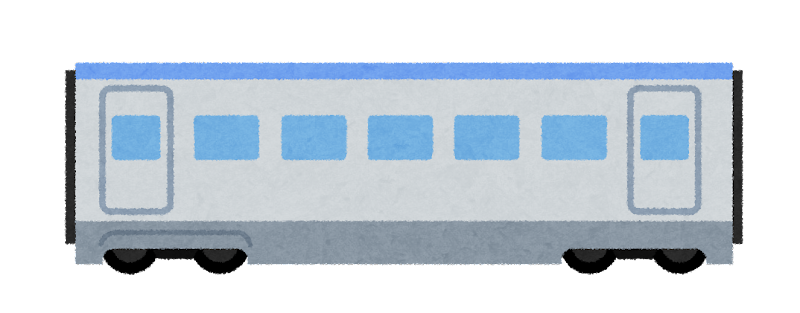 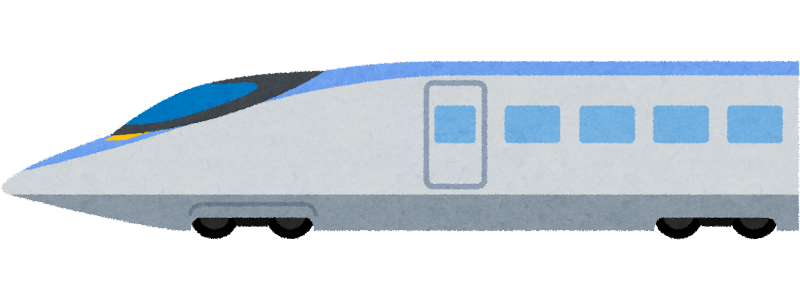 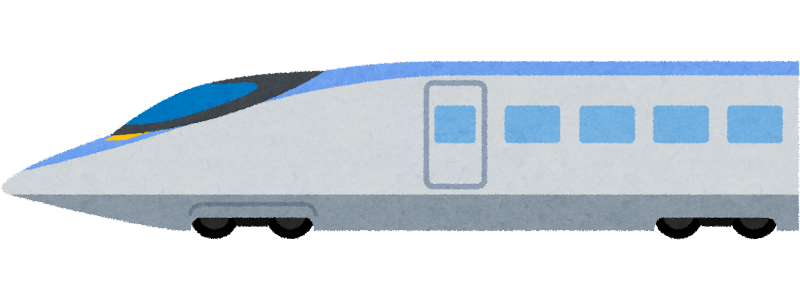 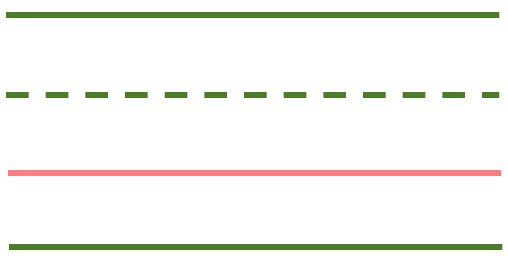 新幹線
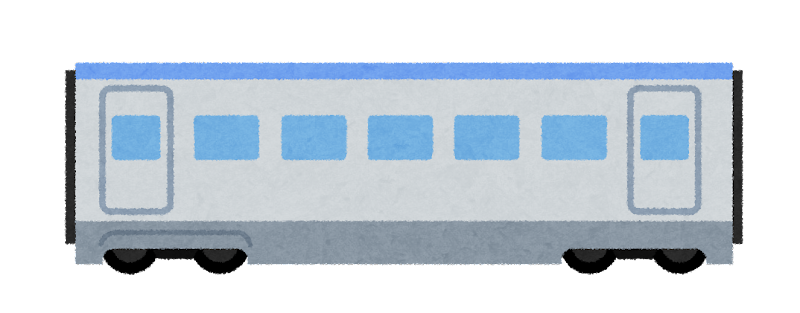 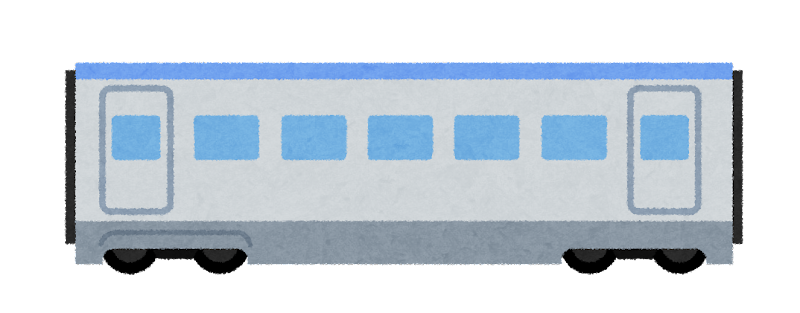 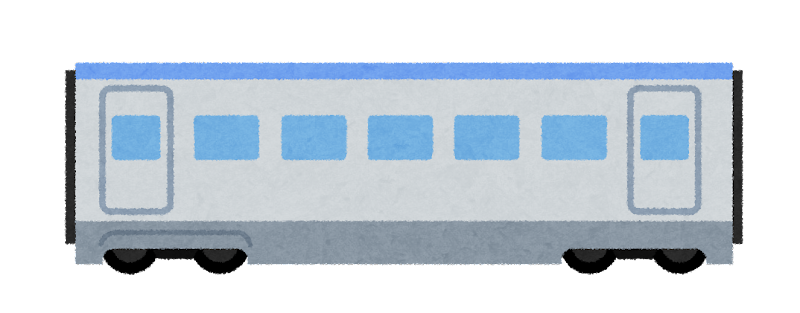 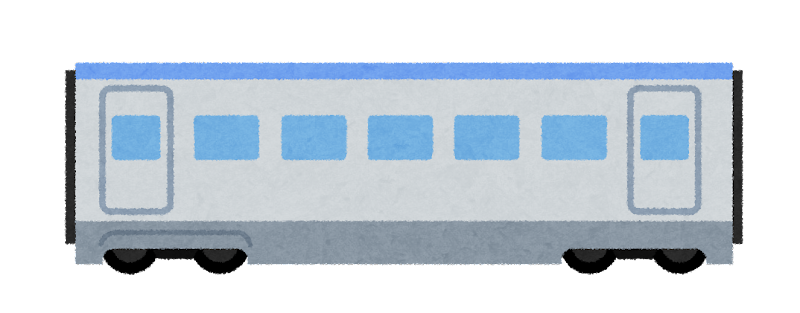 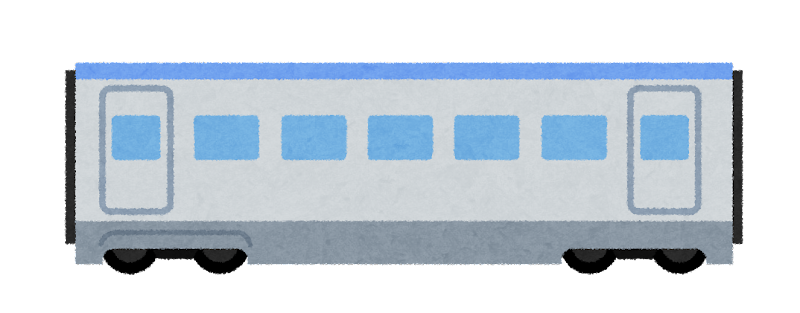 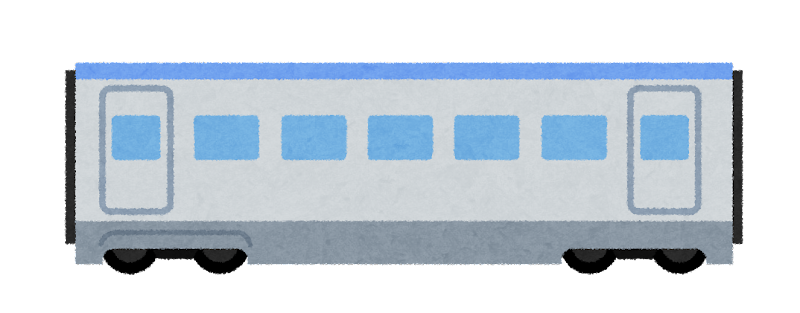 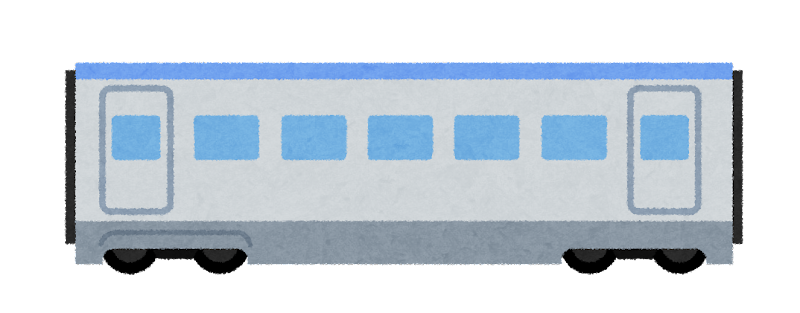 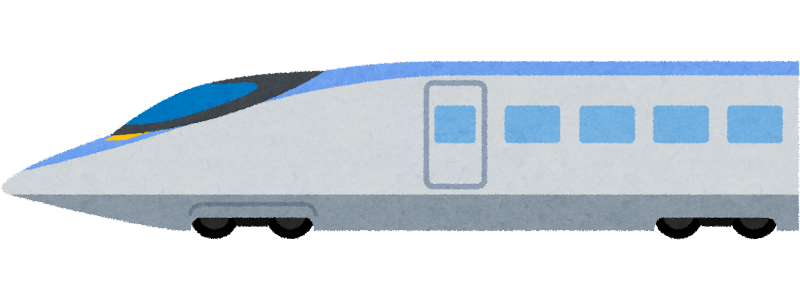 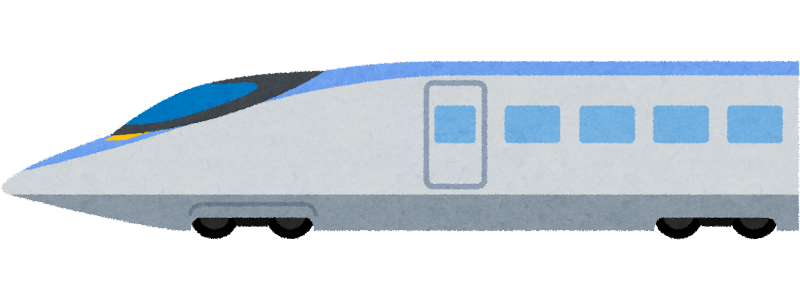 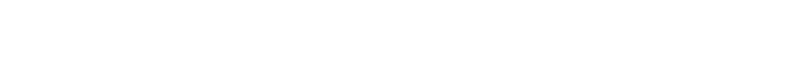 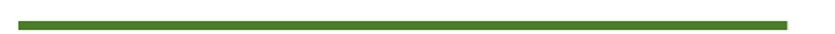 bullet train
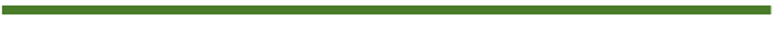 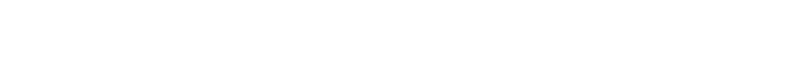 機関車
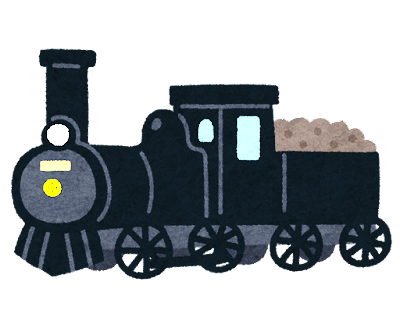 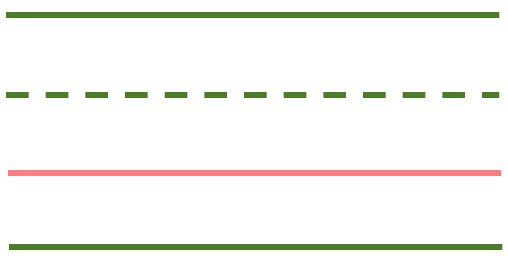 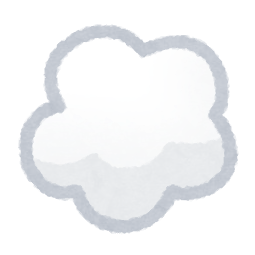 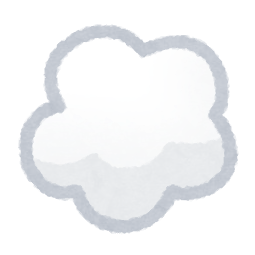 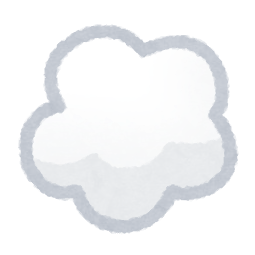 機関車
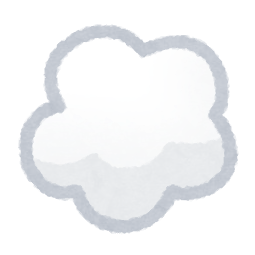 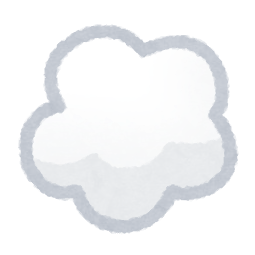 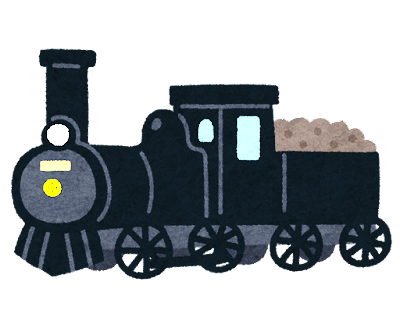 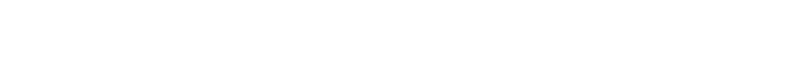 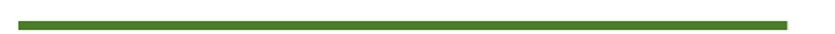 locomotive
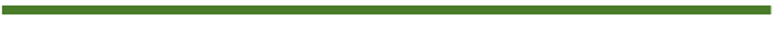 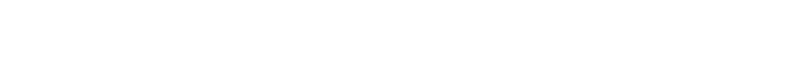 電車
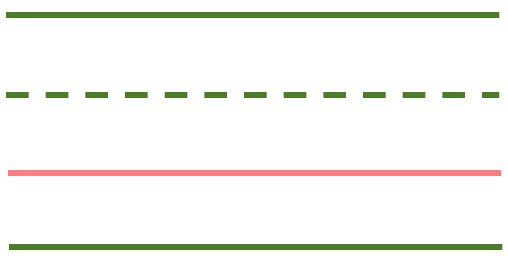 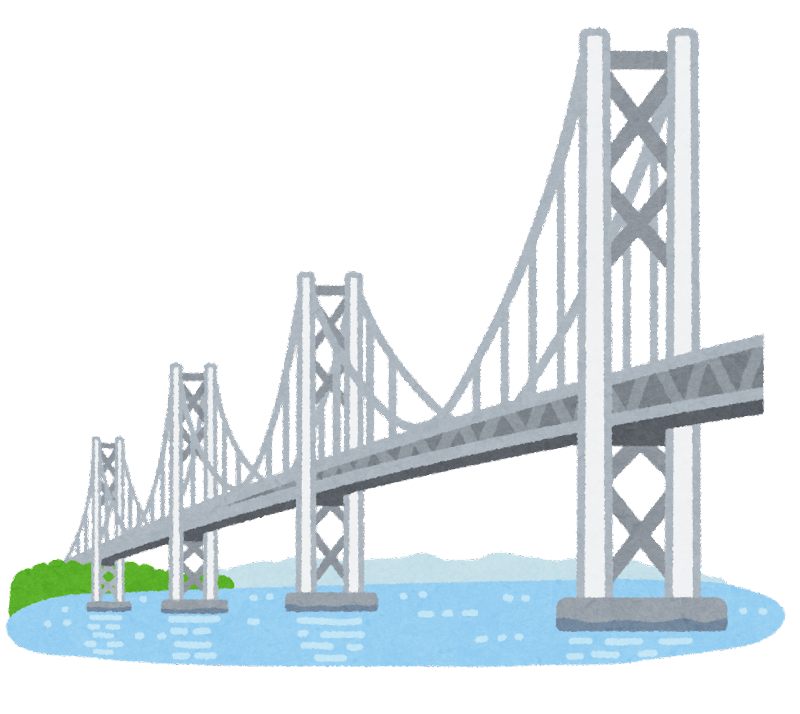 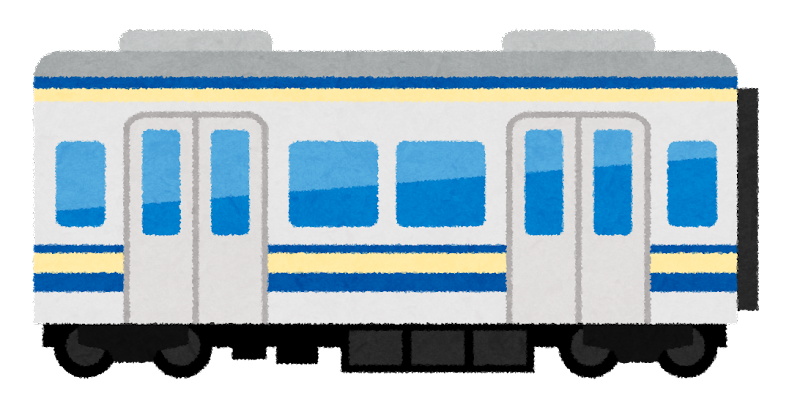 電車
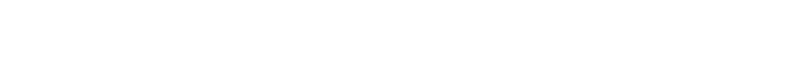 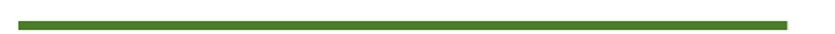 train
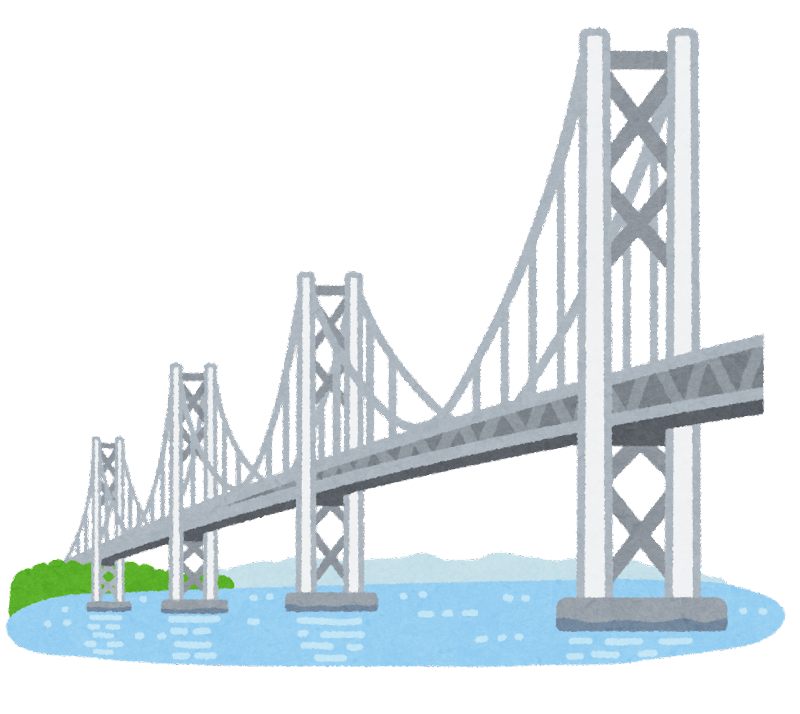 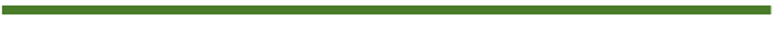 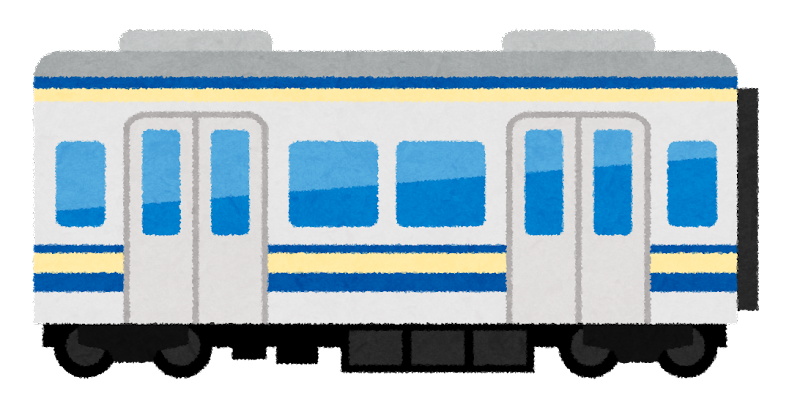 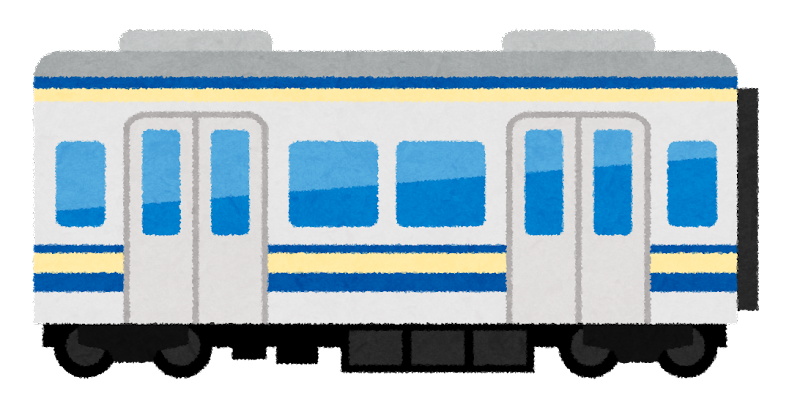 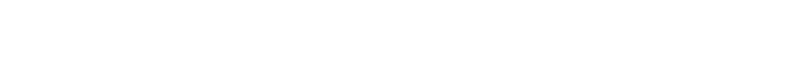 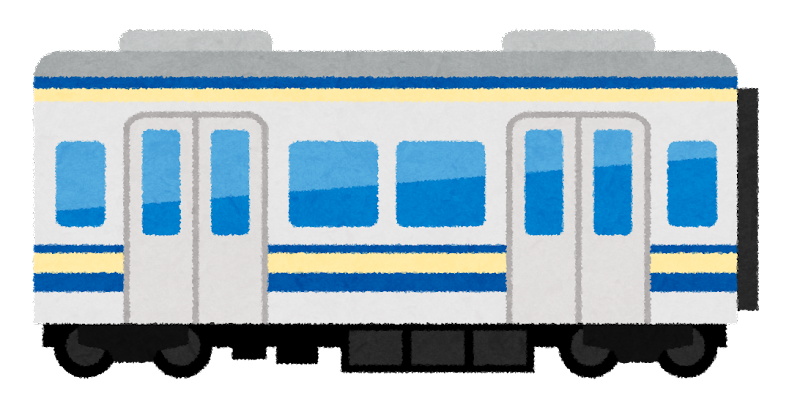 飛行機
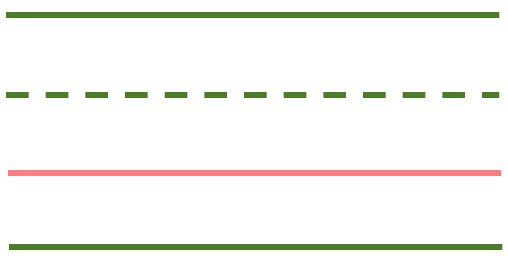 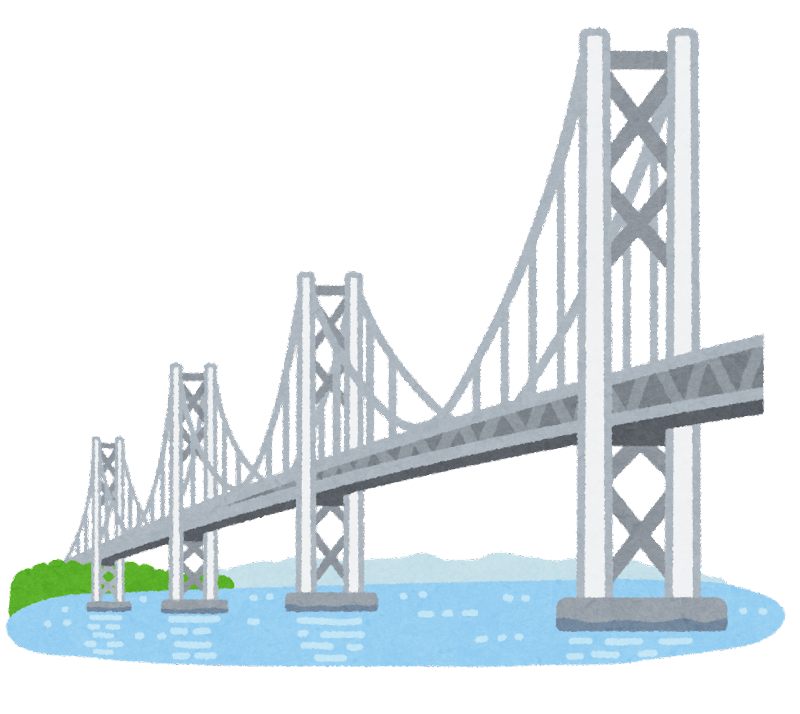 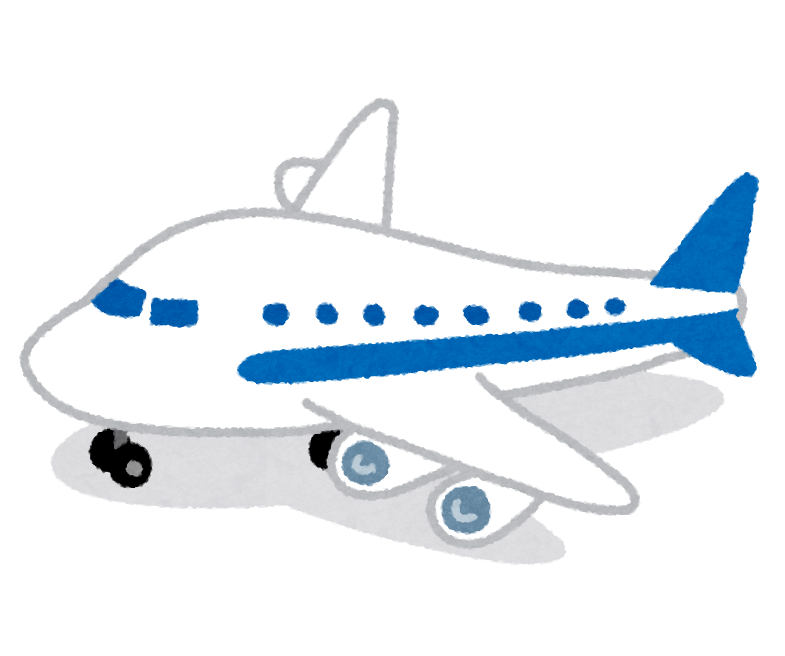 飛行機
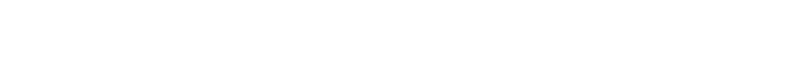 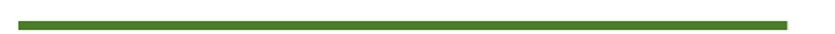 airplane
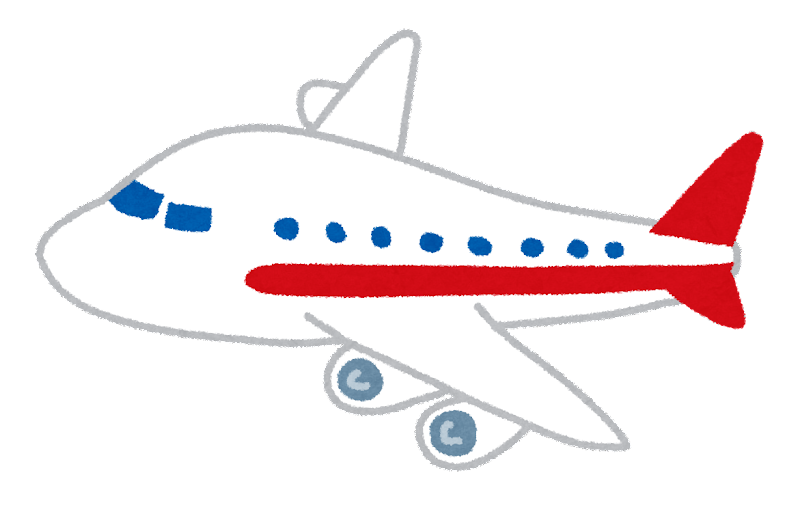 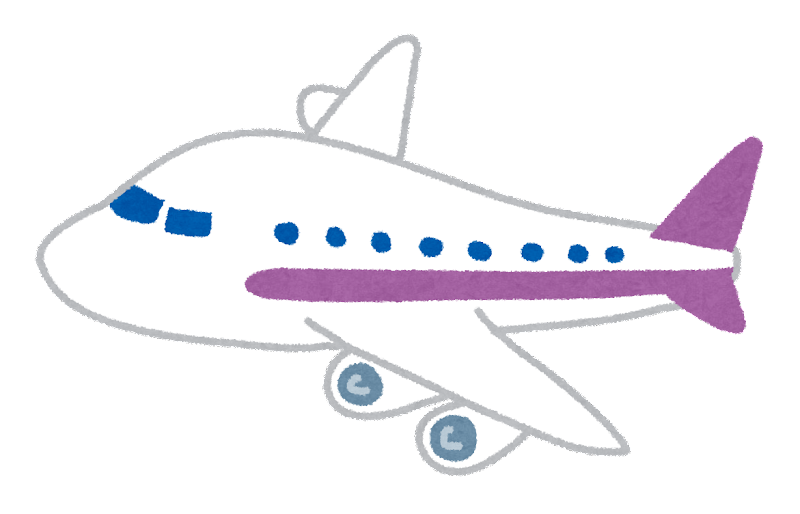 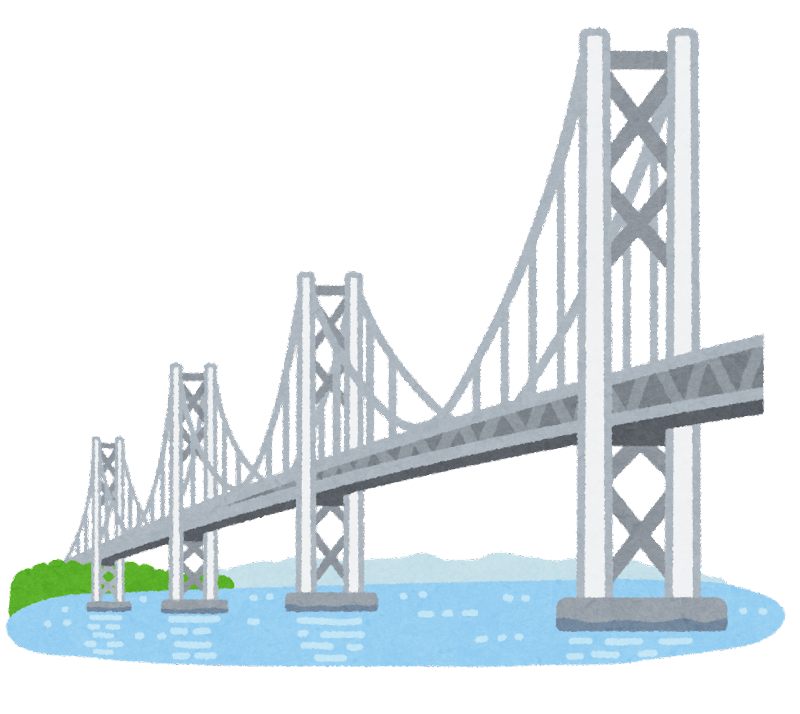 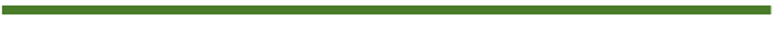 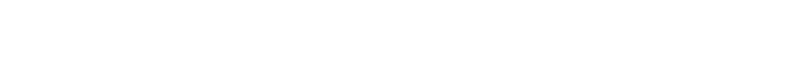 ヘリコプター
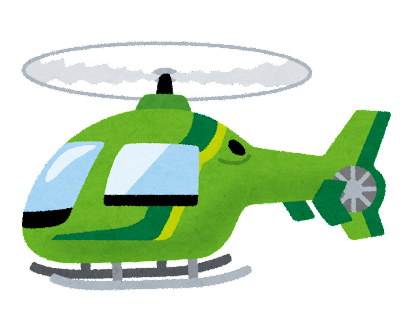 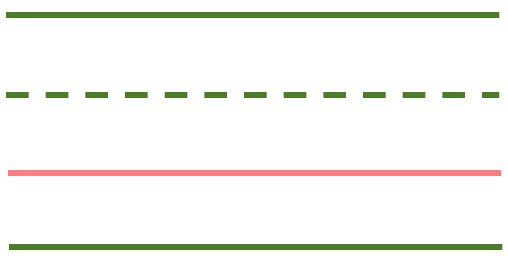 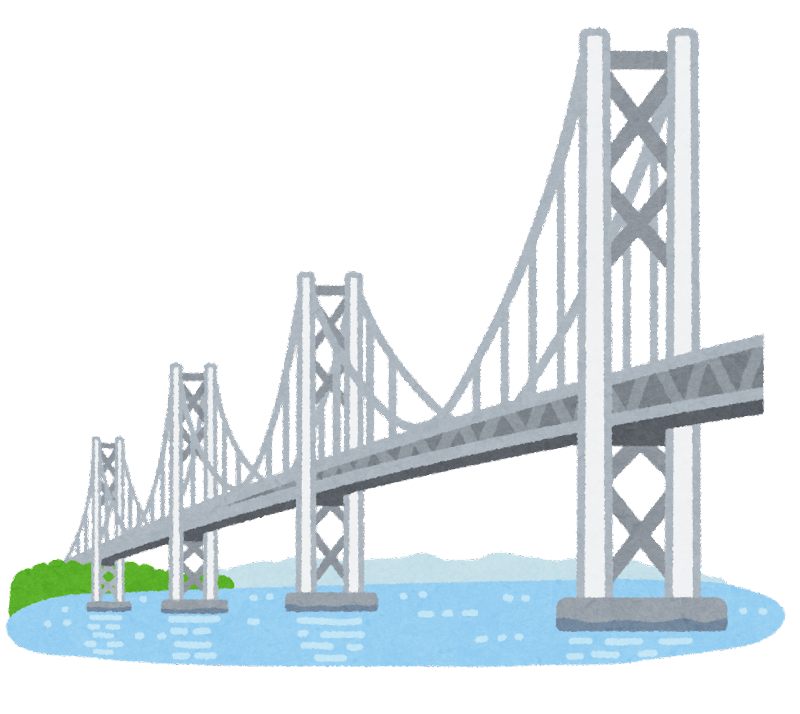 ヘリコプター
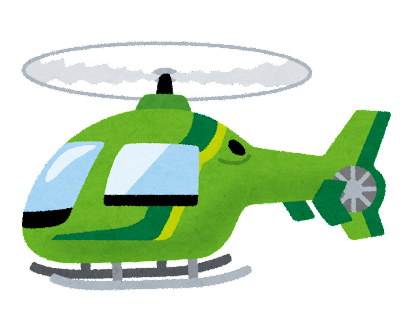 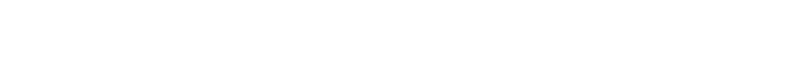 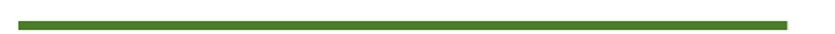 helicopter
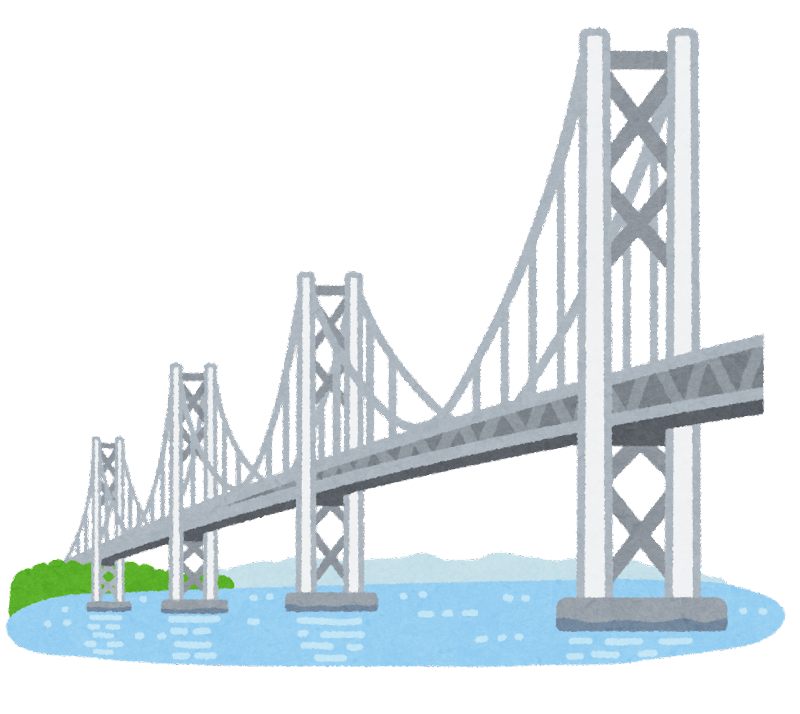 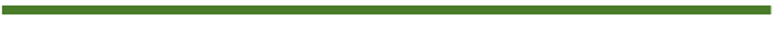 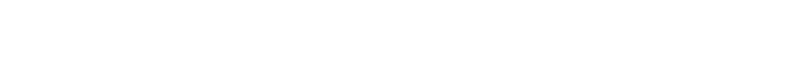 自転車
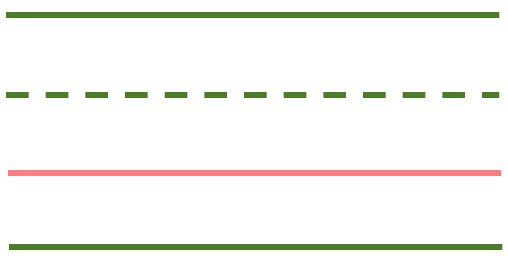 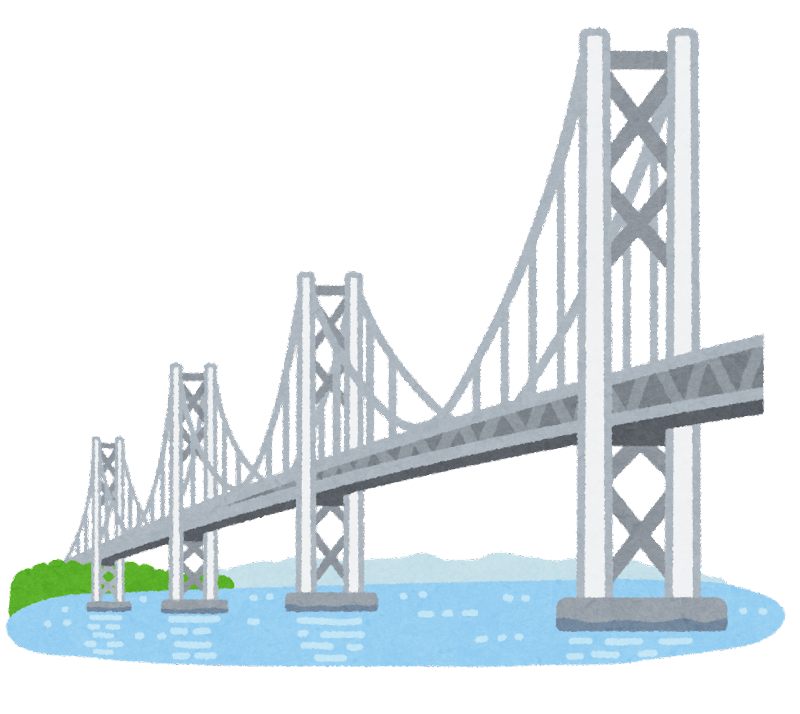 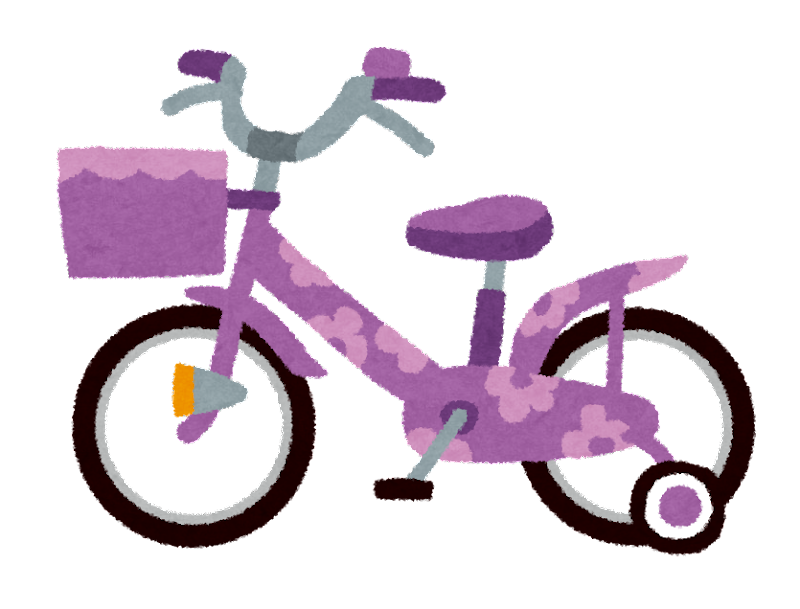 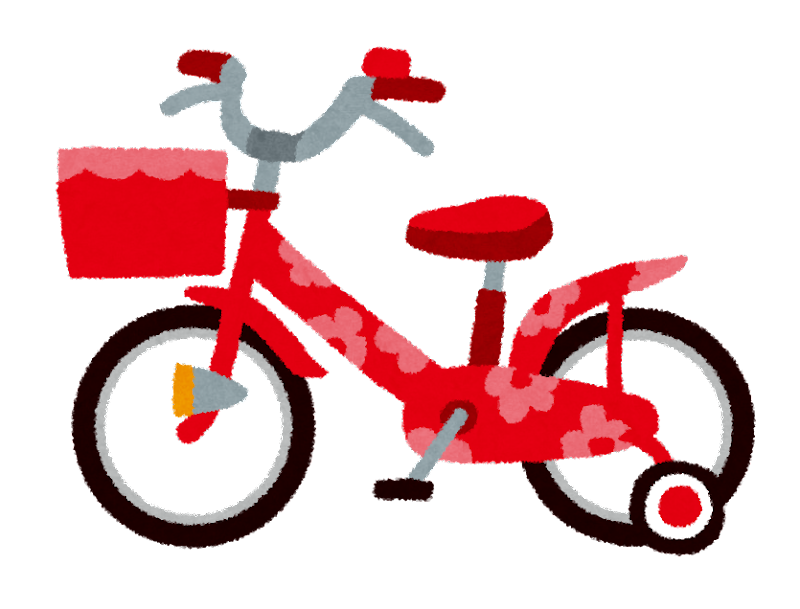 自転車
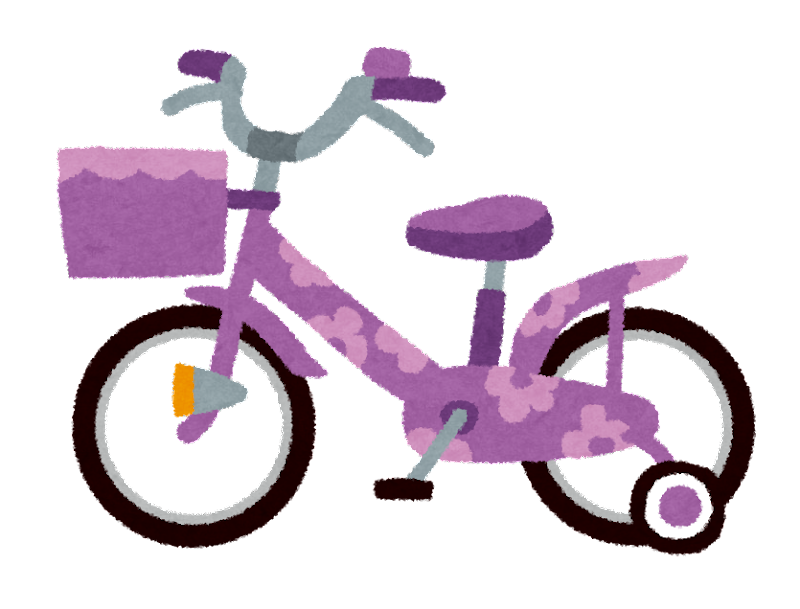 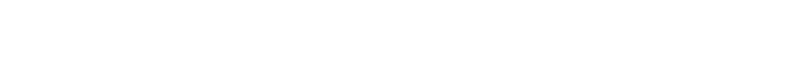 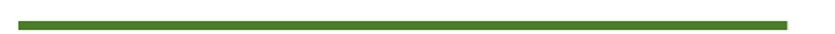 bike
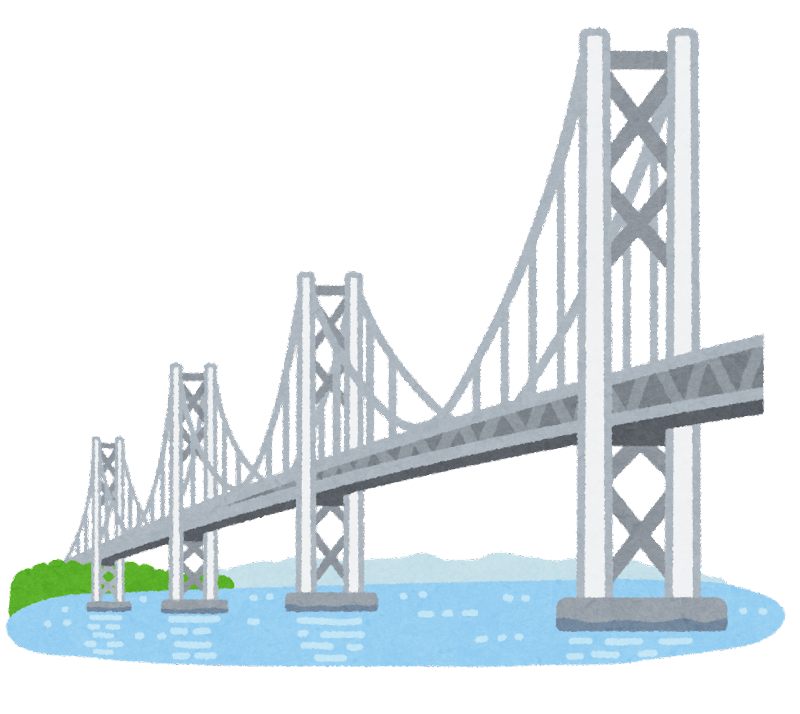 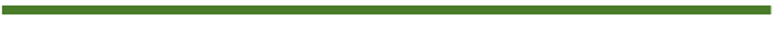 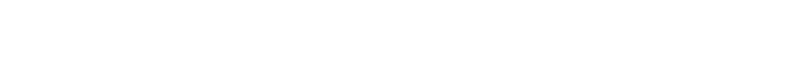 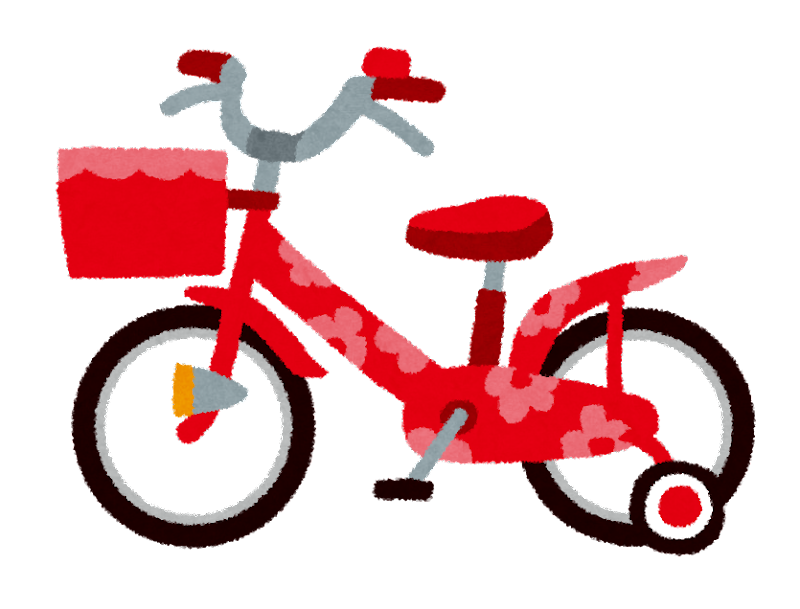 バイク
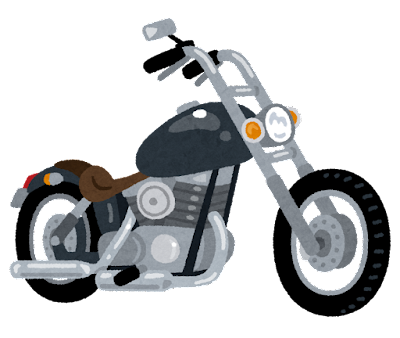 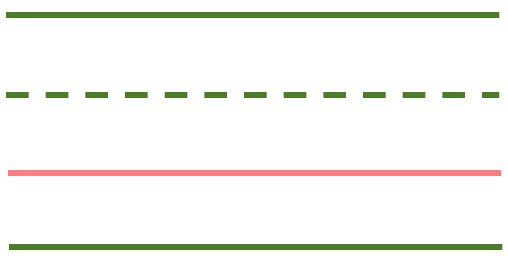 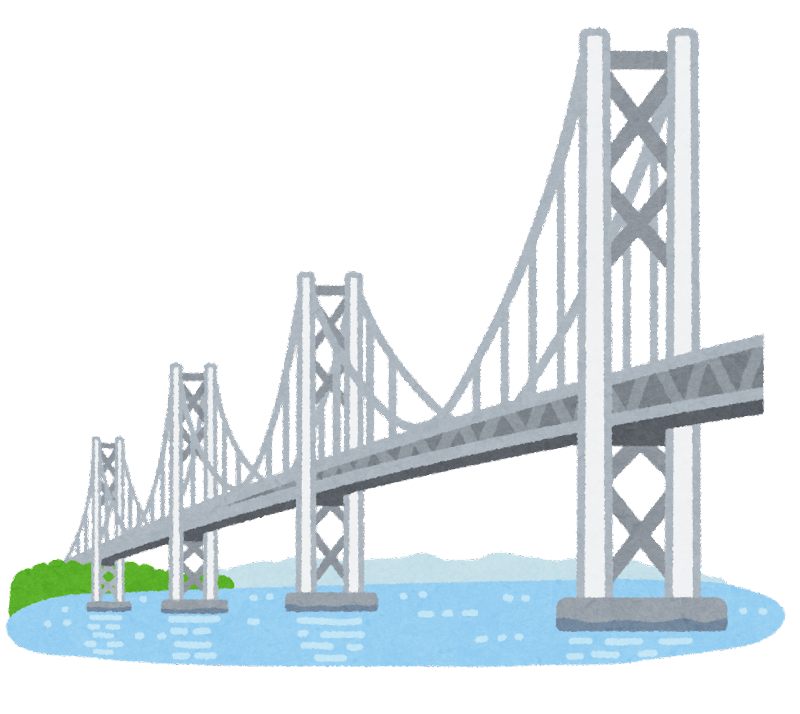 バイク
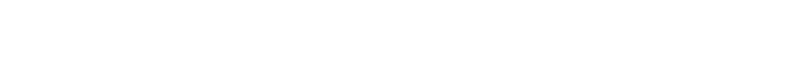 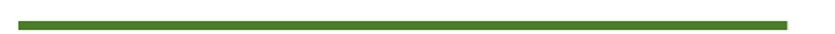 motorcycle
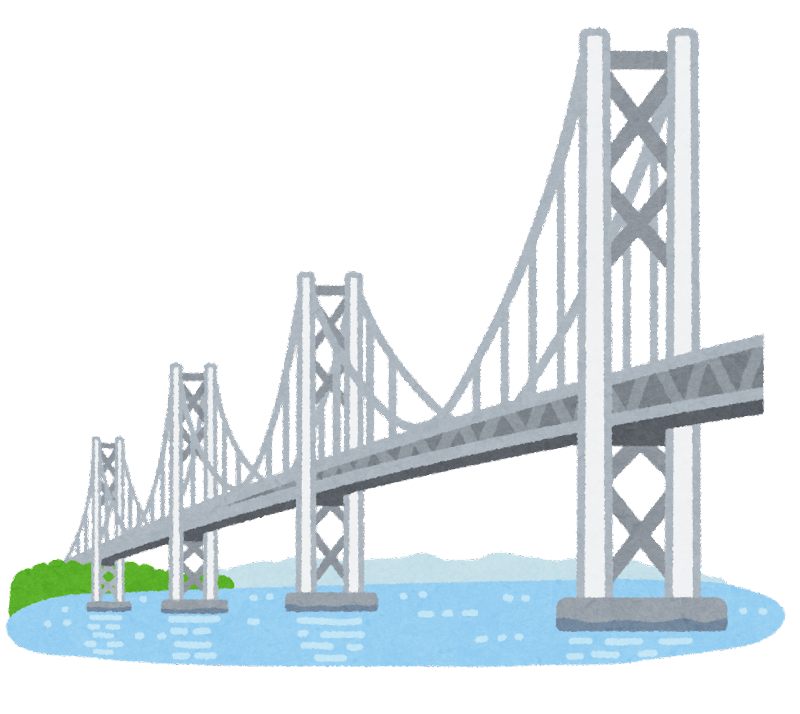 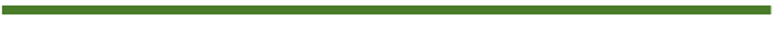 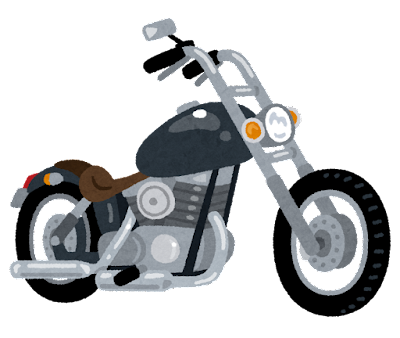 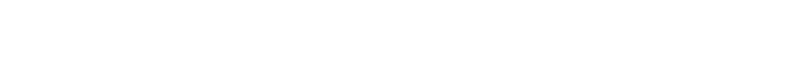 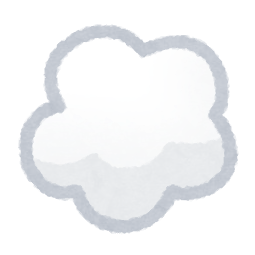 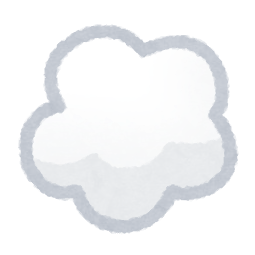 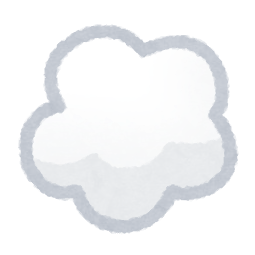 パトカー
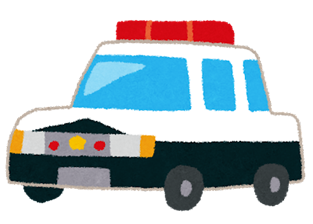 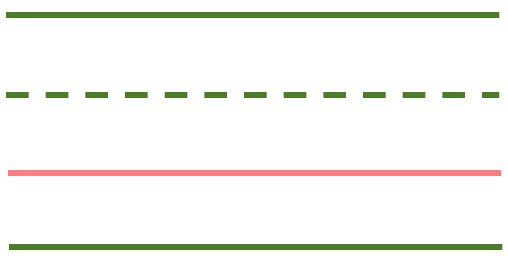 パトカー
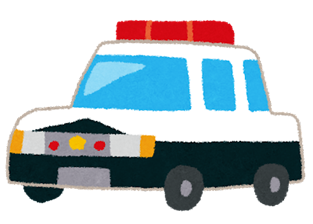 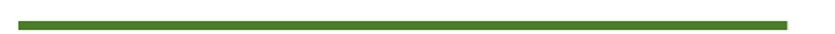 police car
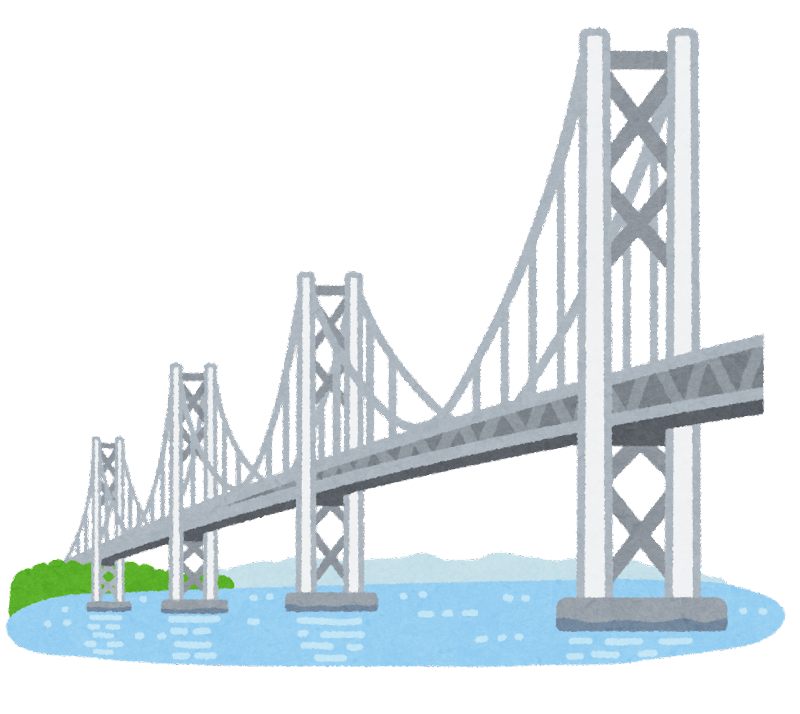 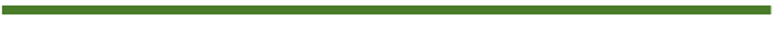 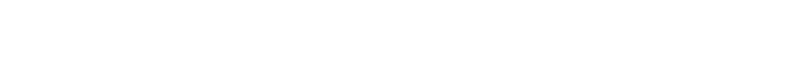 船
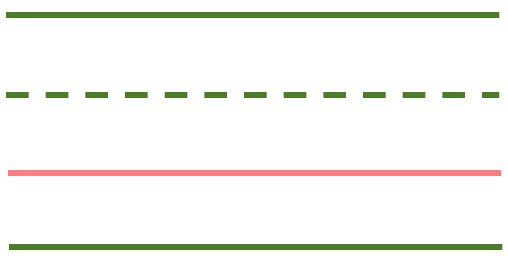 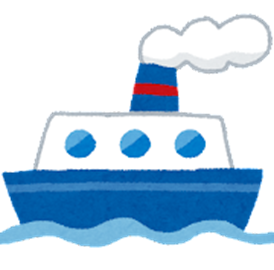 船
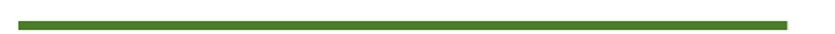 ship
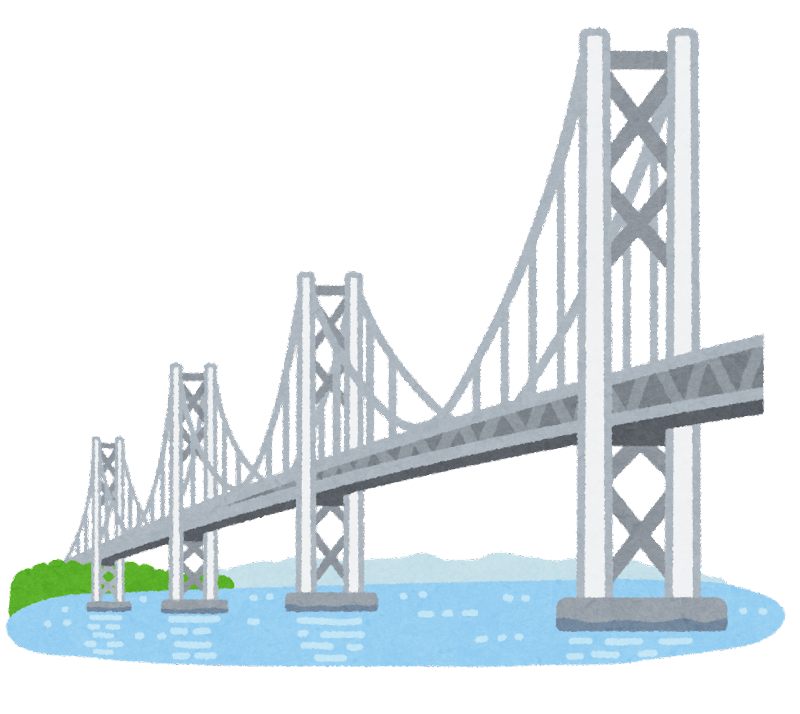 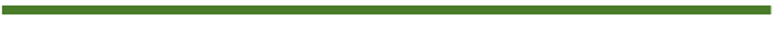 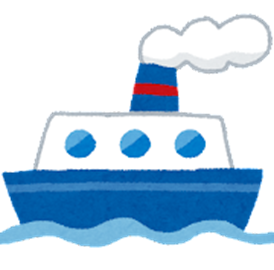 ヨット
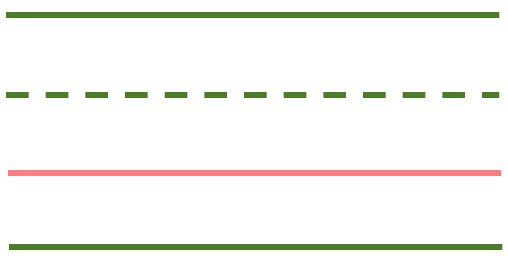 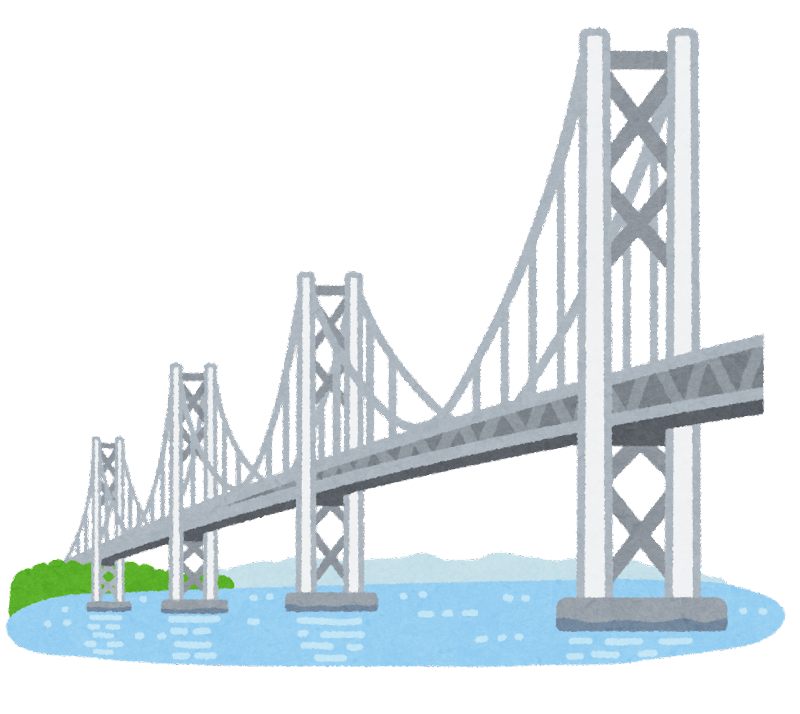 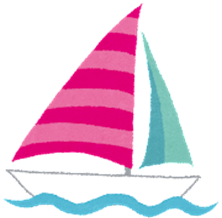 ヨット
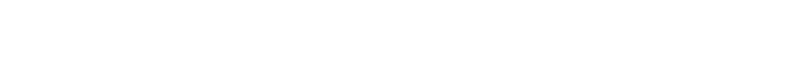 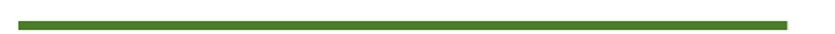 yacht
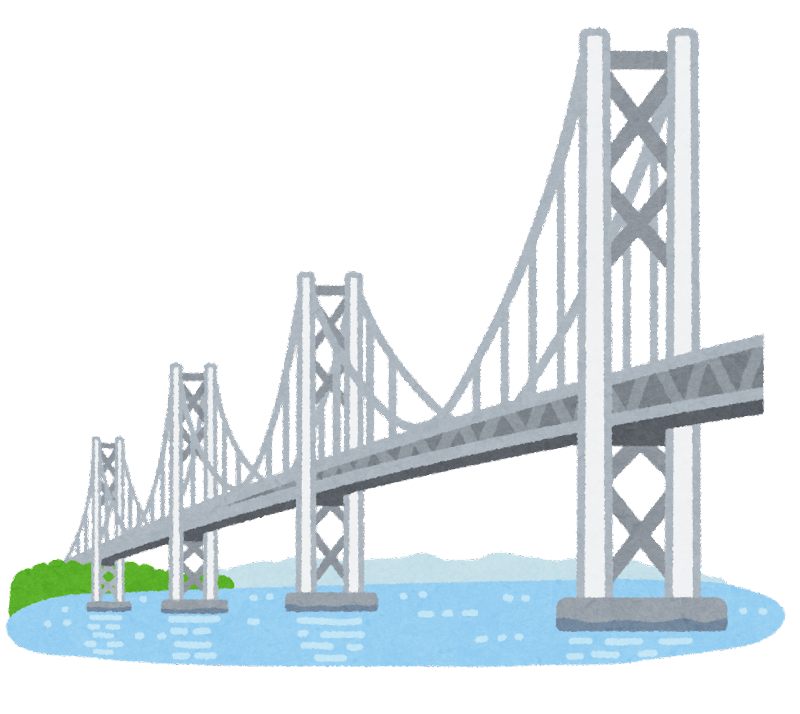 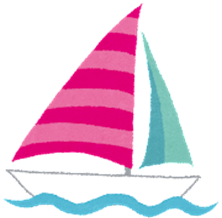 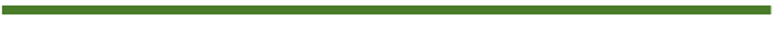 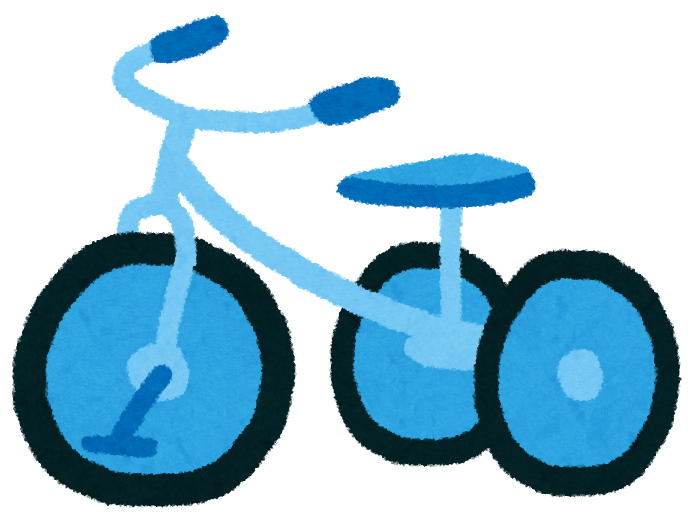 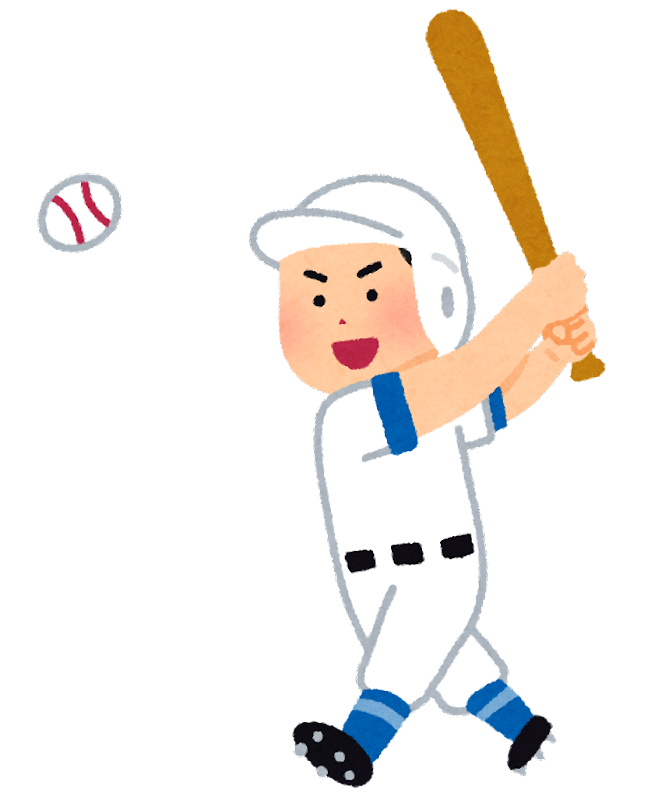 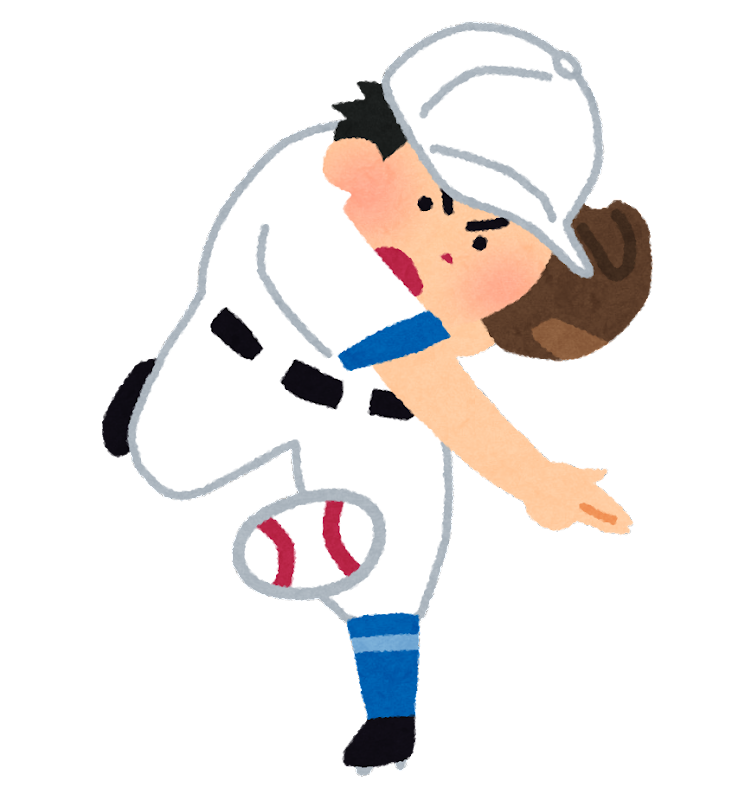 野球
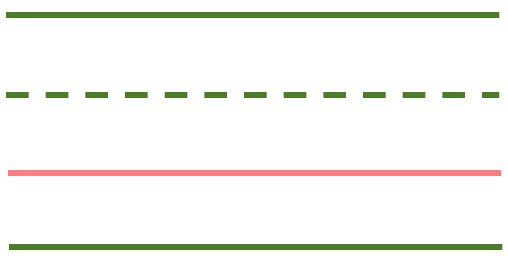 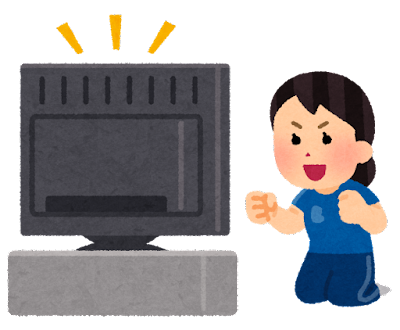 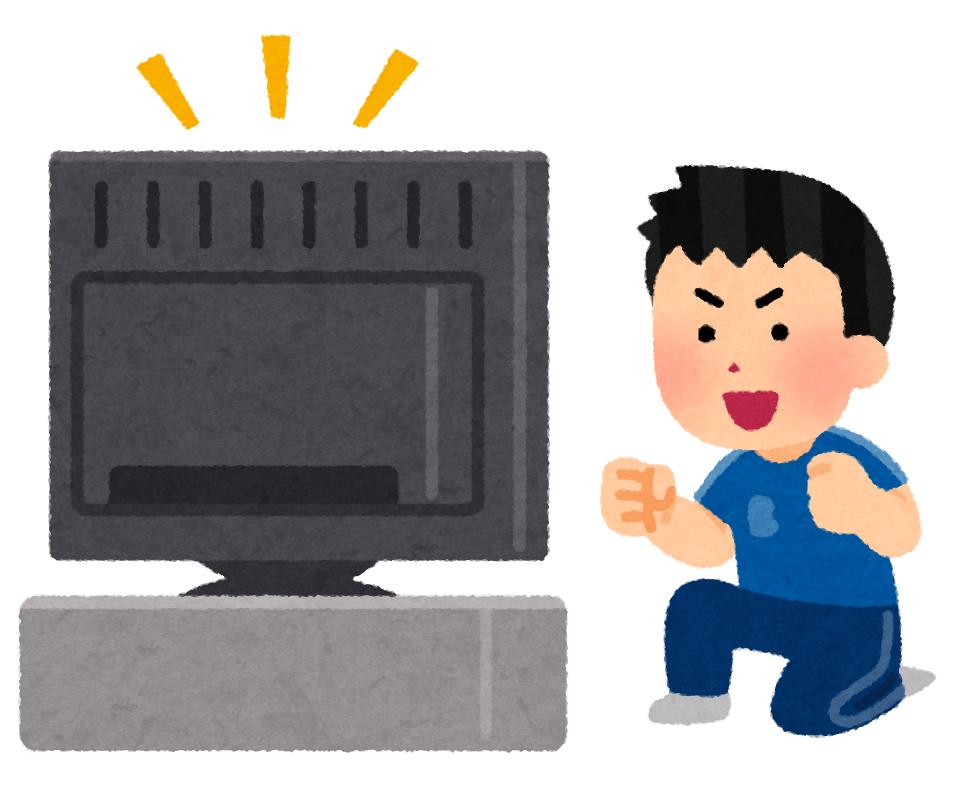 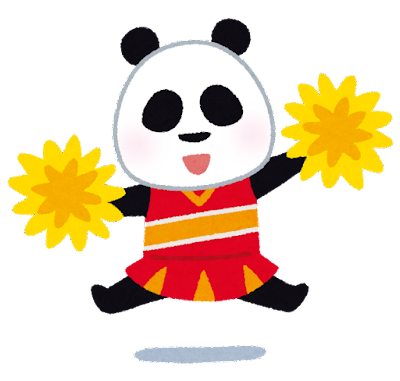 野球
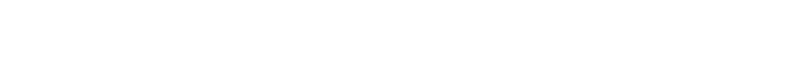 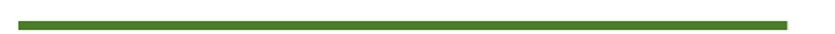 baseball
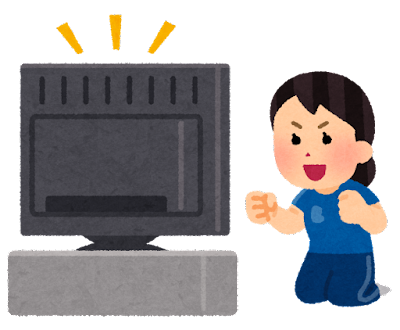 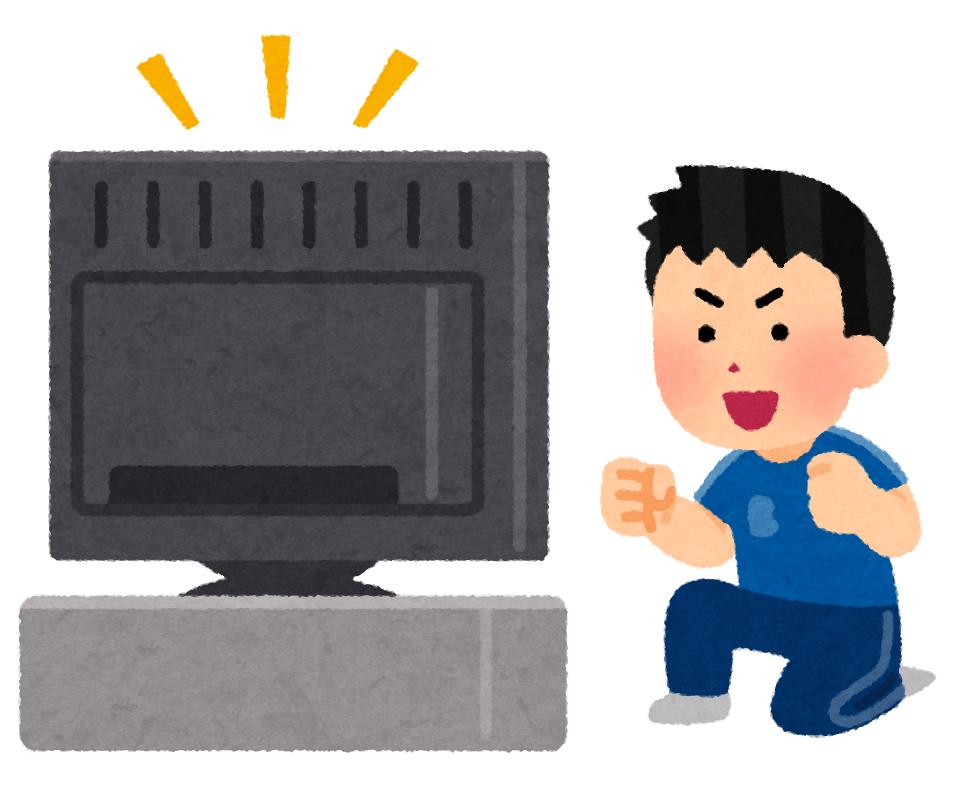 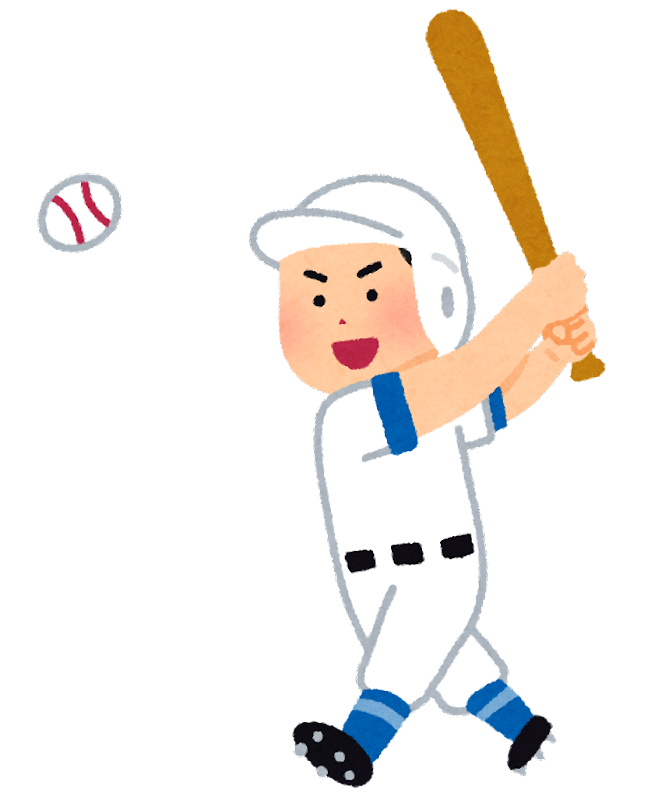 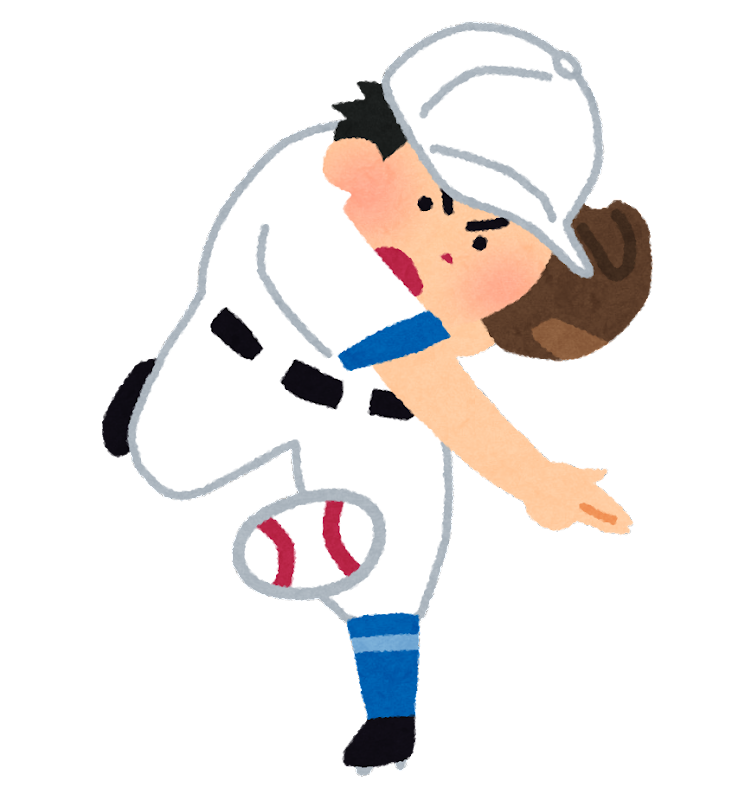 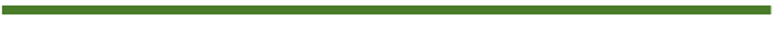 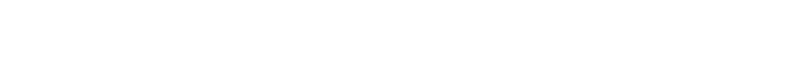 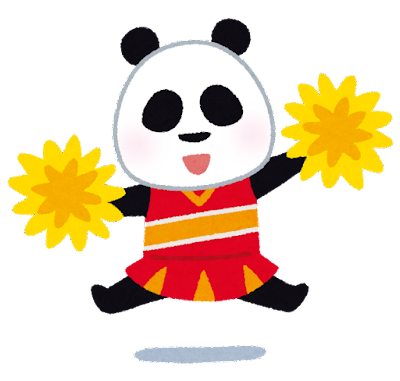 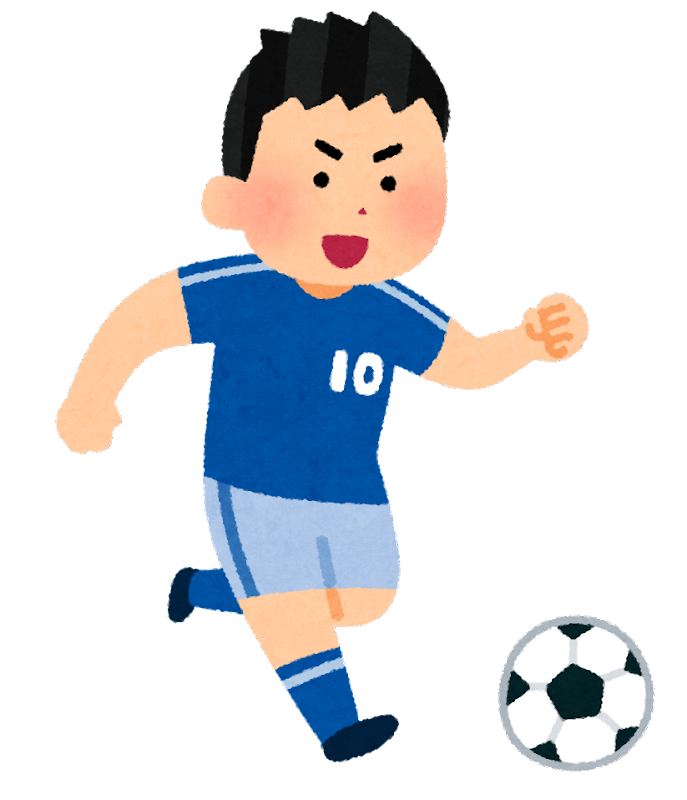 サッカー
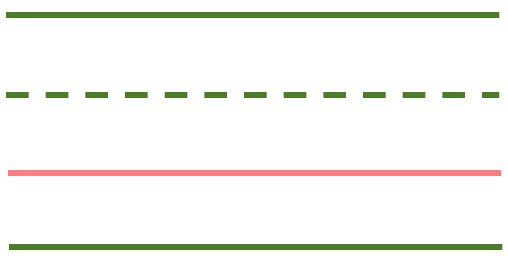 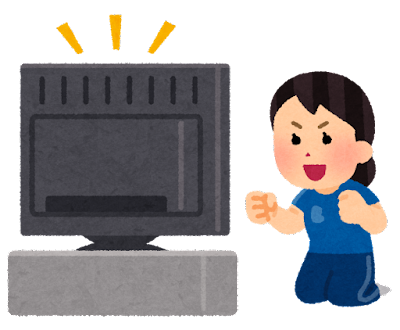 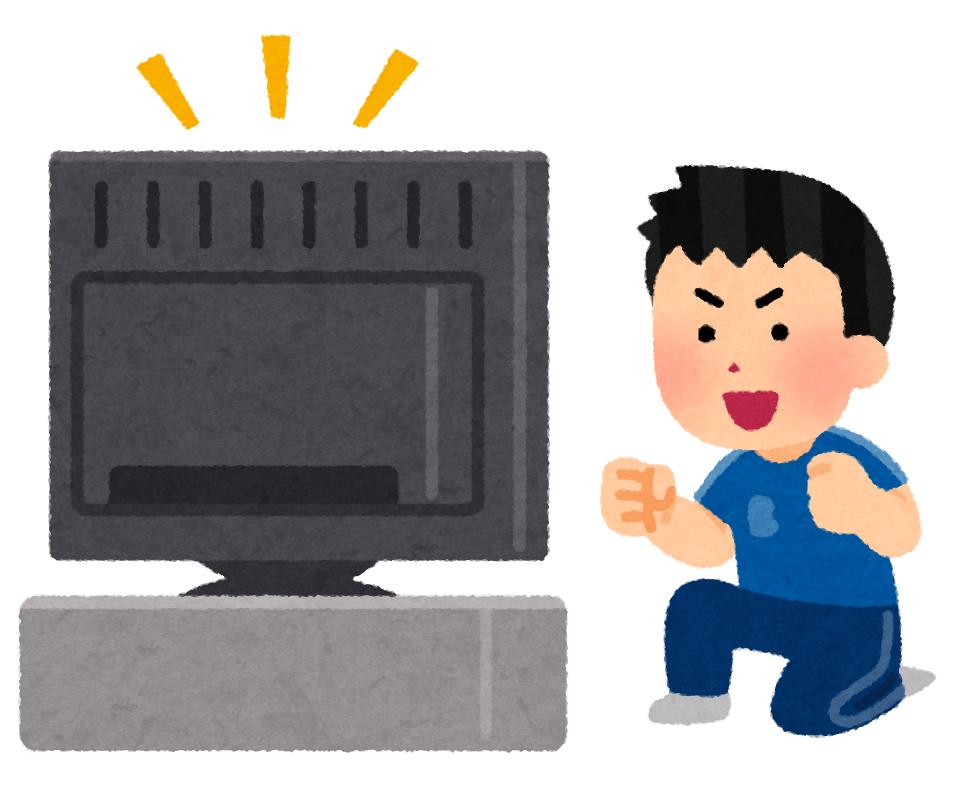 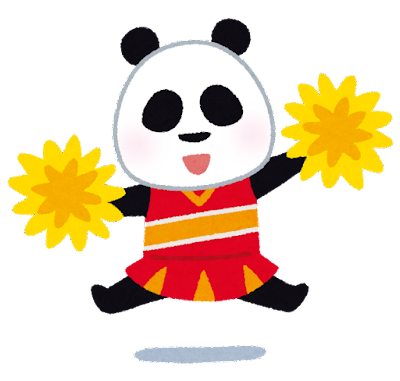 サッカー
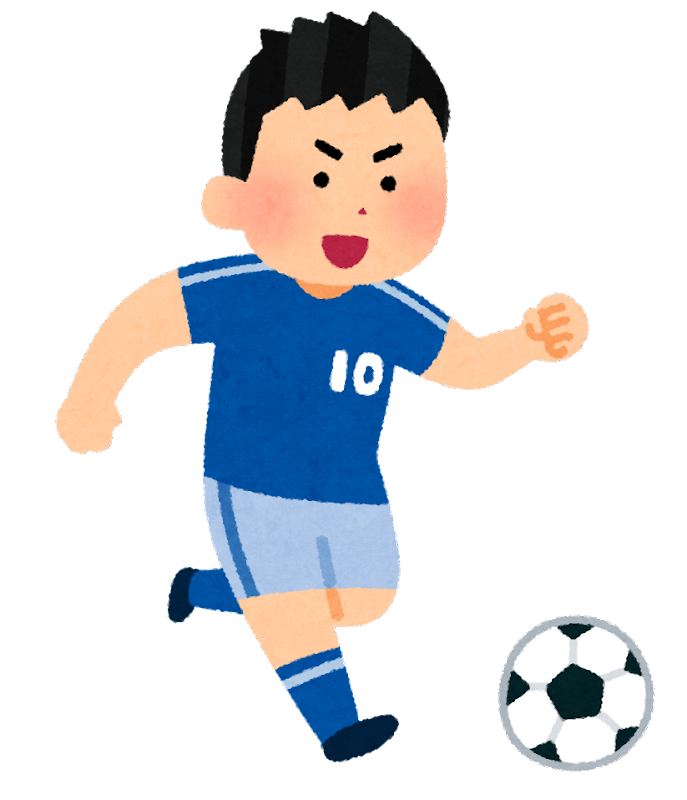 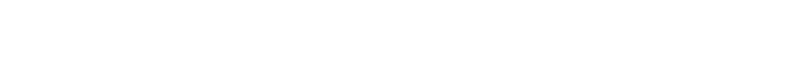 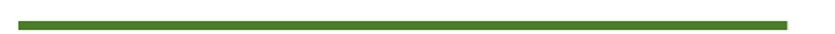 soccer
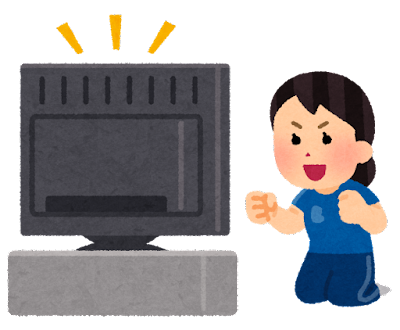 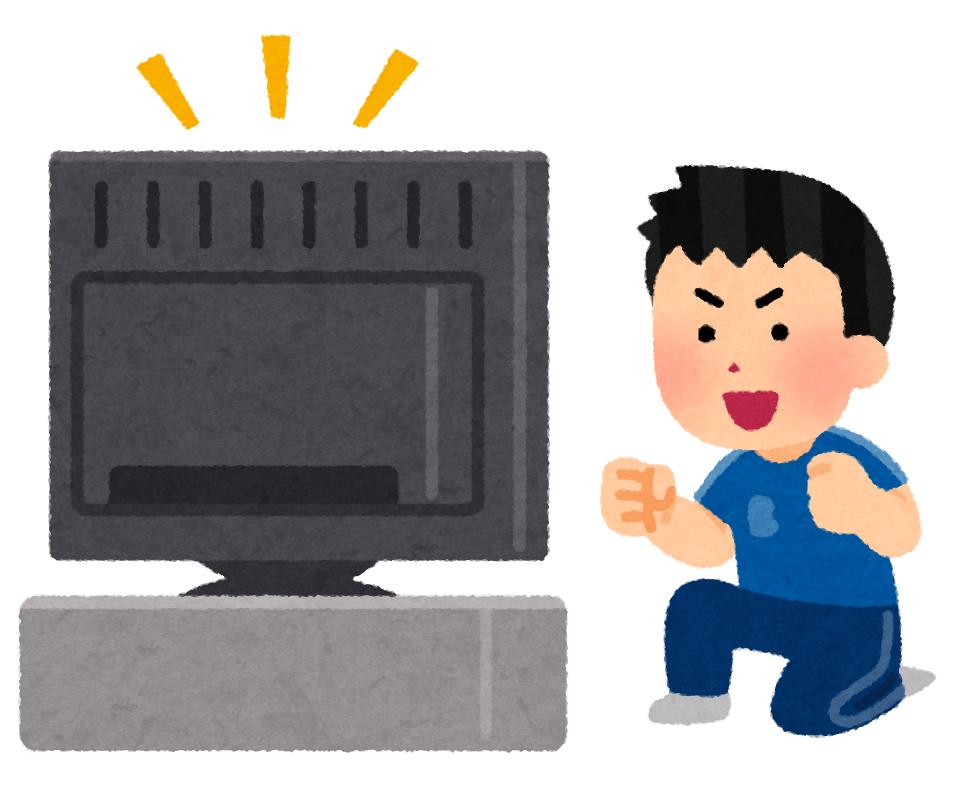 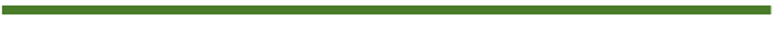 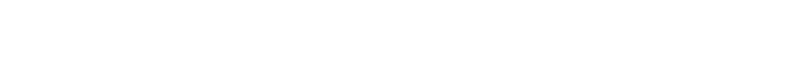 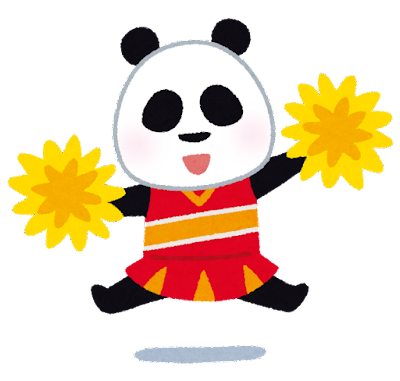 バレーボール
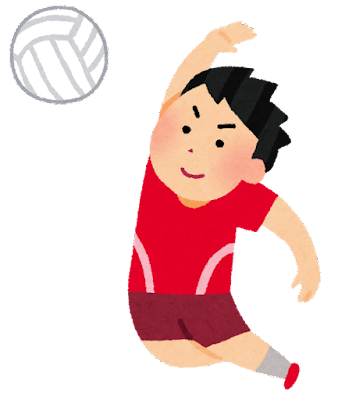 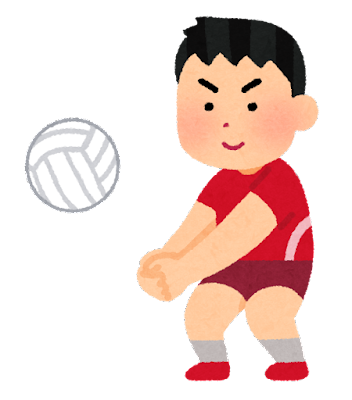 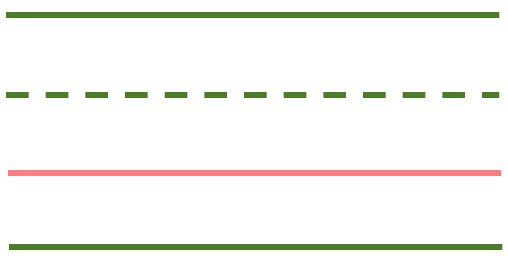 バレーボール
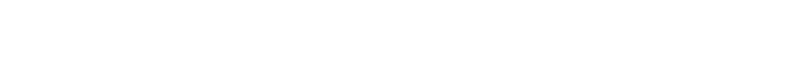 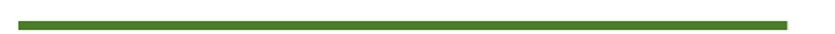 volleyball
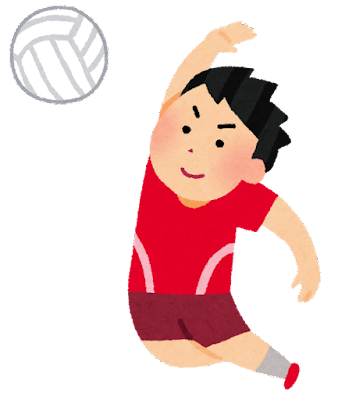 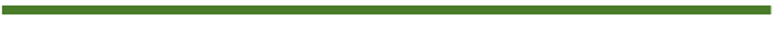 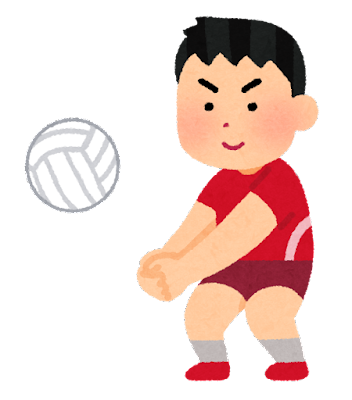 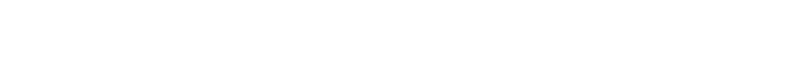 テニス
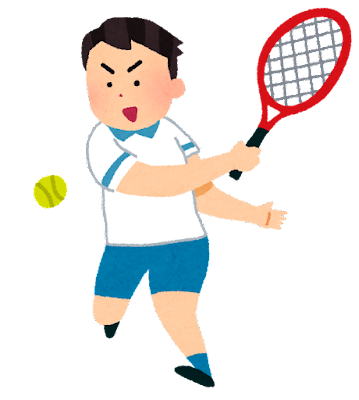 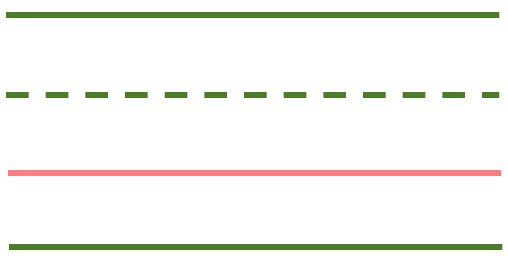 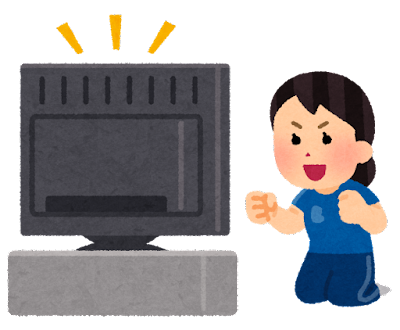 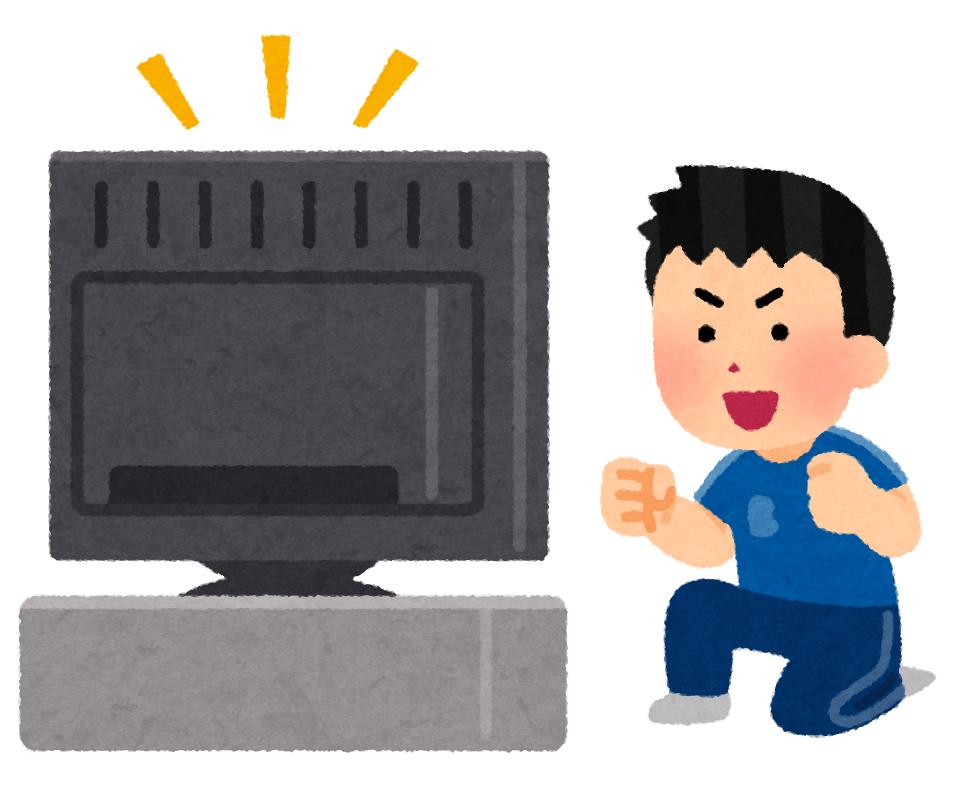 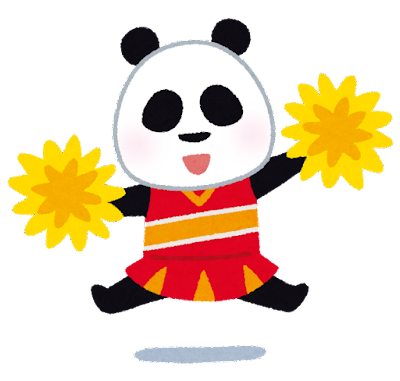 テニス
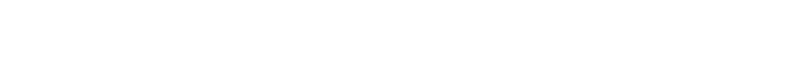 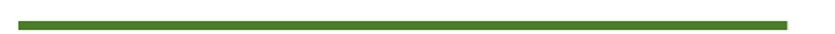 tennis
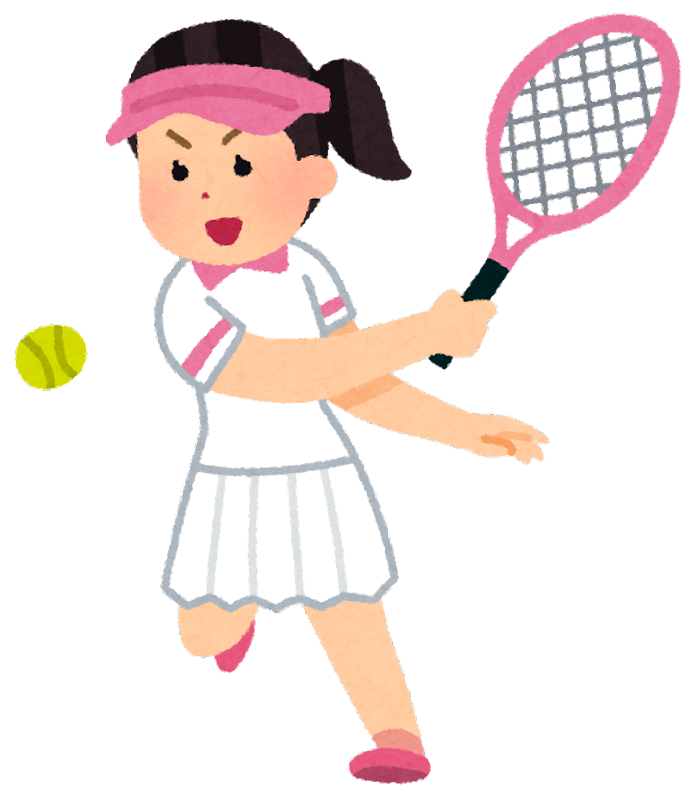 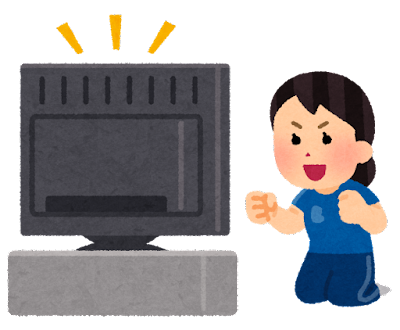 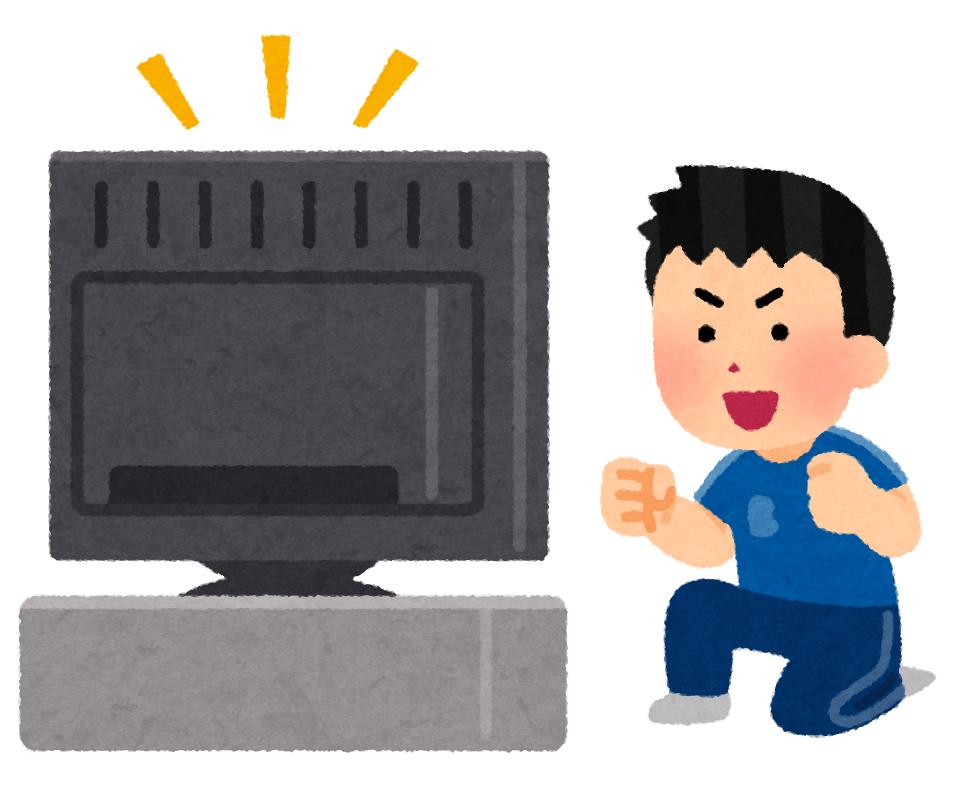 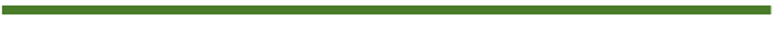 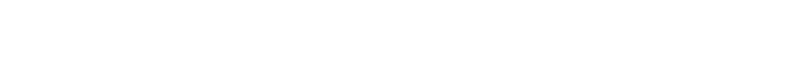 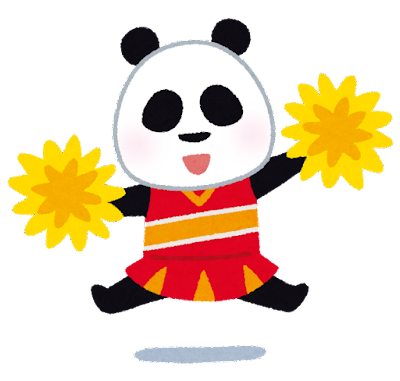 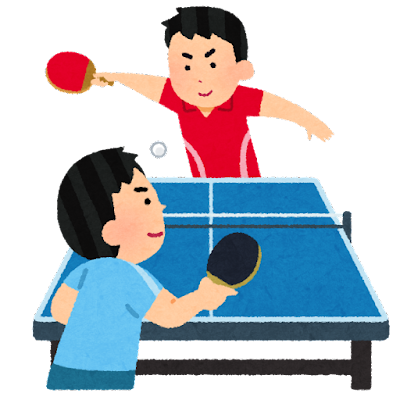 卓球
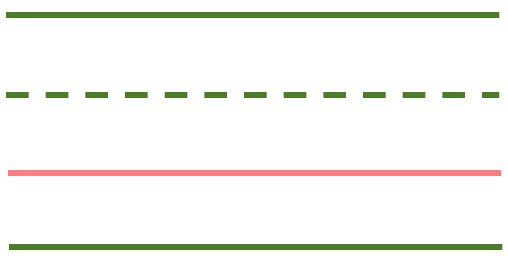 卓球
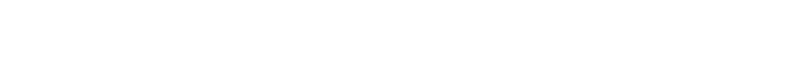 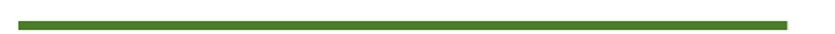 table tennis
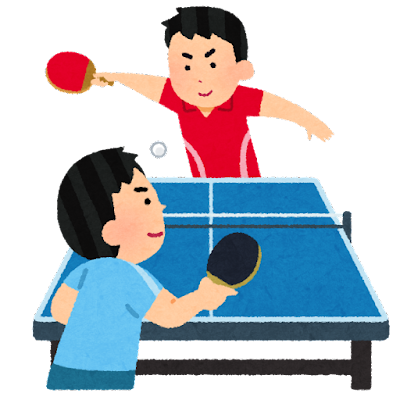 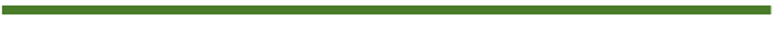 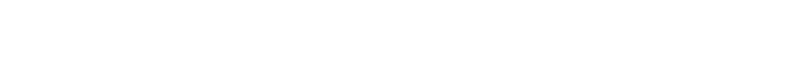 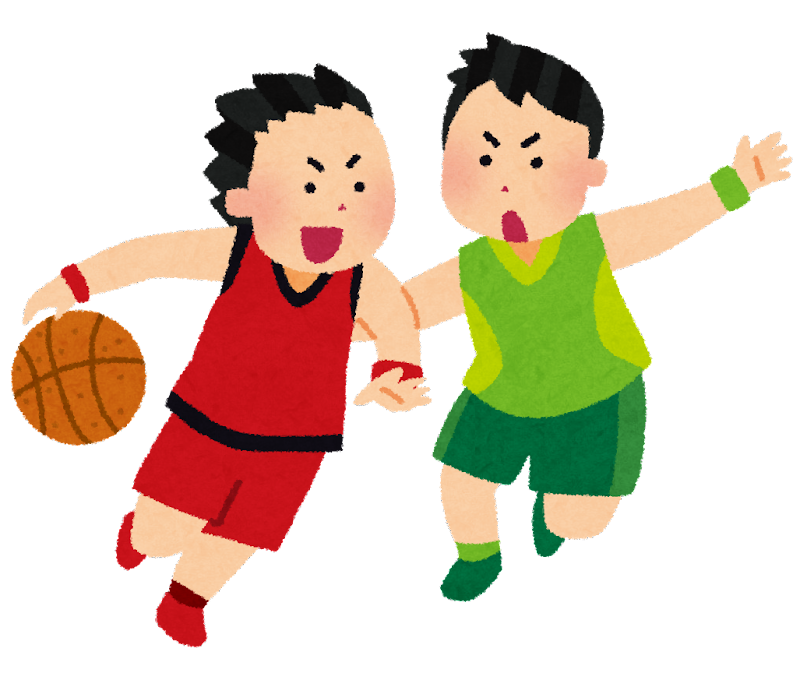 バスケットボール
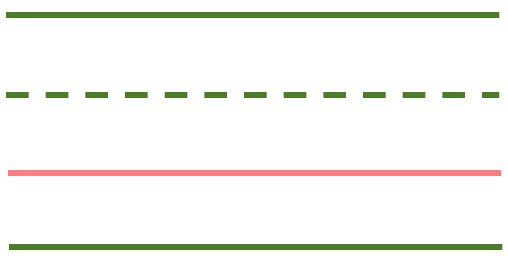 バスケットボール
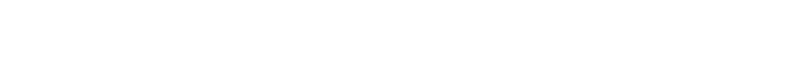 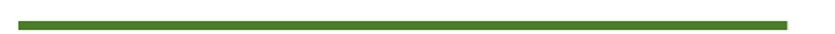 basketball
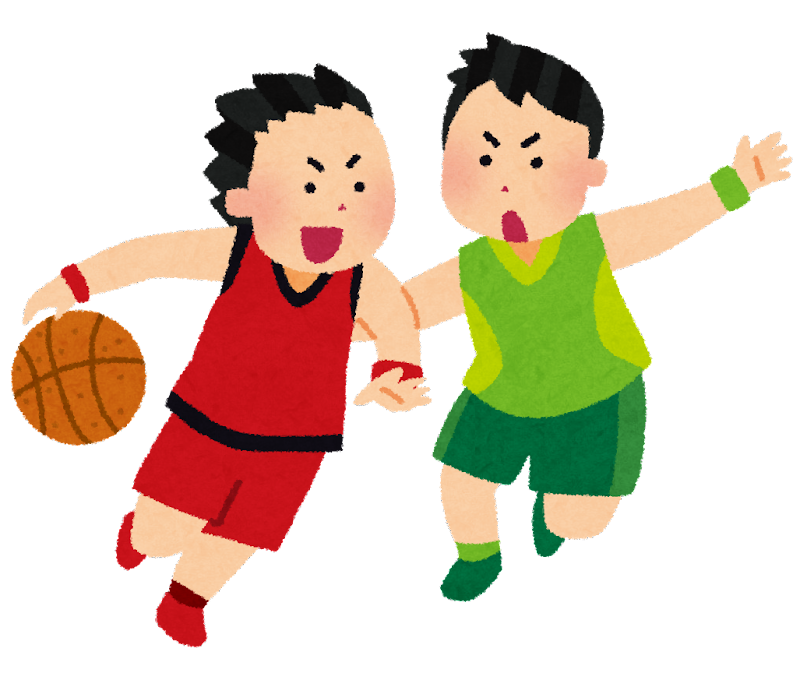 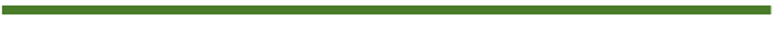 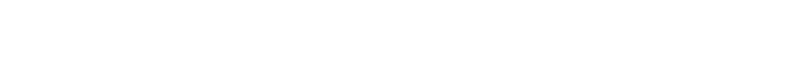 水泳
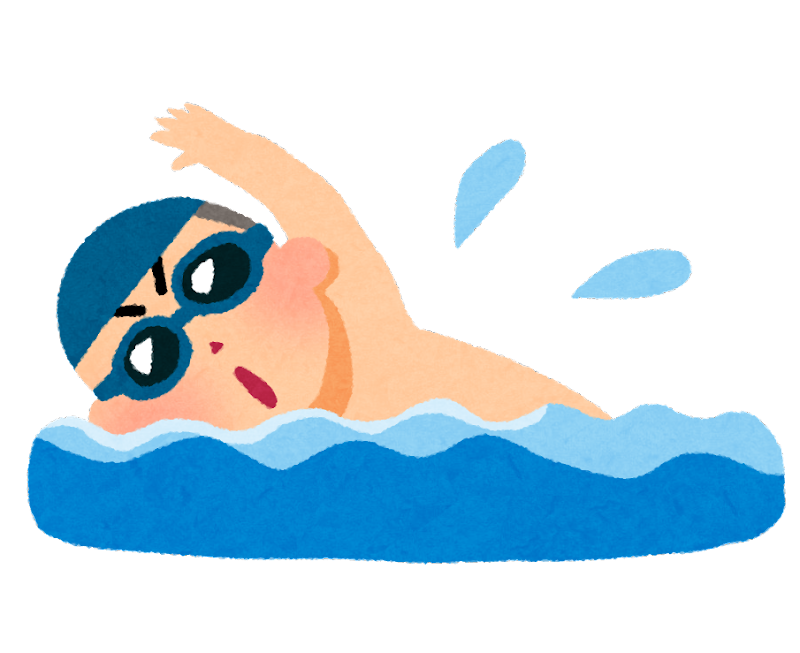 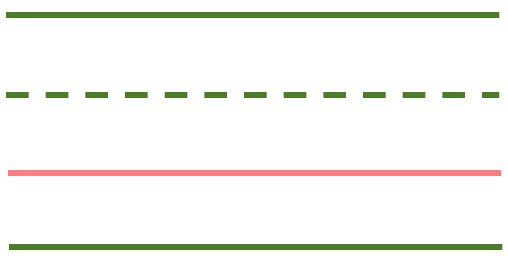 水泳
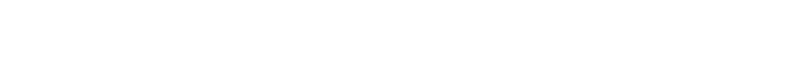 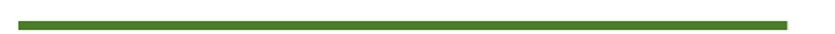 swimming
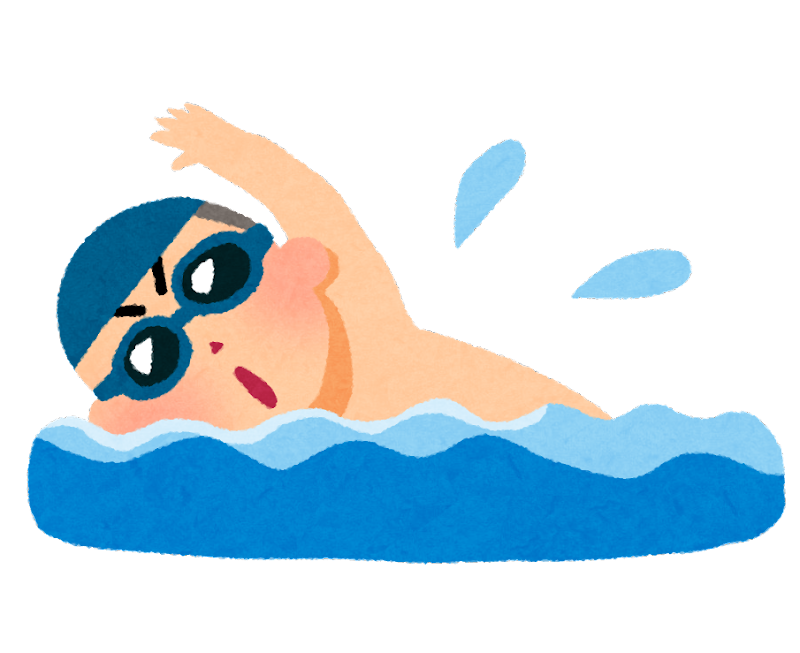 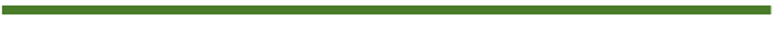 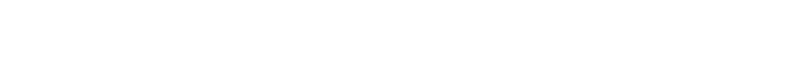 スキー
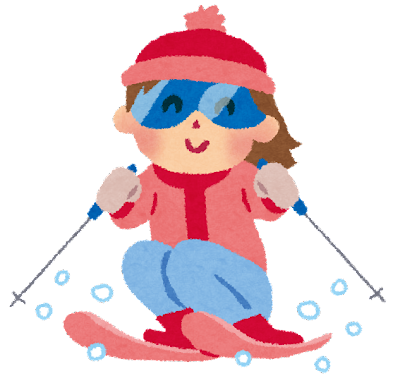 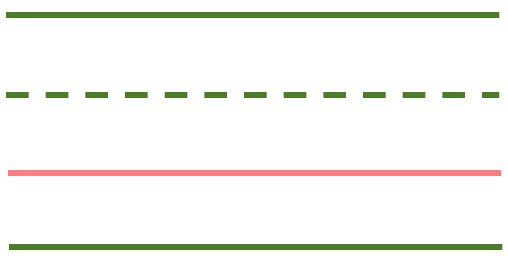 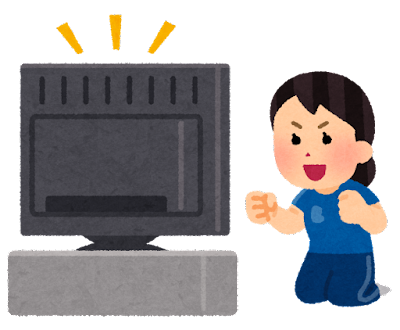 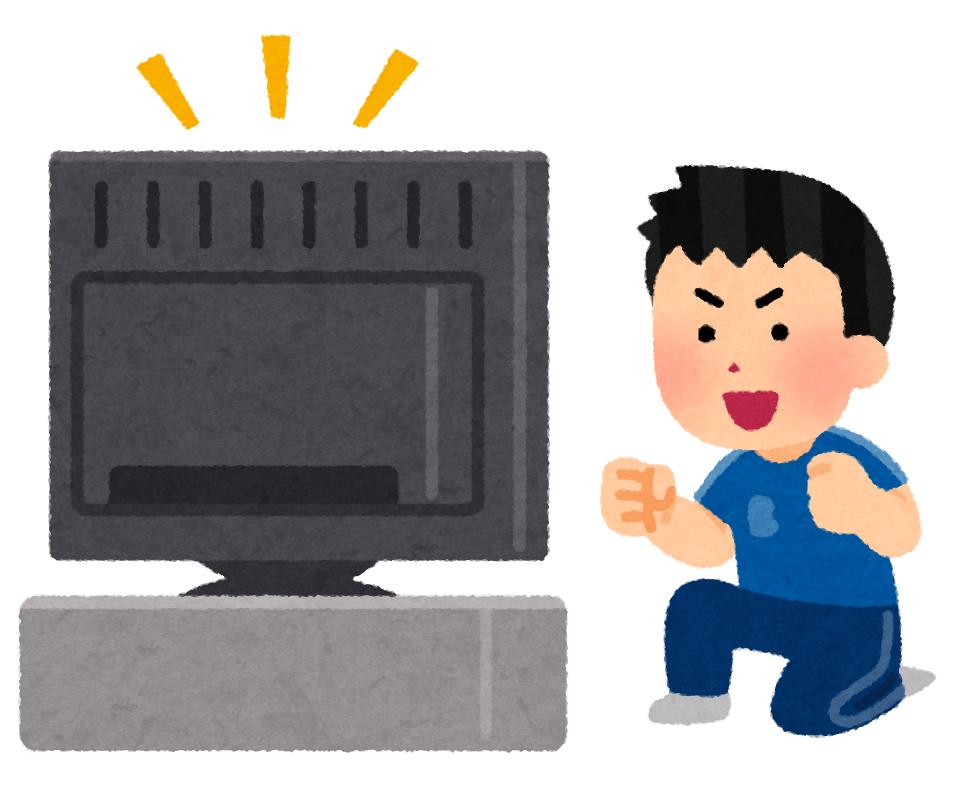 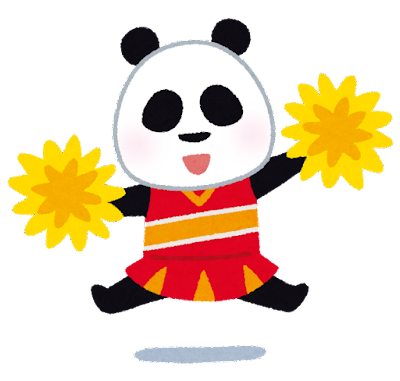 スキー
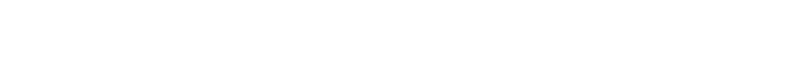 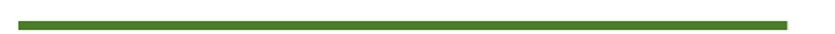 skiing
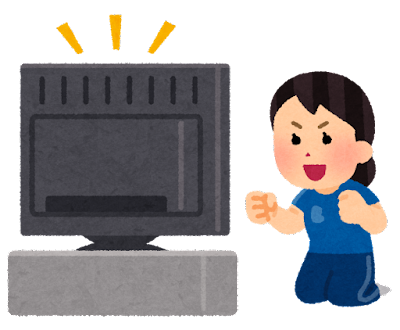 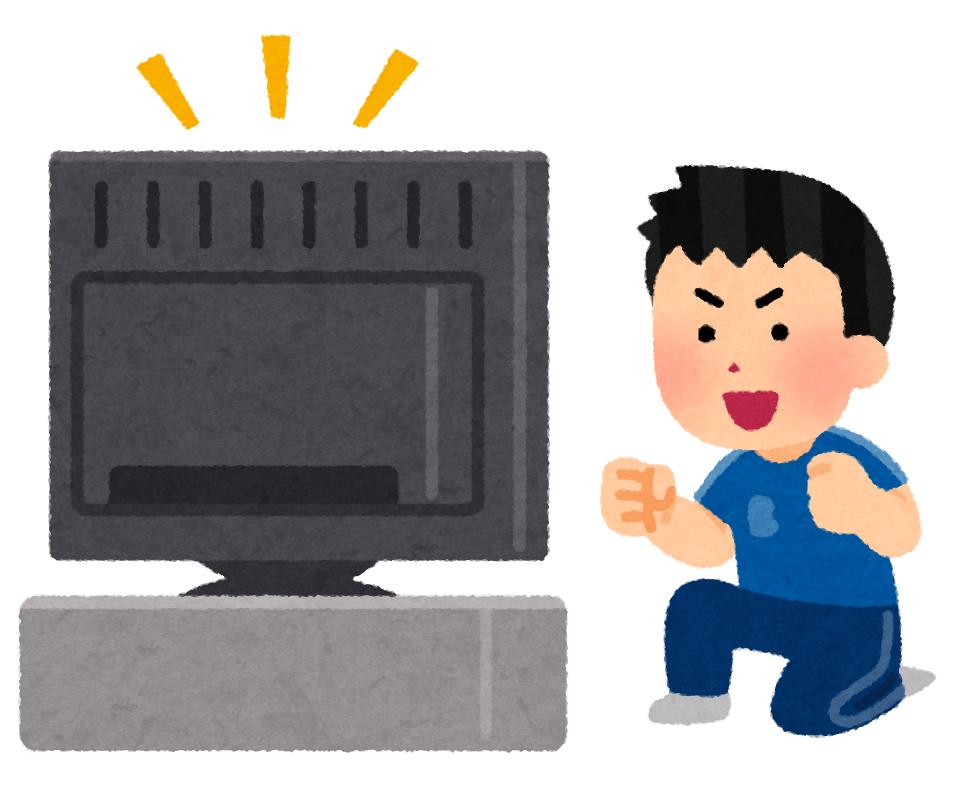 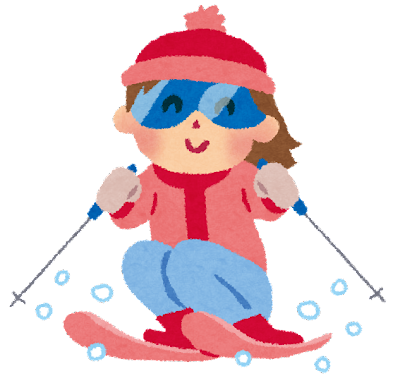 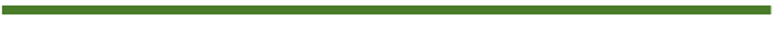 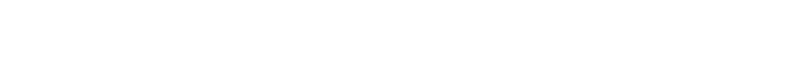 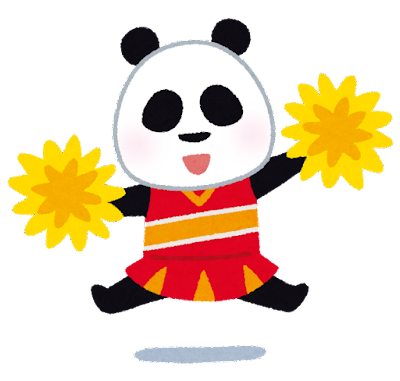 ドッジボール
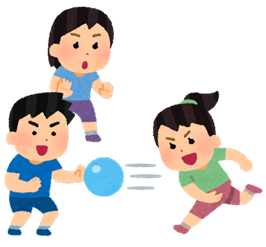 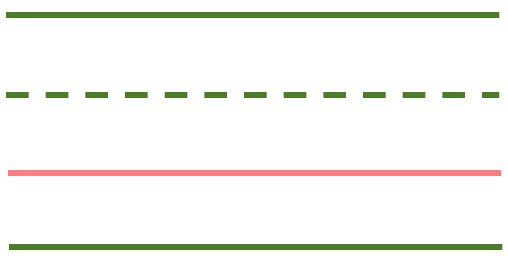 ドッジボール
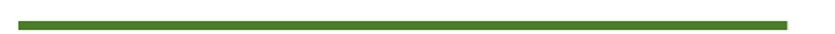 dodgeball
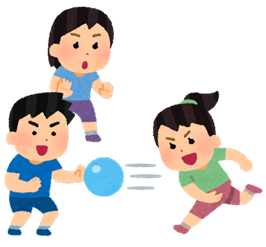 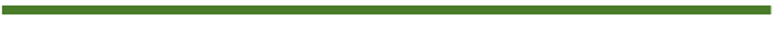 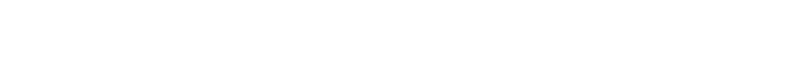 バドミントン
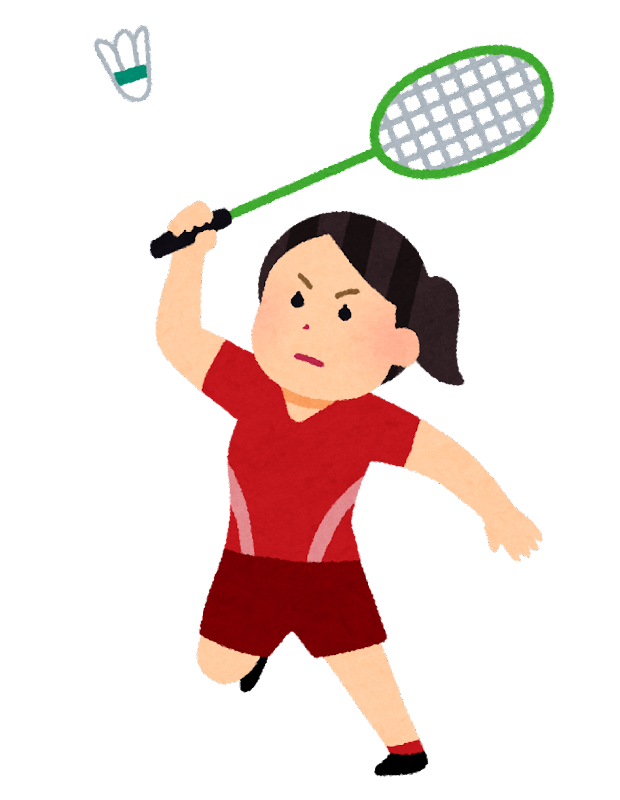 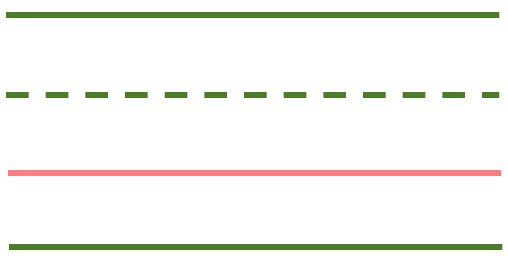 バドミントン
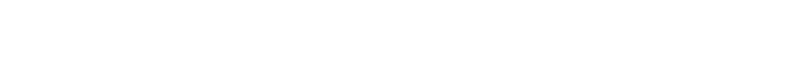 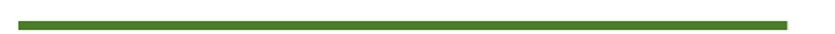 badminton
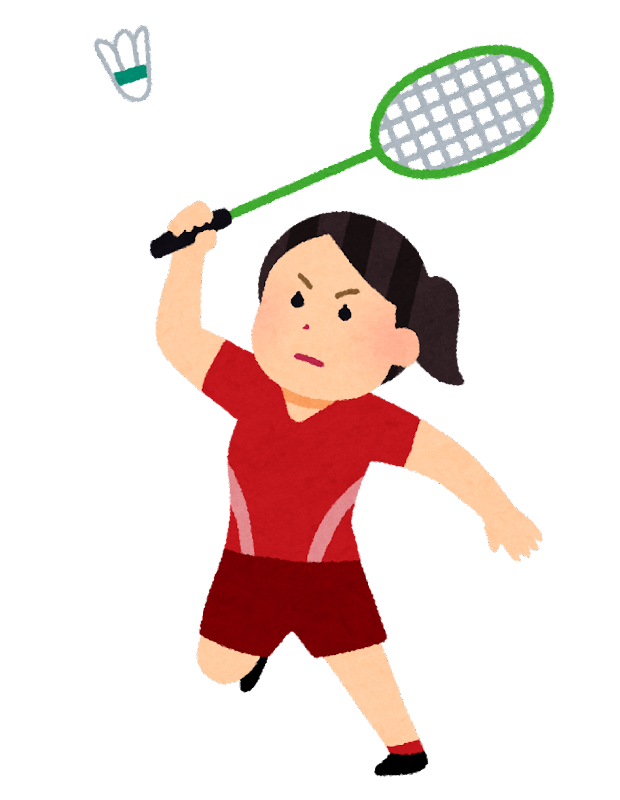 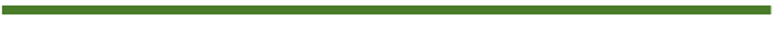 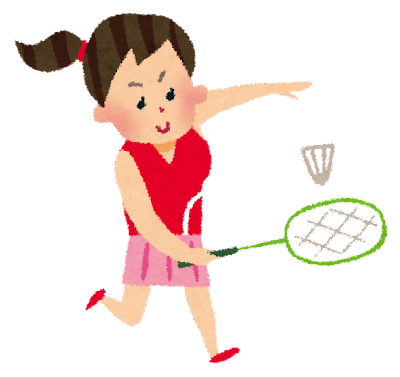 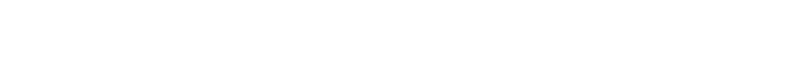 ラグビー
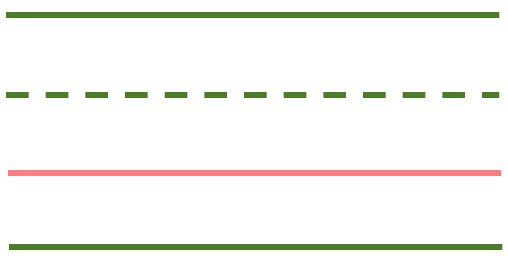 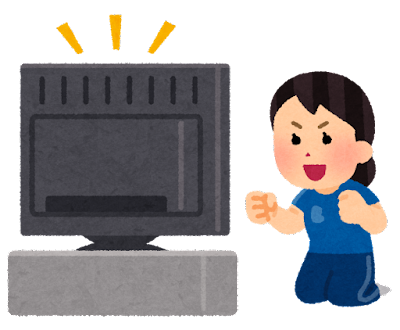 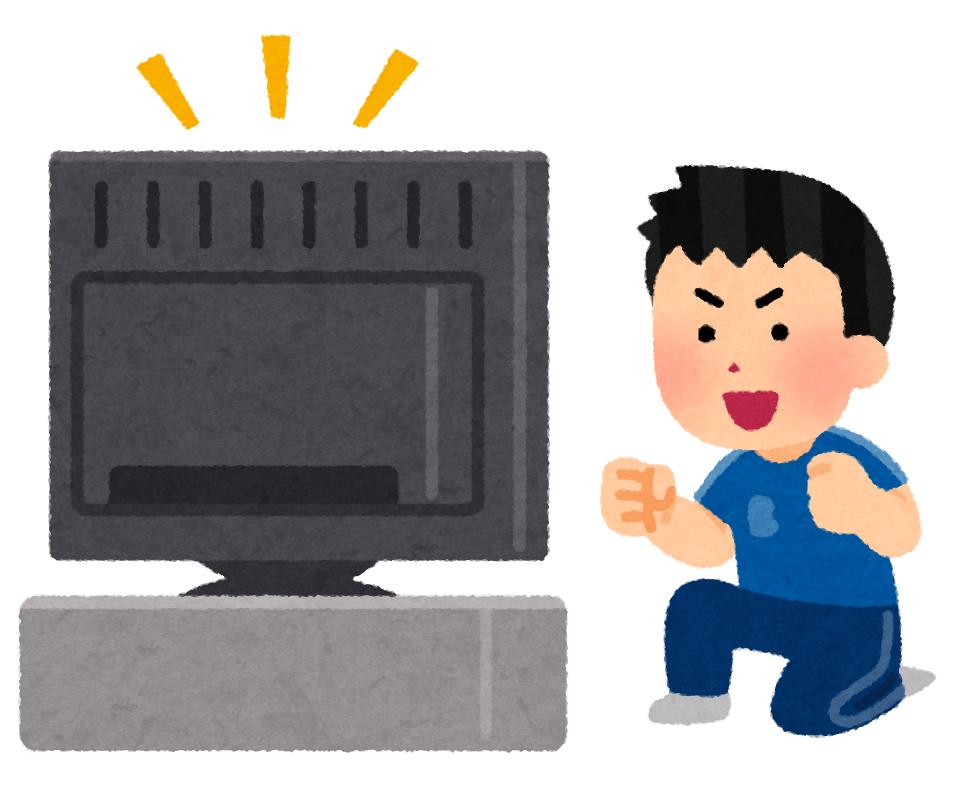 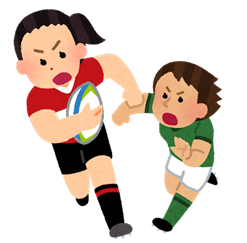 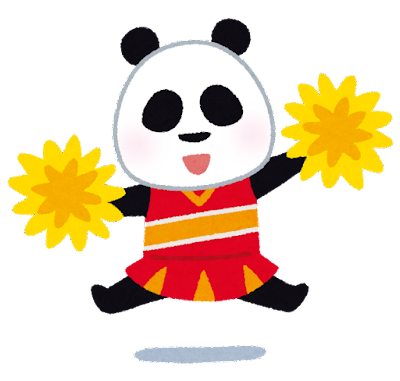 ラグビー
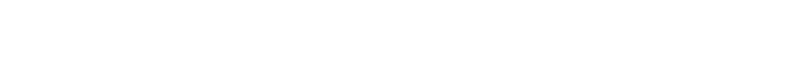 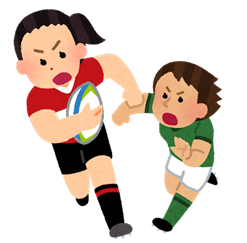 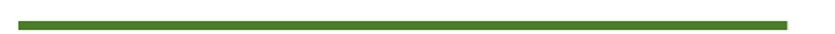 rugby
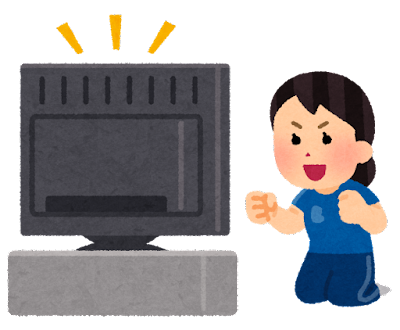 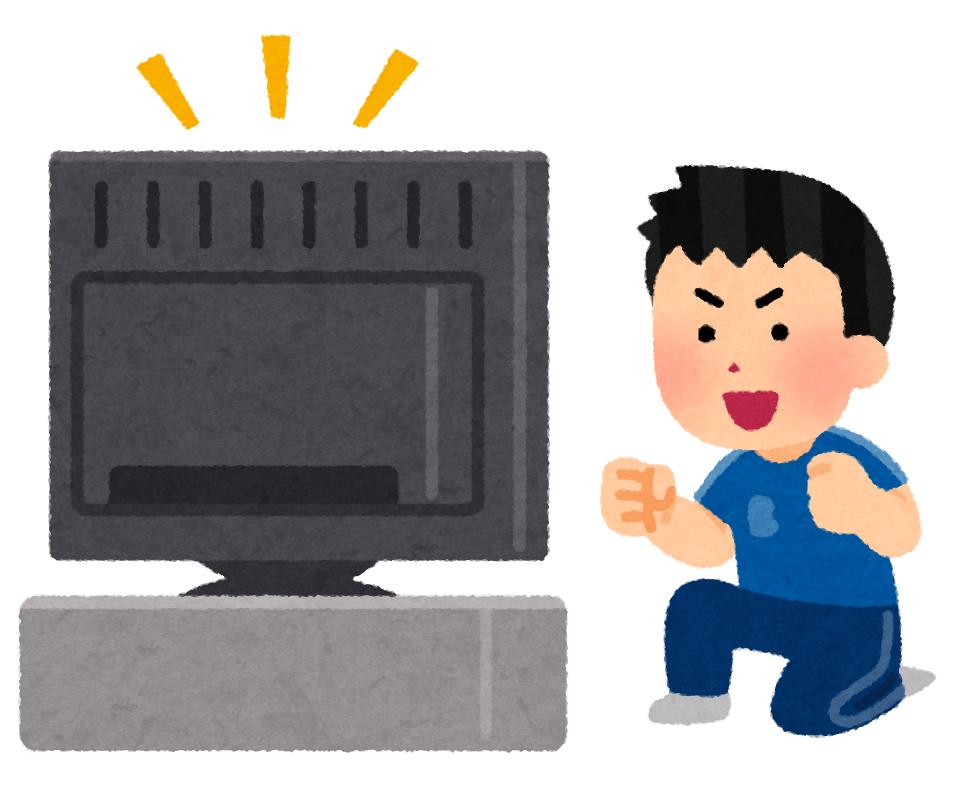 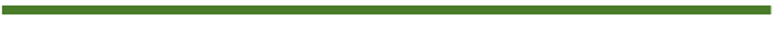 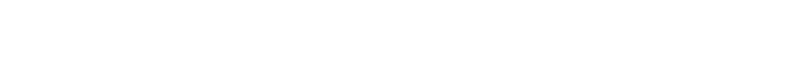 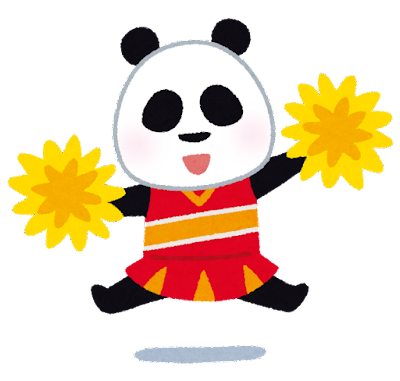 ボール
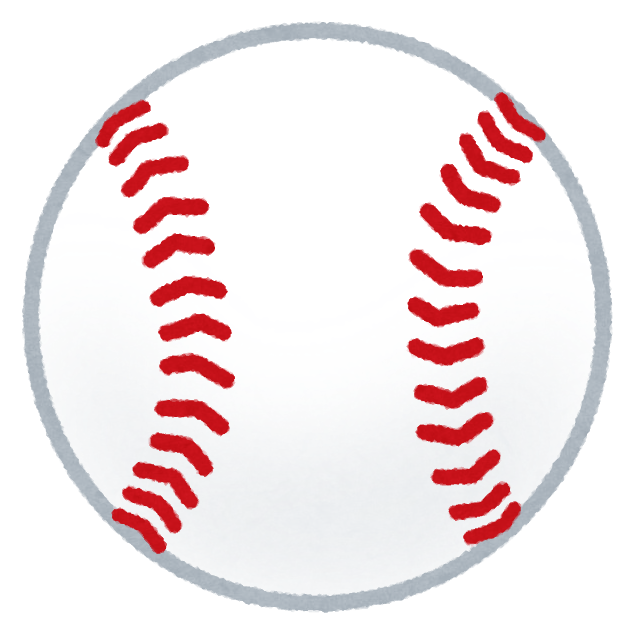 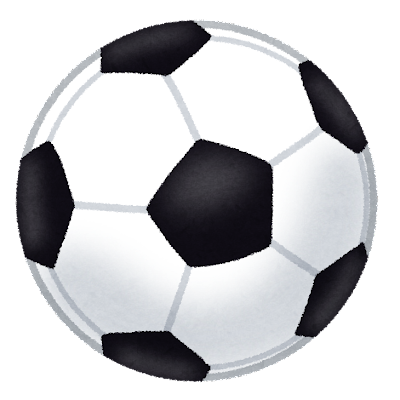 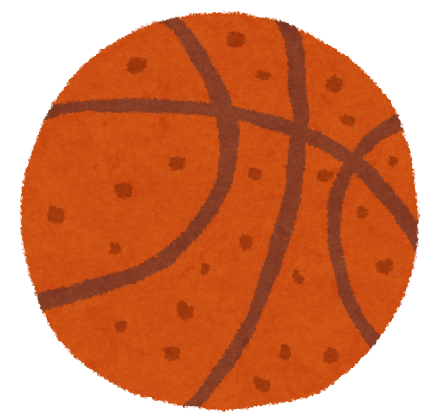 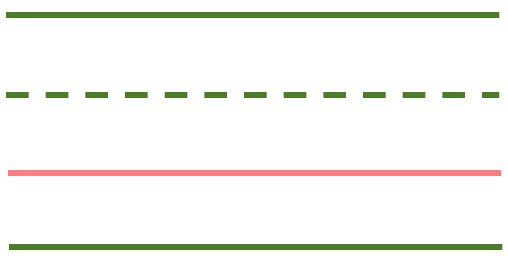 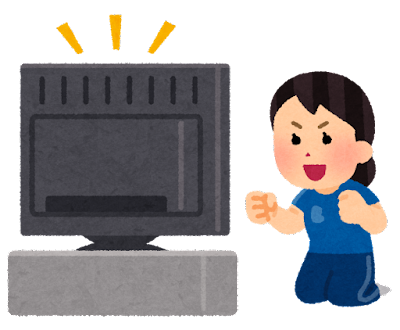 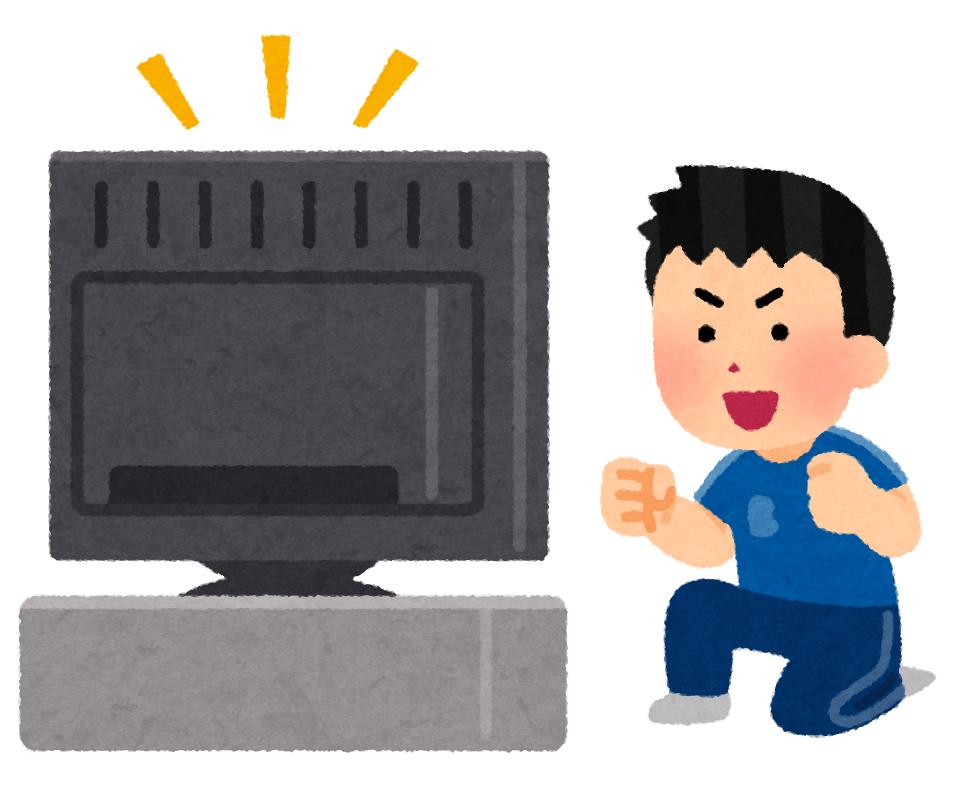 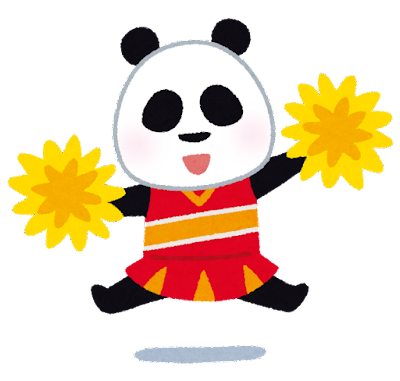 ボール
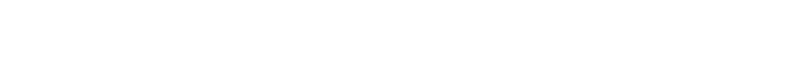 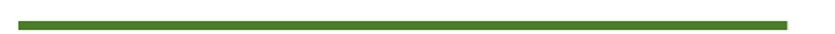 ball
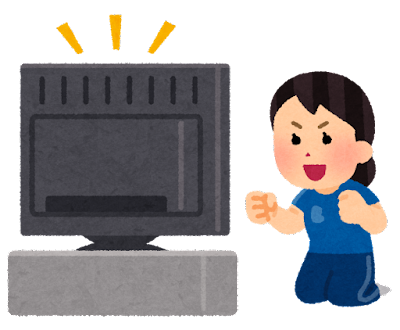 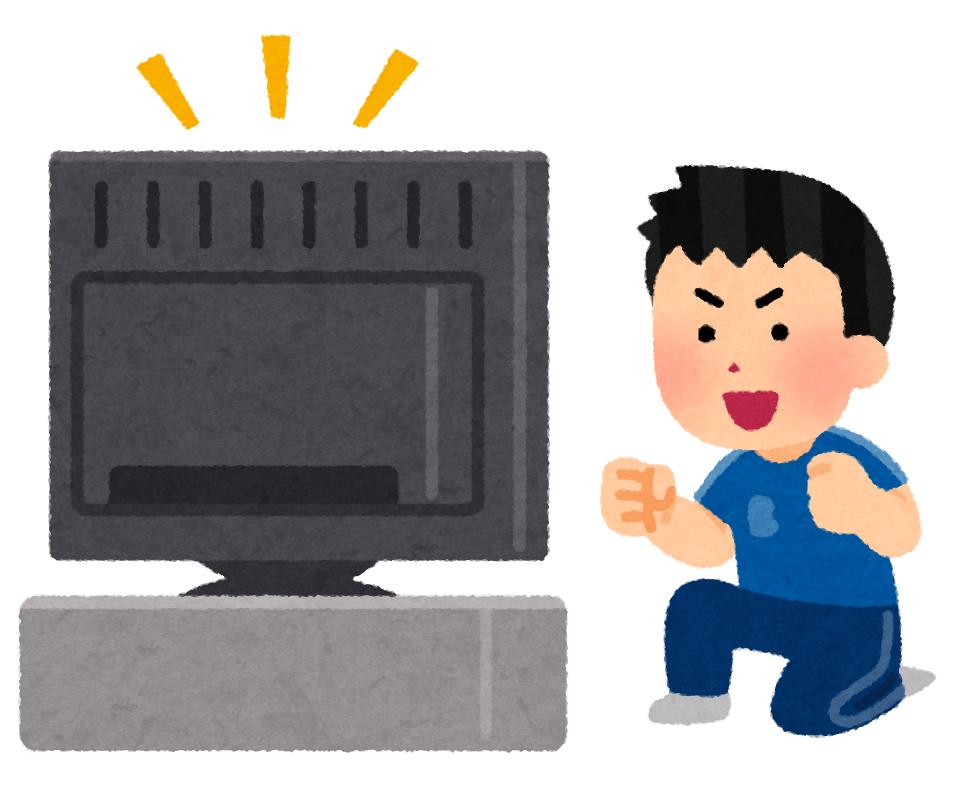 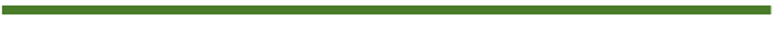 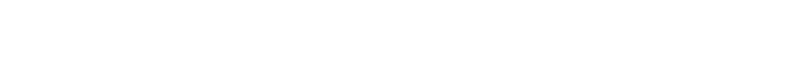 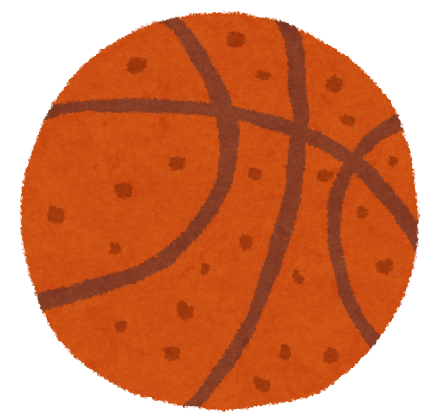 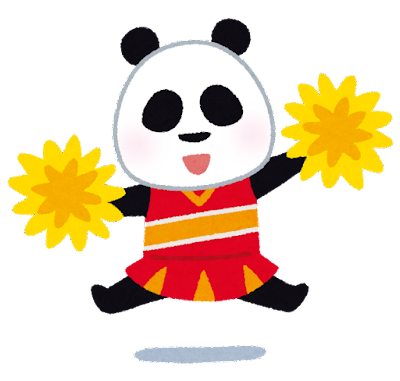 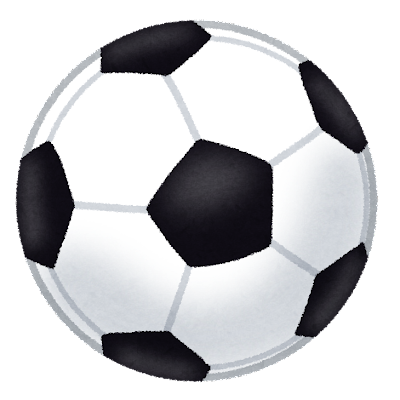 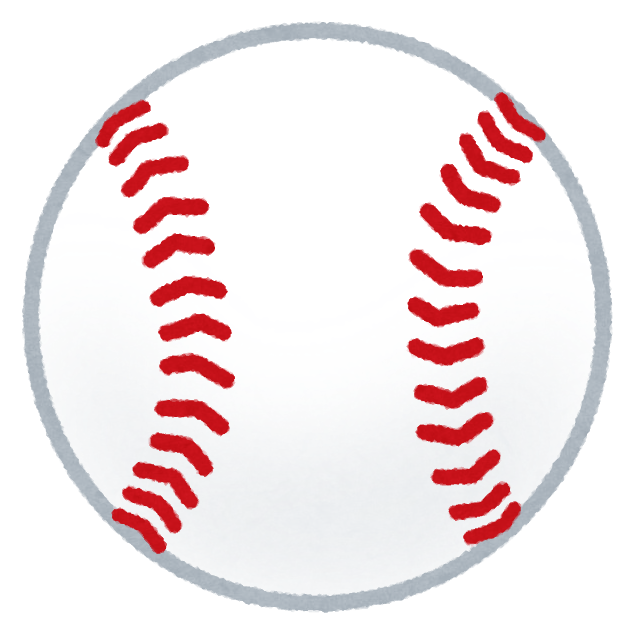 グローブ
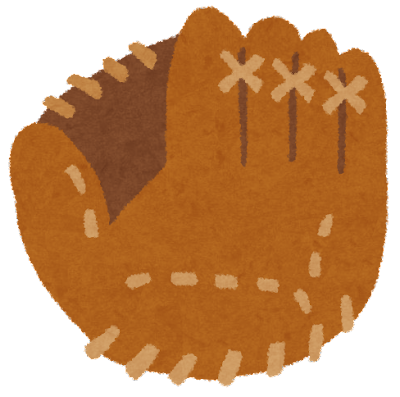 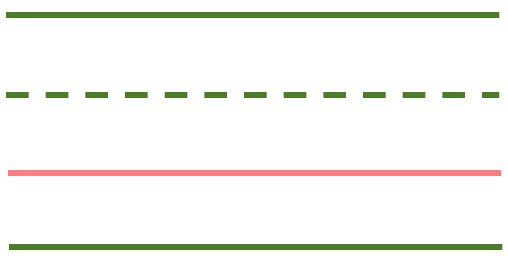 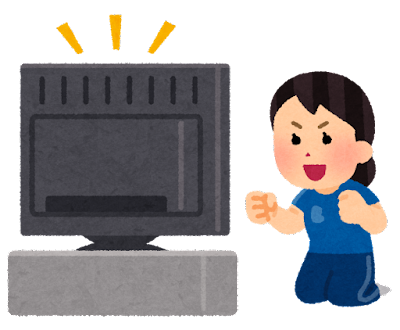 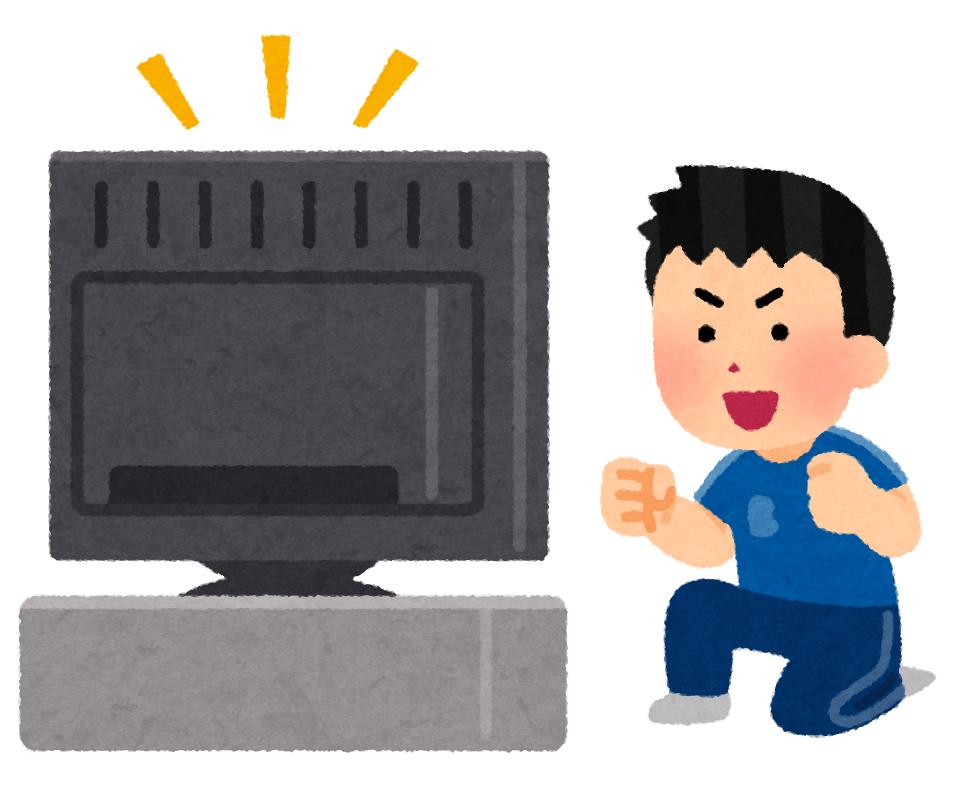 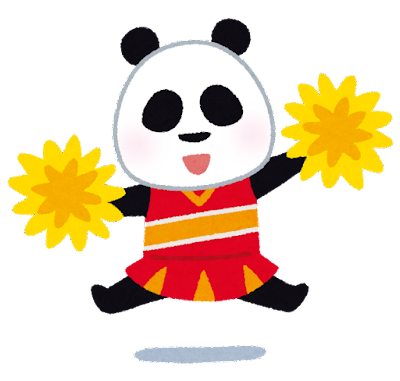 グローブ
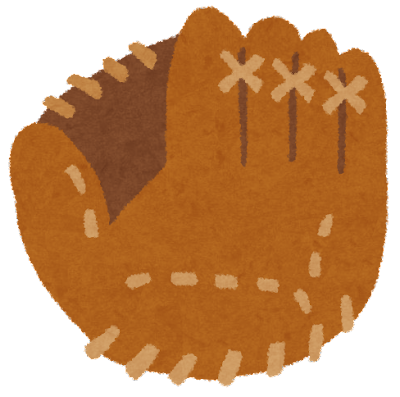 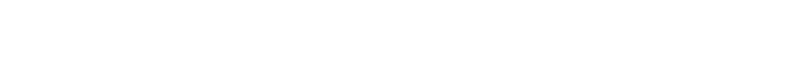 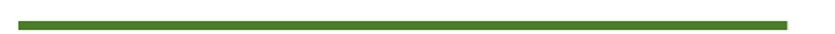 glove
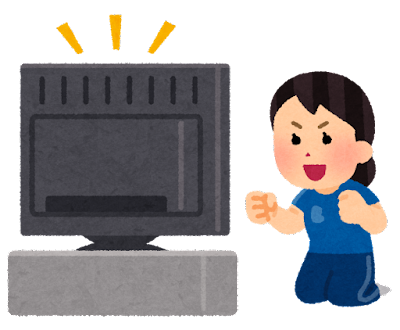 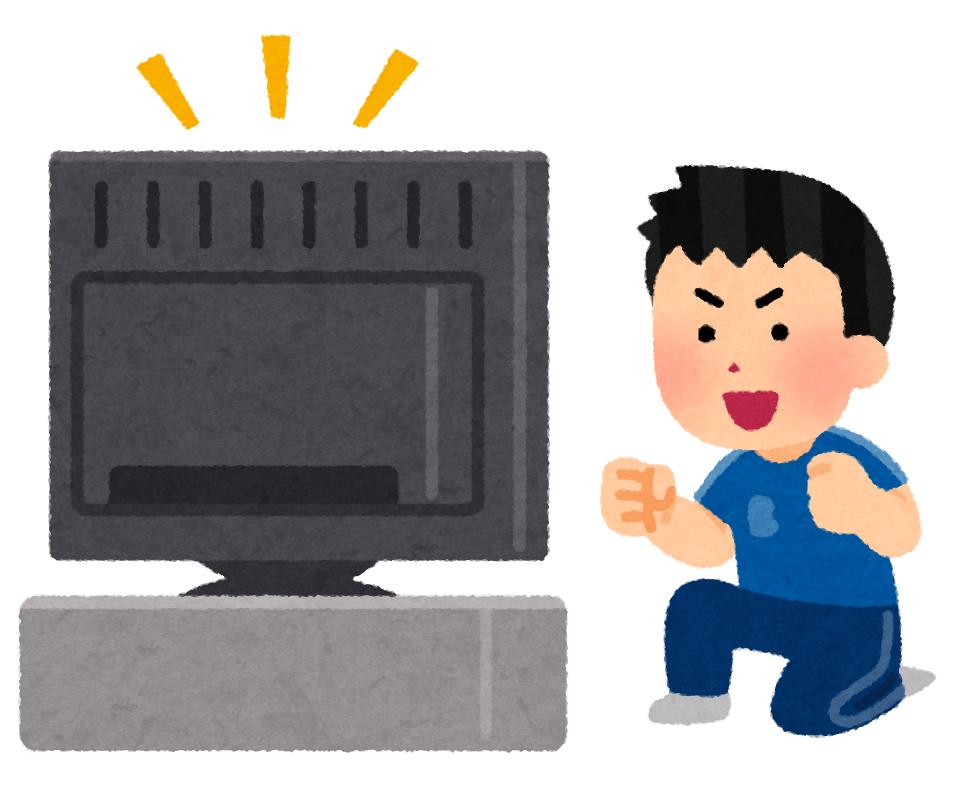 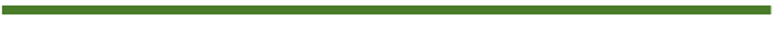 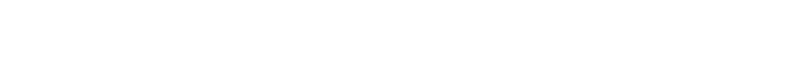 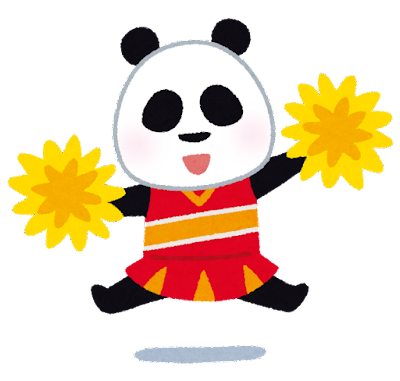 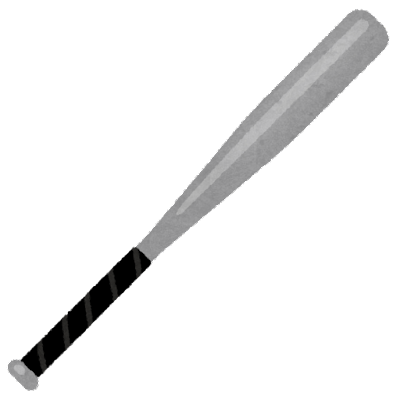 バット
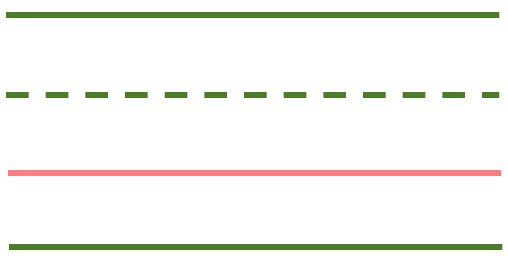 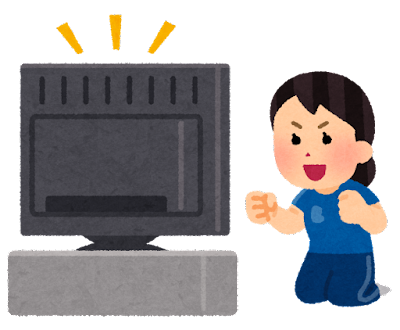 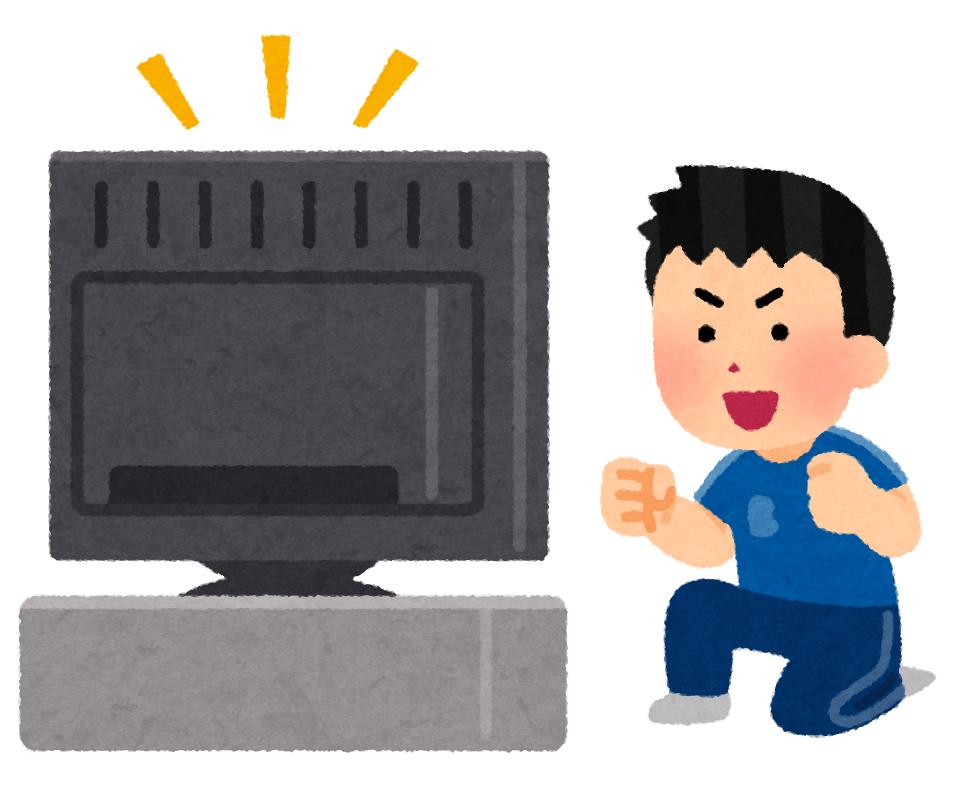 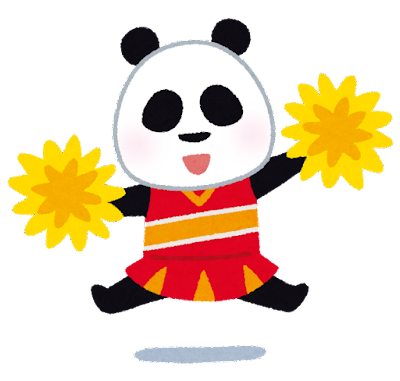 バット
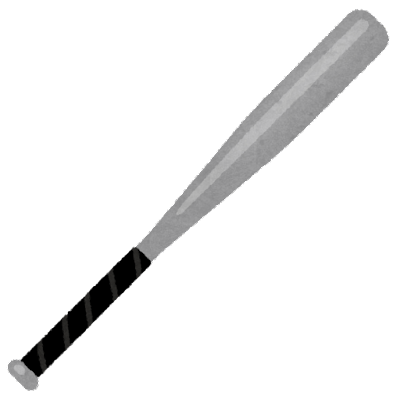 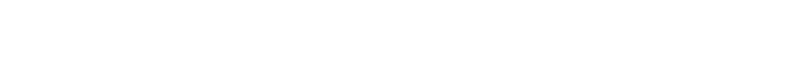 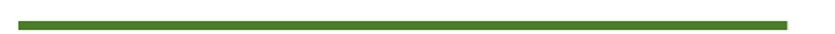 bat
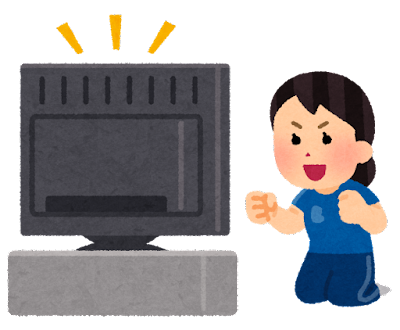 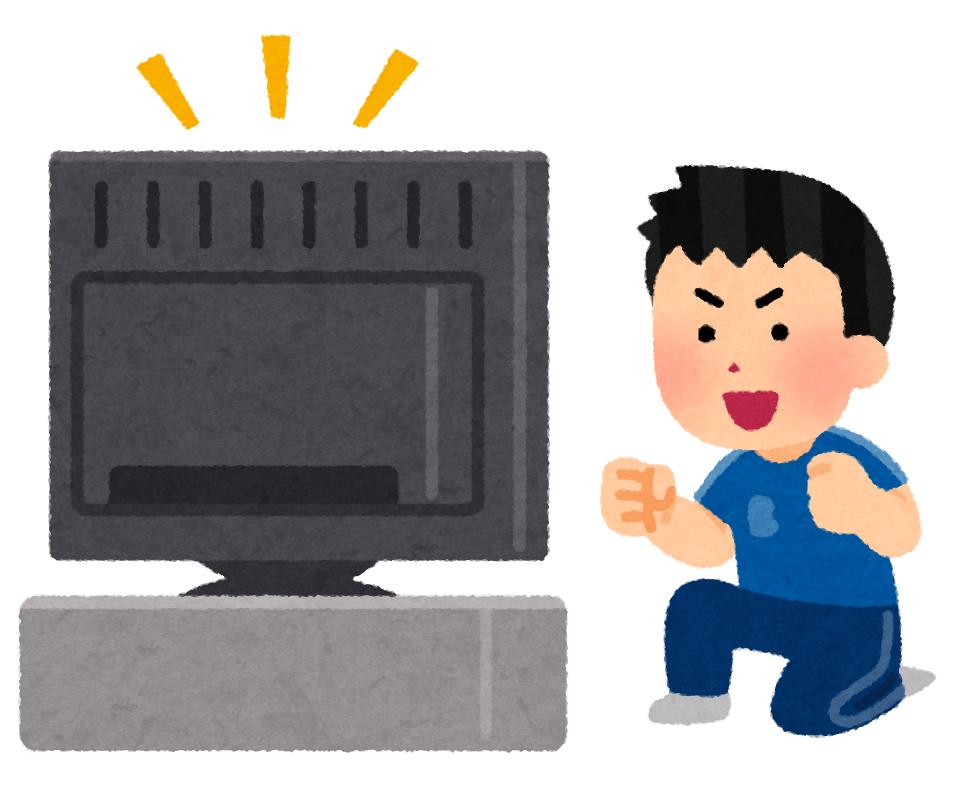 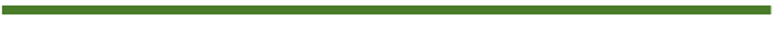 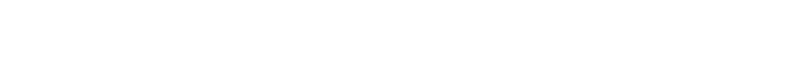 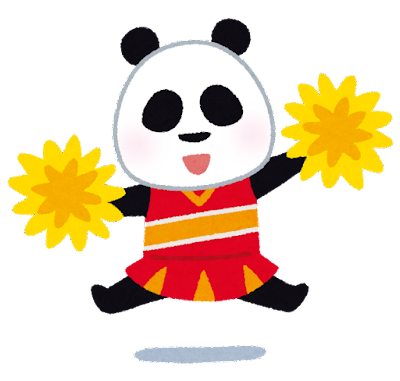 ラケット
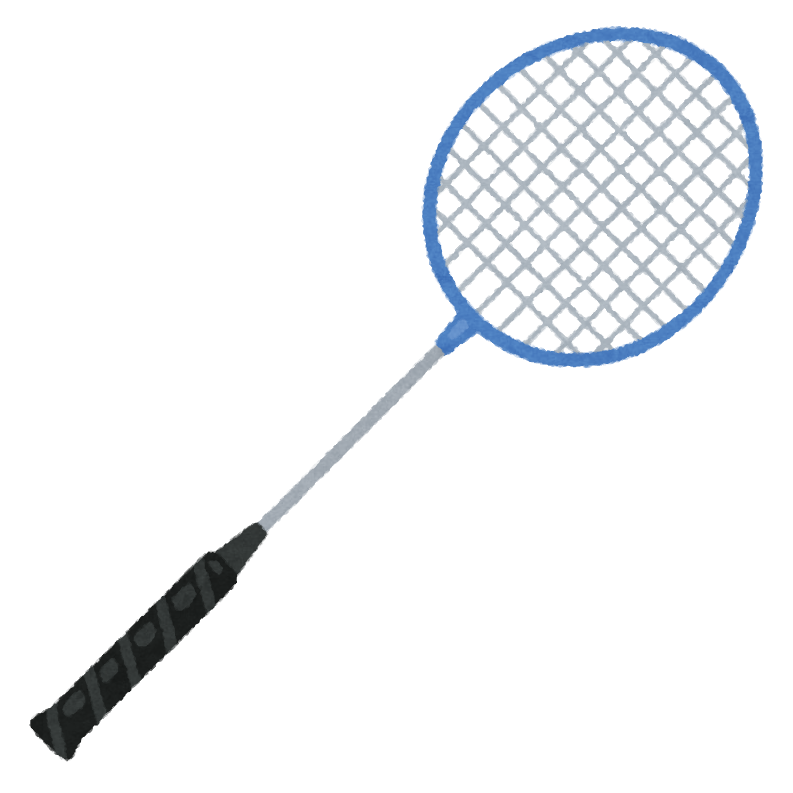 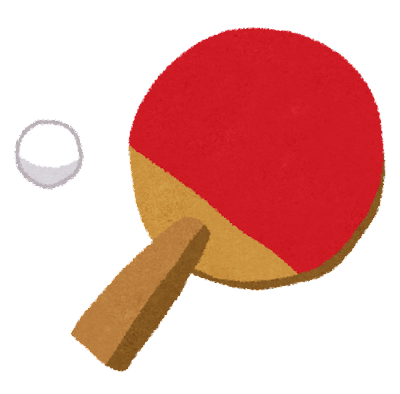 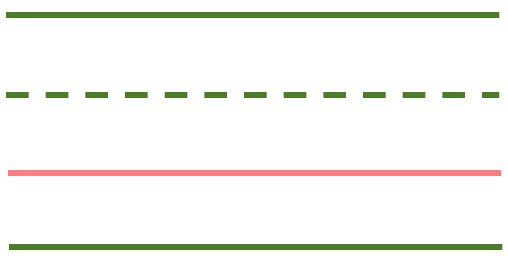 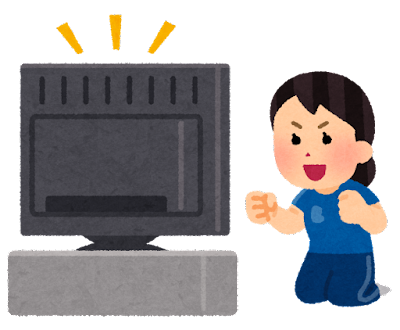 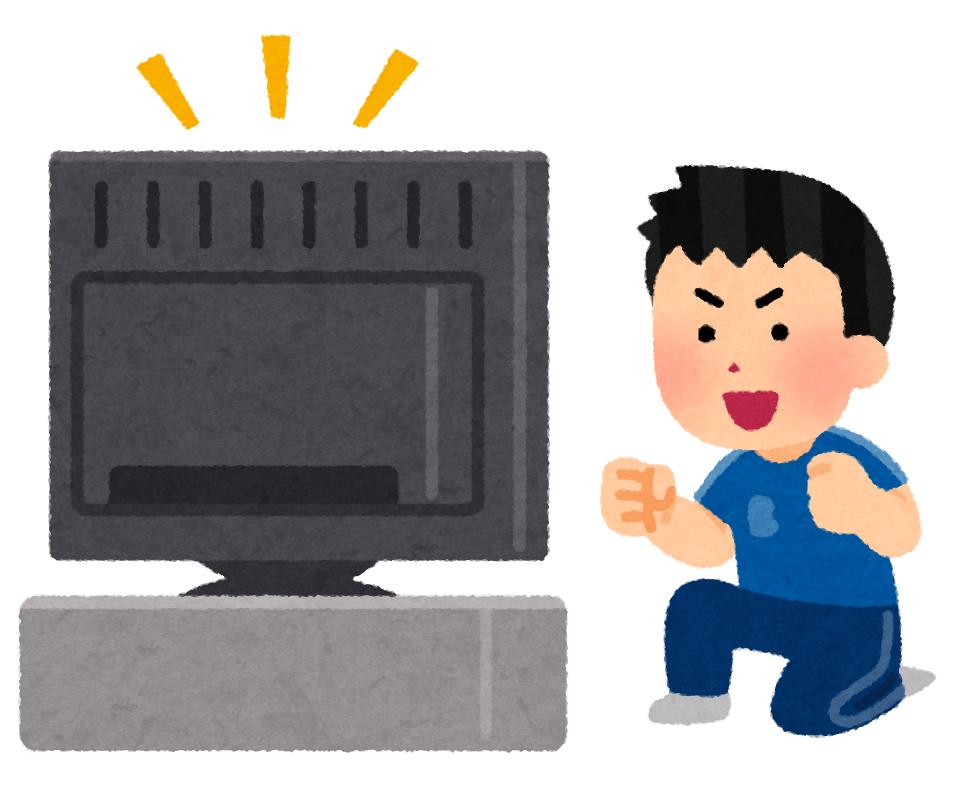 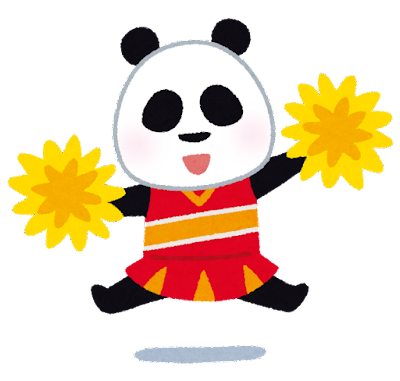 ラケット
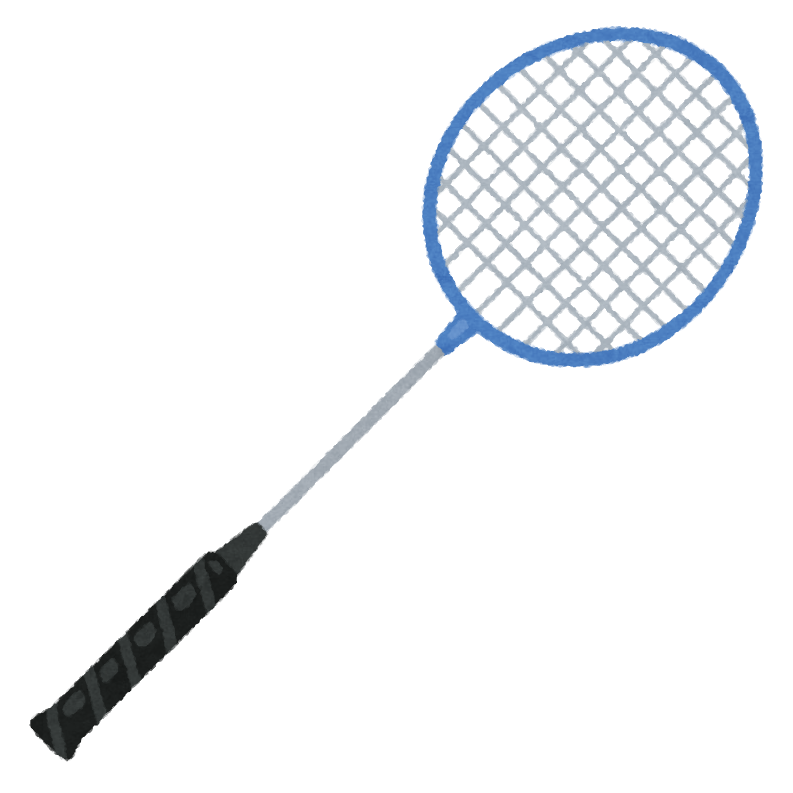 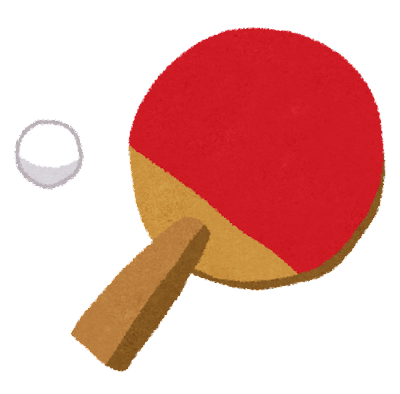 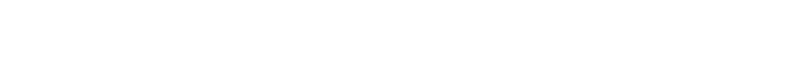 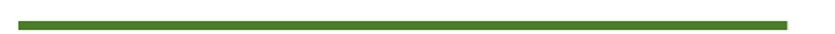 racket
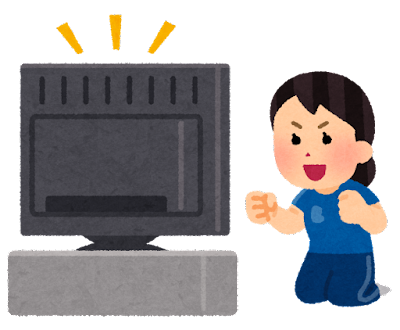 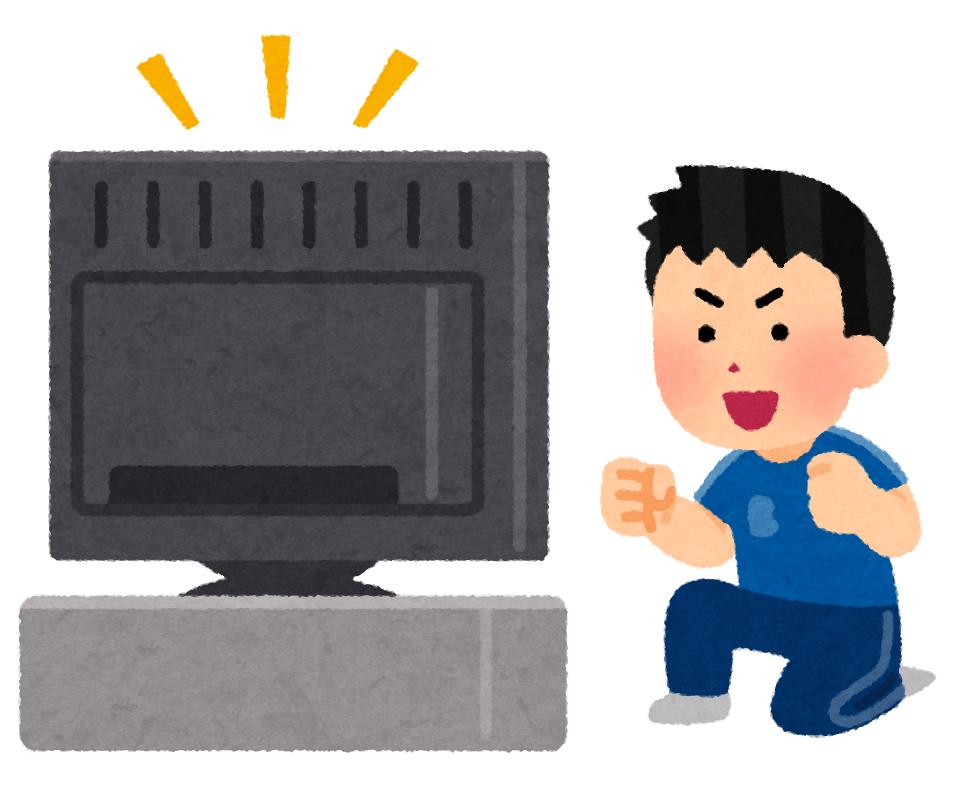 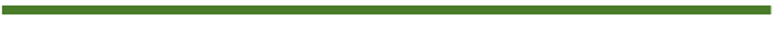 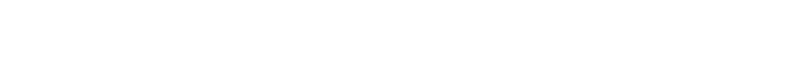 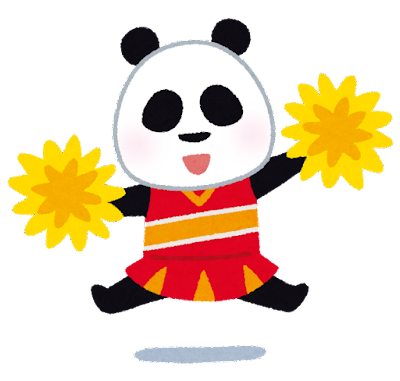